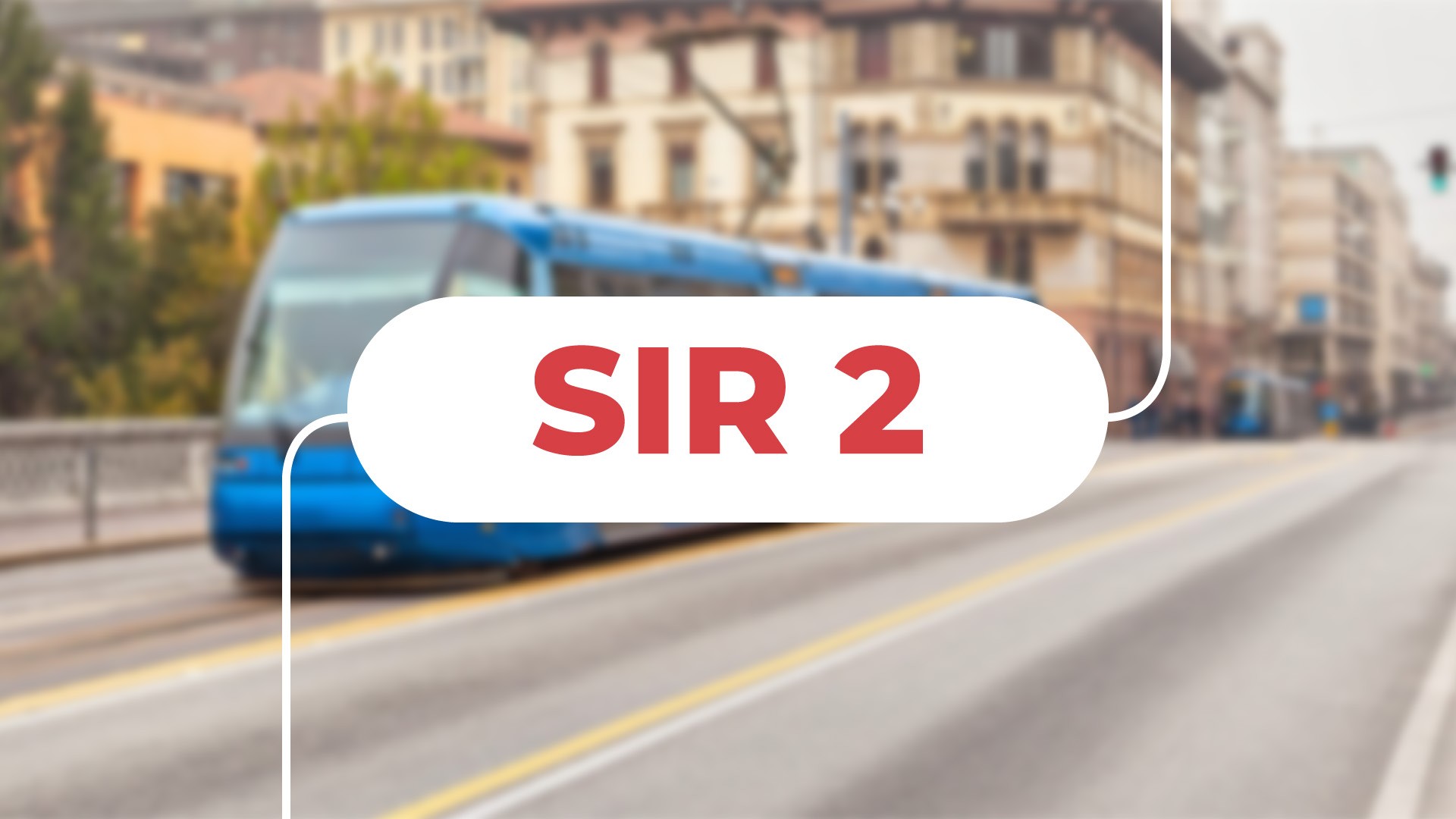 Il progetto SIR 2
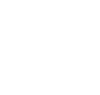 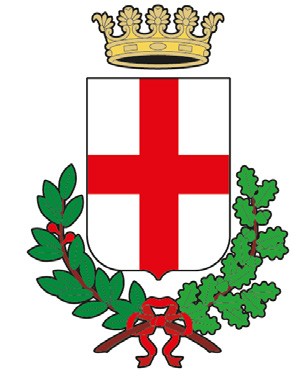 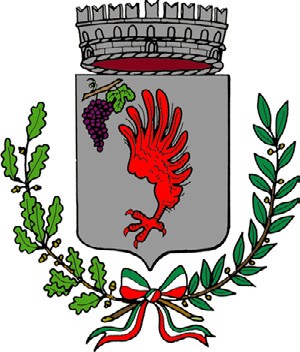 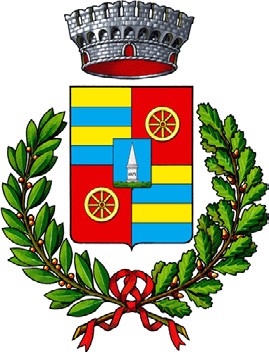 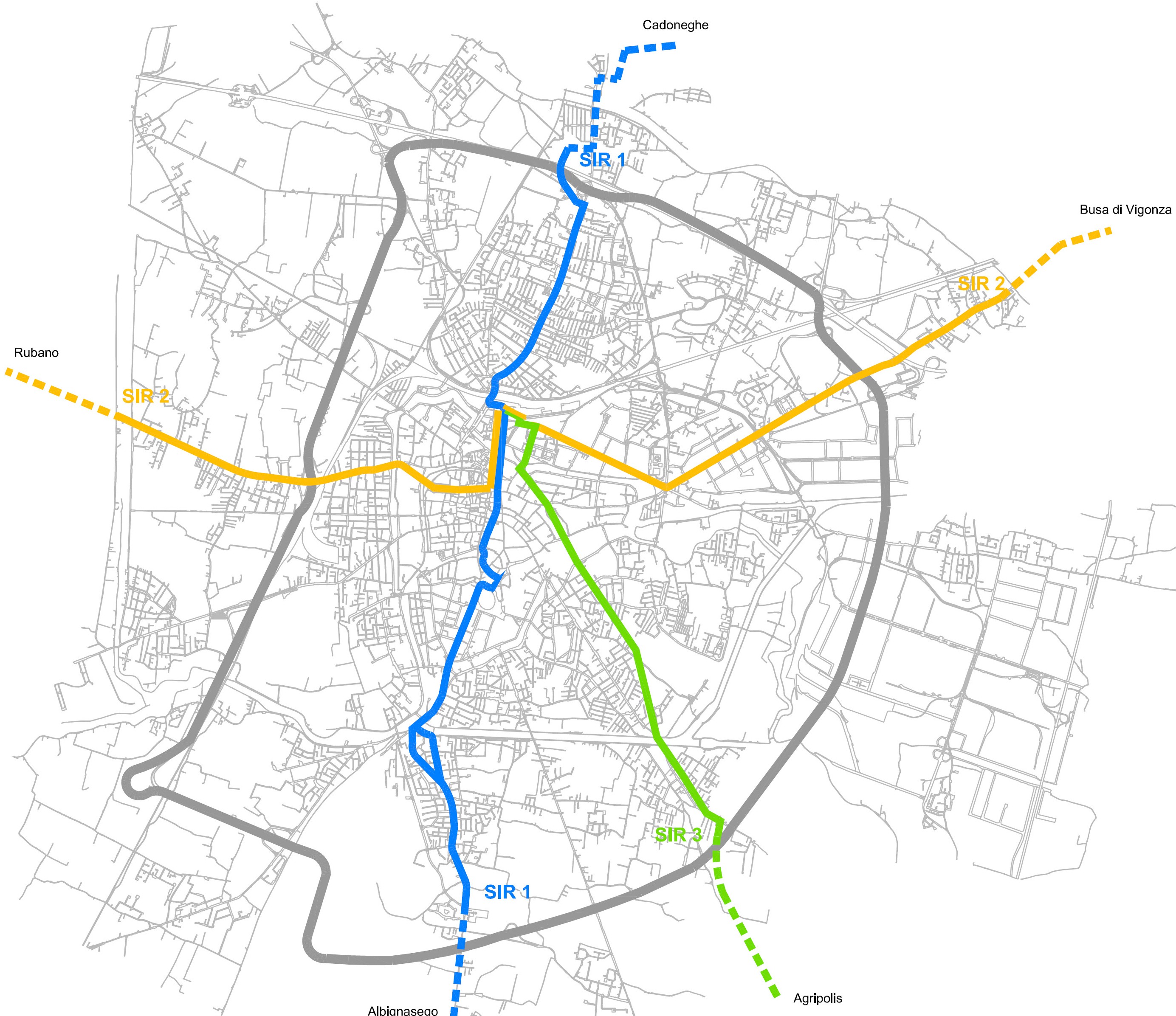 NODO 
STAZIONE FS
Origine
PUM anno 2000   Sistema SIR
SISTEMA INTERMEDIO A RETE
Trasporto rapido di massa
Ridurre i volumi di traffico
Riduzione inquinamento
Riduzione tempi di ingresso
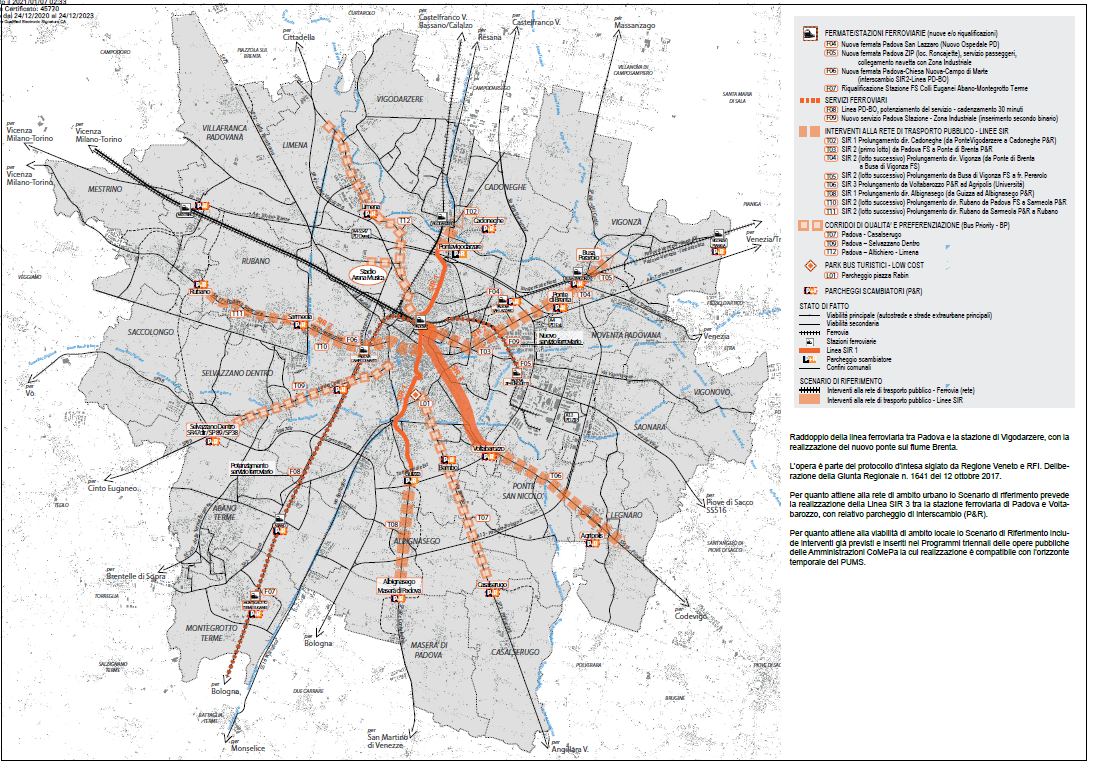 SIR 1 – IN FUNZIONE DAL 		2007
SIR 2 – FONDI PNRR 			2021
SIR 3 – APPALTO INTEGRATO 	2022
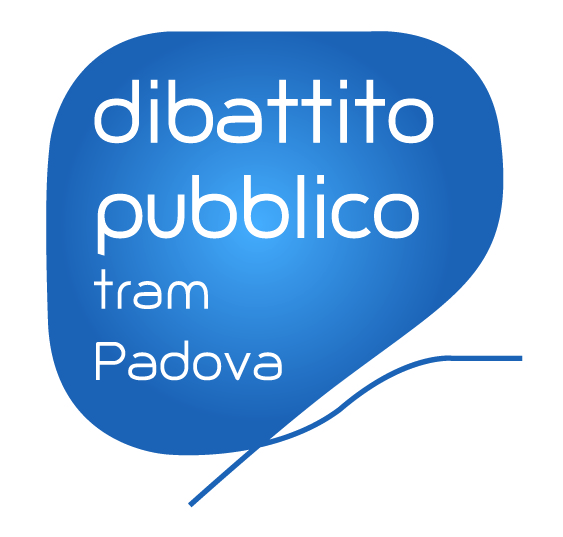 COMEPA
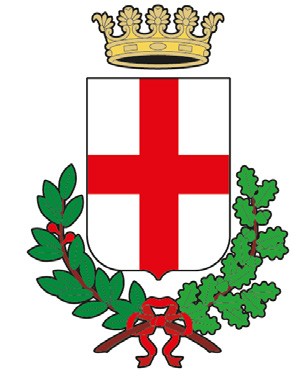 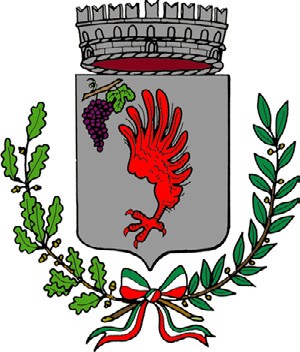 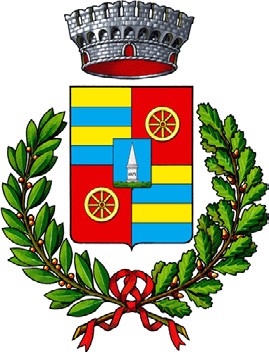 PUMS 
ANNO 2021
SIR 1
GUIZZA - STAZIONE - PONTEVIGODARZERE
TRAM SIR 1		18				214 BUS
T= 				6/7 MINUTI			10 MINUTI
Pax/G 			33.000 			(TPL 100k)
Pax/anno		6,8 ML			26,6 ML BUS
KM anno			900.000			7,5 ML BUS

Dati riportati nella Carta dei Servizi di BIV
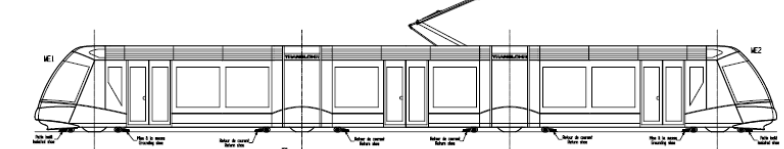 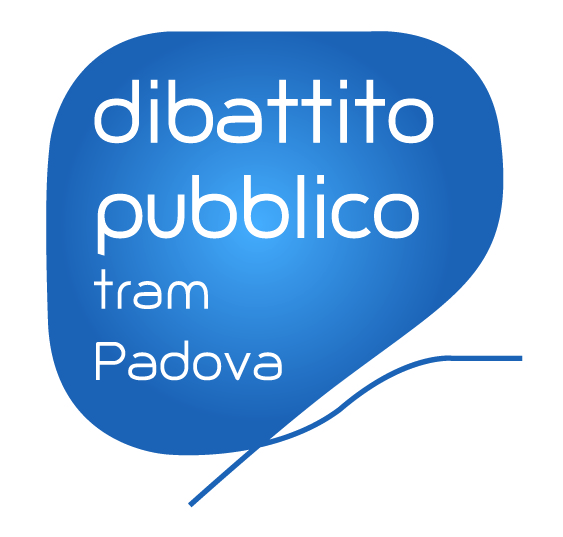 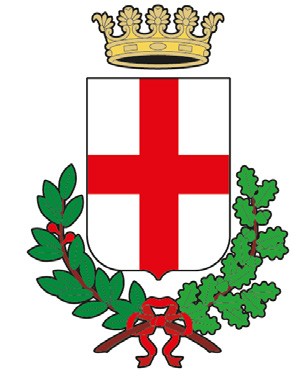 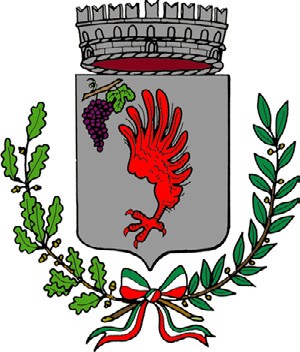 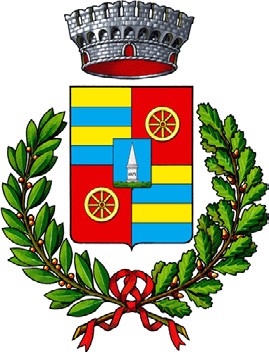 SIR 2 - Rubano Padova Vigonza
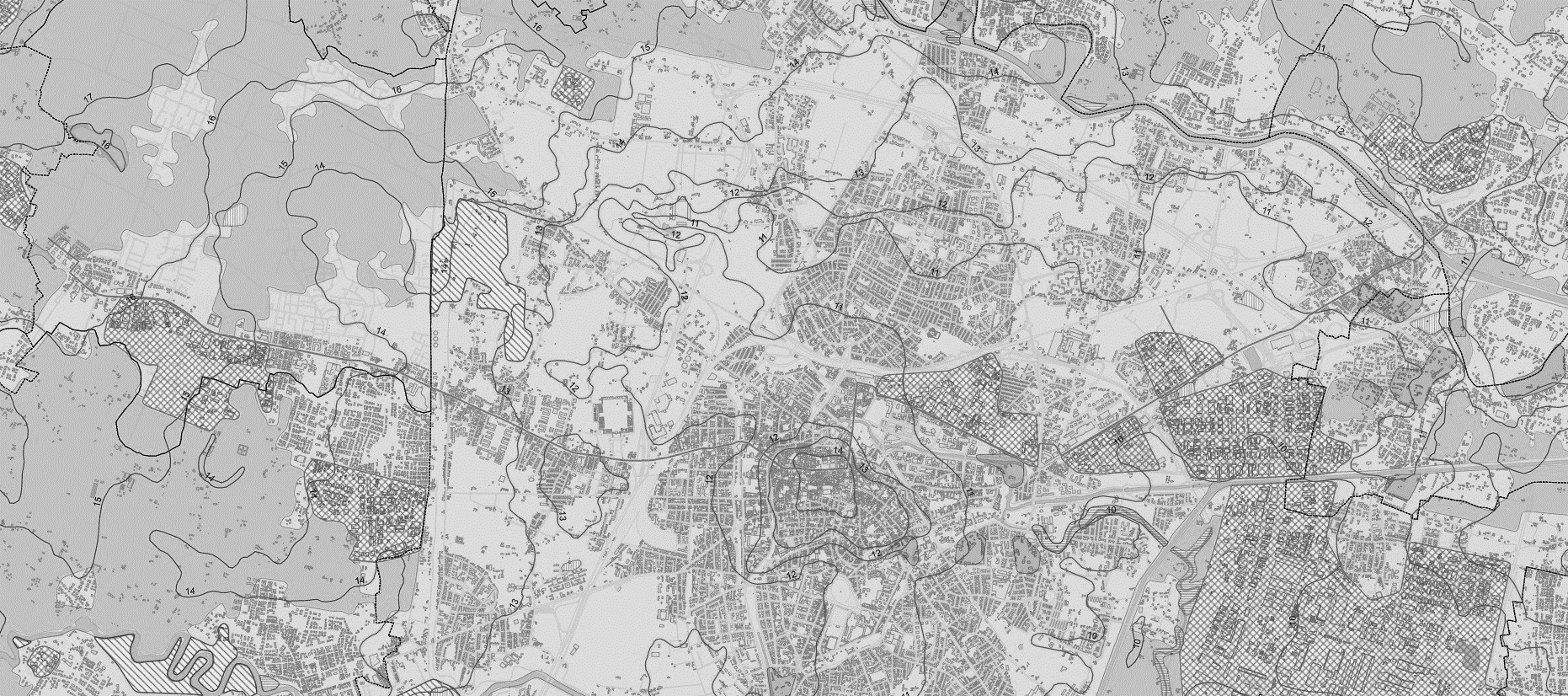 VIGONZA
RUBANO
STAZIONE FS DI PADOVA
NUOVO POLO  OSPEDALIERO
FIERA
CENTRO  STORICO
CENTRO  CONGRESSI
SARMEOLA  CASELLE
CIMITERO  MAGGIORE
UNIVERSITÀ
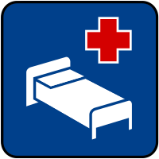 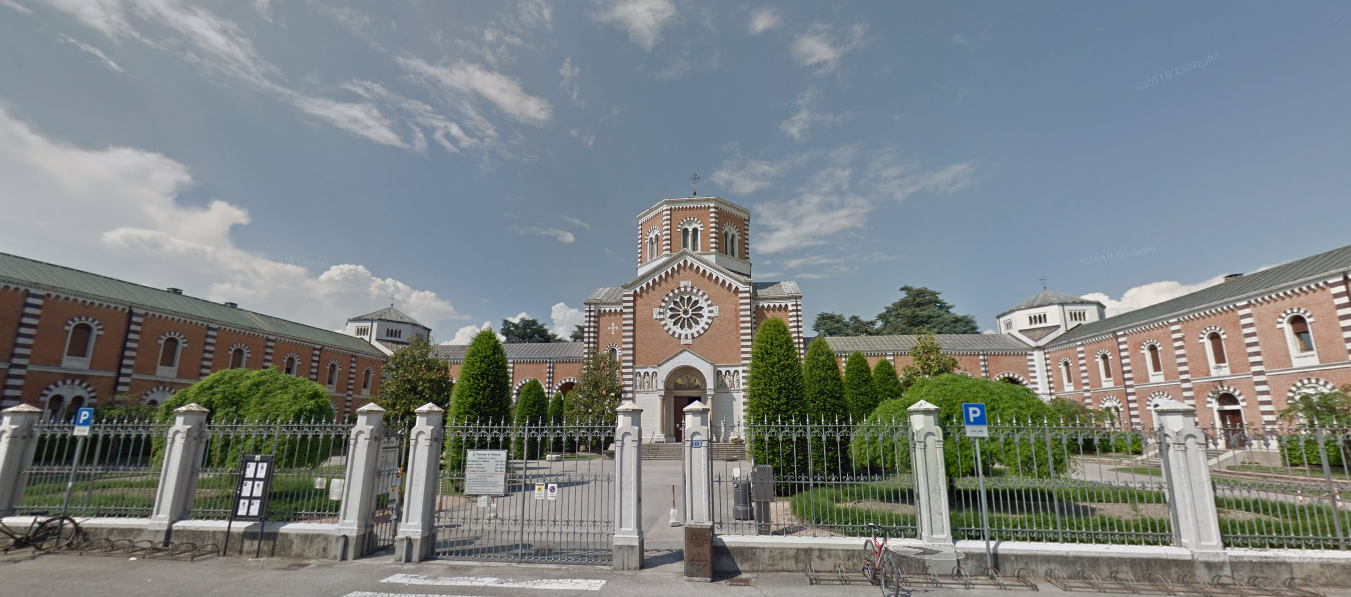 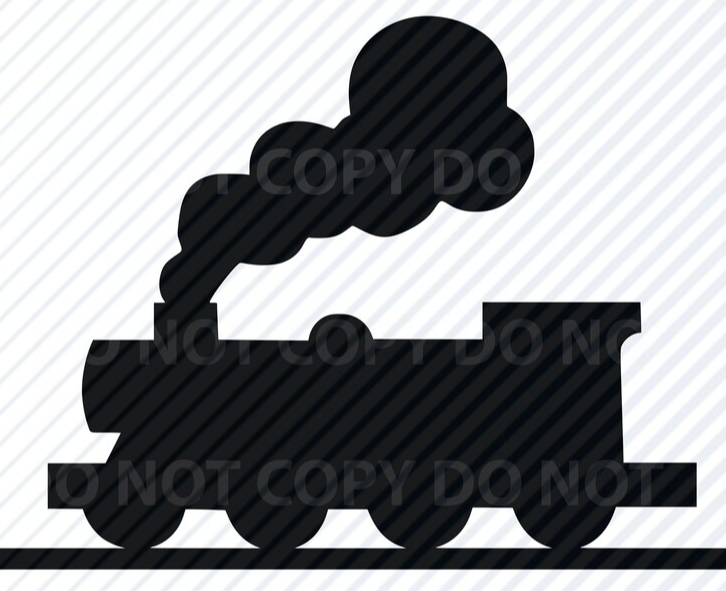 NET CENTER
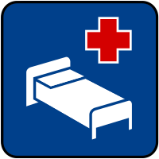 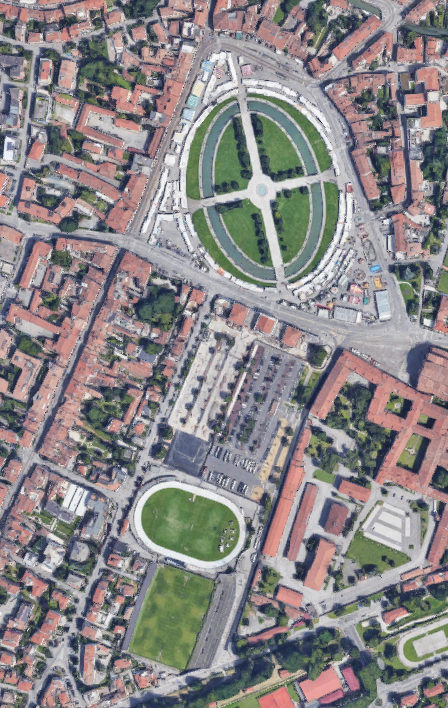 PONTE  DI BRENTA
CHIESANUOVA
NUOVA  QUESTURA
CITTADELLA
TRACCIATO SFTE ANNO 2021 SIR 2 – RICHIESTA CON AVVISO MIT
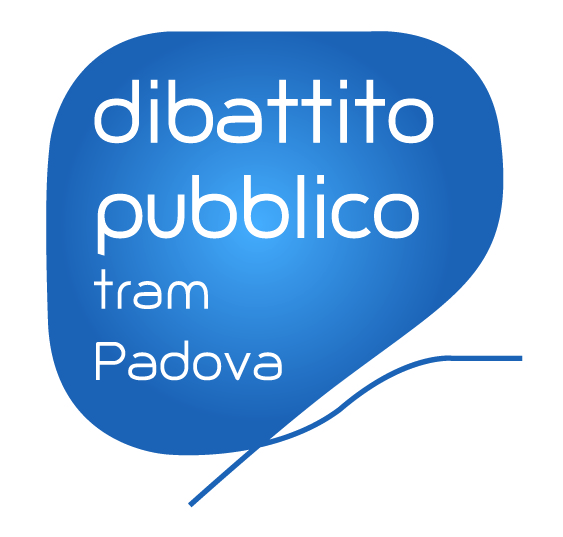 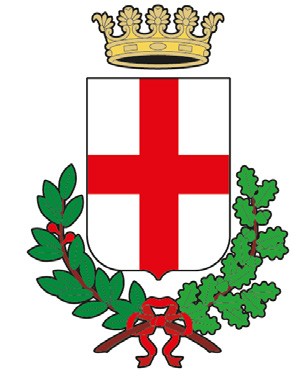 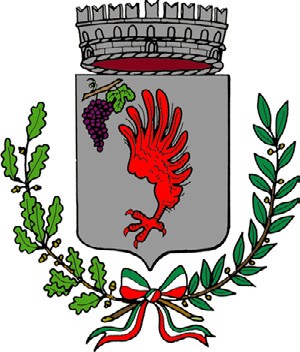 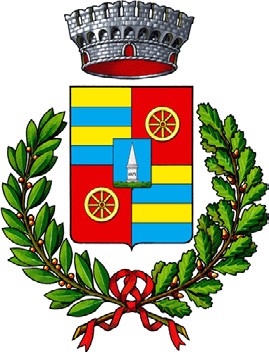 Caratteristiche della linea SIR 2
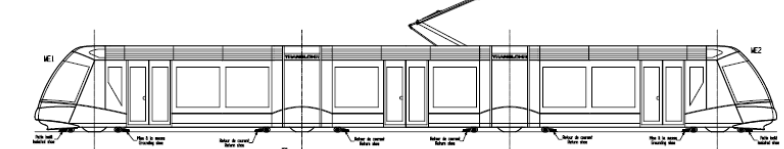 Collegamento nuovo polo Ospedaliero:		0,85 Km
Lunghezza complessiva intervento:			17,5 Km
Numero di fermate:			34 + 2
Sede riservata o separata dalle auto:			84%
Pista ciclabile parallela lungo l’intero tracciato
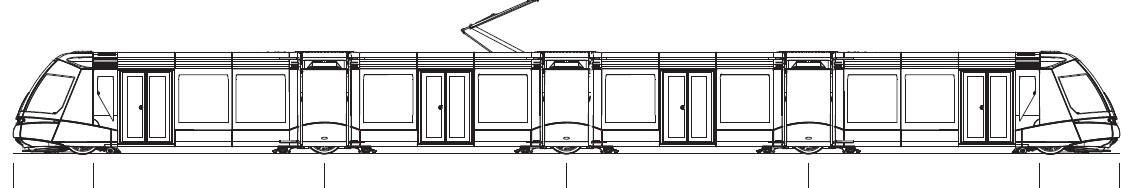 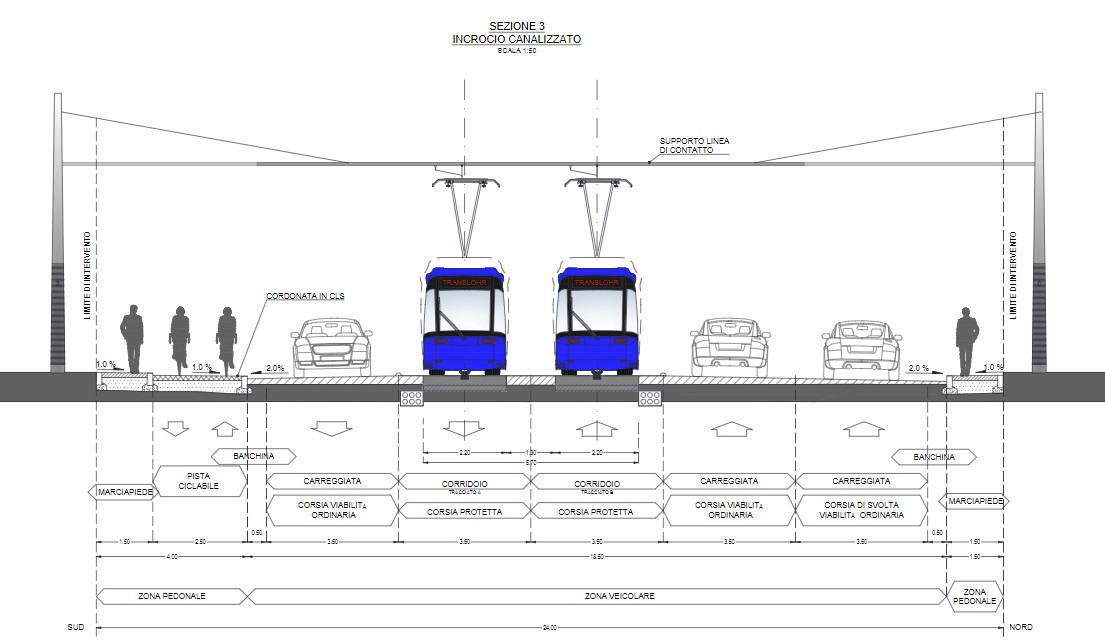 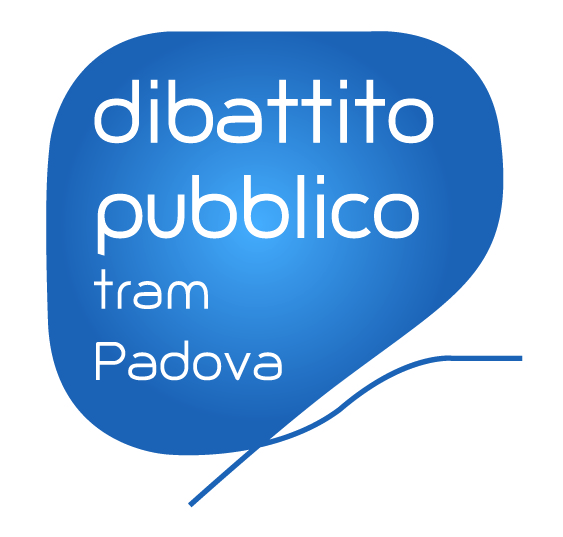 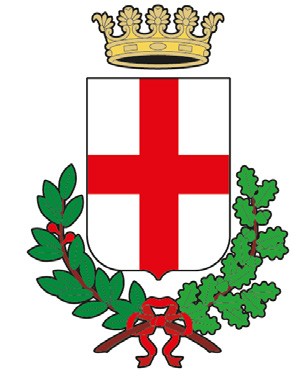 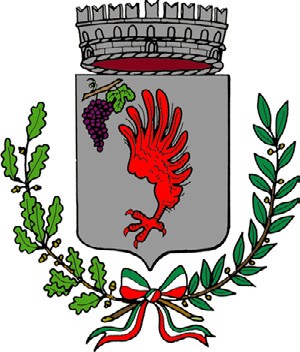 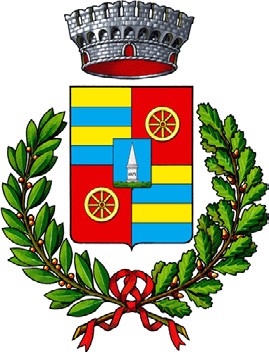 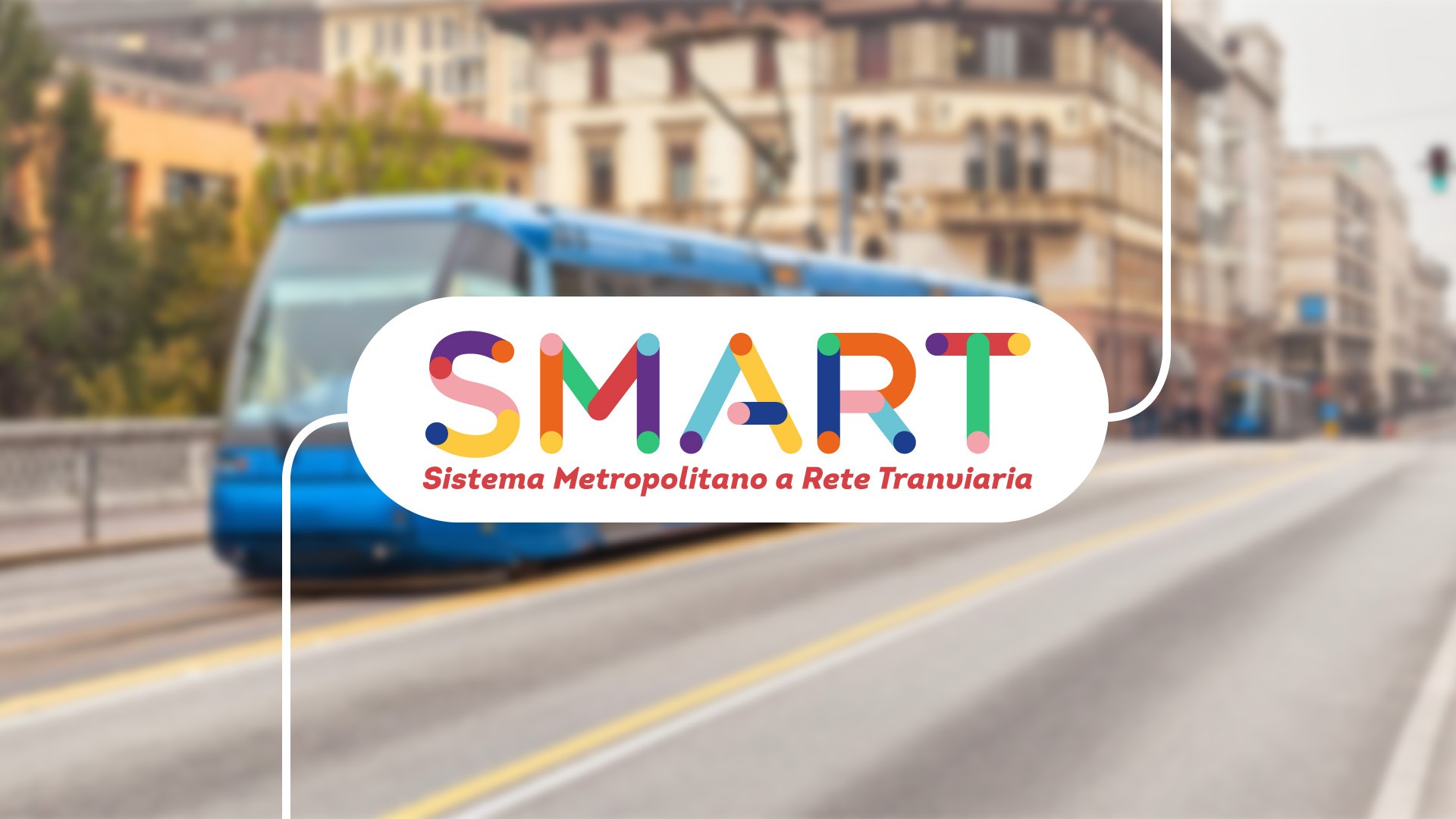 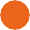 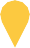 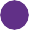 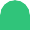 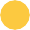 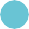 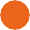 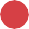 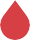 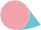 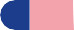 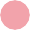 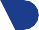 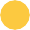 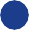 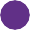 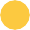 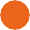 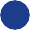 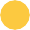 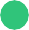 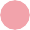 Sistema Metropolitano a Rete Tranviaria
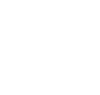 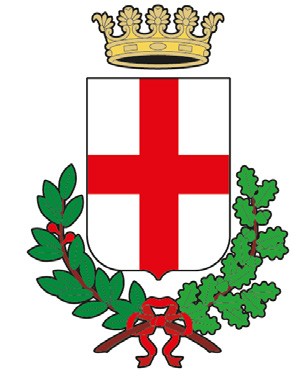 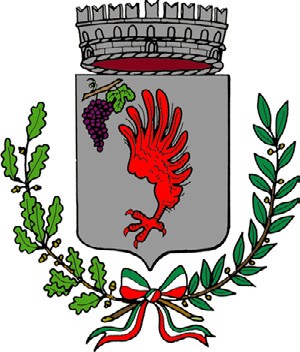 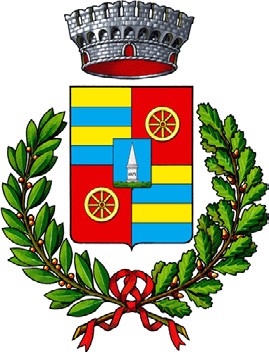 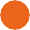 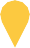 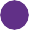 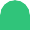 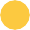 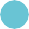 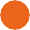 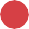 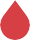 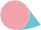 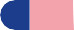 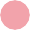 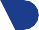 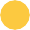 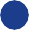 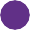 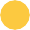 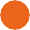 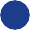 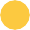 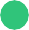 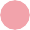 Sistema Metropolitano a Rete Tranviaria
Scenario di progetto
SISTEMA INTERMEDIO  A RETE


SIR 1
SIR 2
SIR 3
COMBINAZIONE LINEE SIR
T1 Pontevigodarzere-Guizza
T2 Rubano-Vigonza
T3 Rubano S. Lazzaro
T4 Voltabarozzo-Vigonza
T5 Voltabarozzo-S. Lazzaro
T6 Pontevigodarzere-Voltabarozzo
T7 Guizza-Vigonza
T8 Guizza-S. Lazzaro
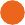 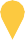 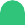 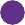 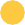 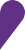 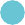 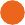 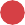 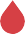 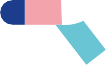 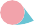 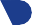 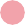 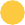 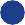 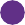 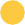 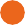 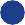 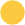 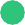 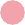 Sistema Metropolitano a Rete Tranviaria
DOMANDA DI TRASPORTO  STIMATA AL 2030
20 Milioni di persone  all’anno
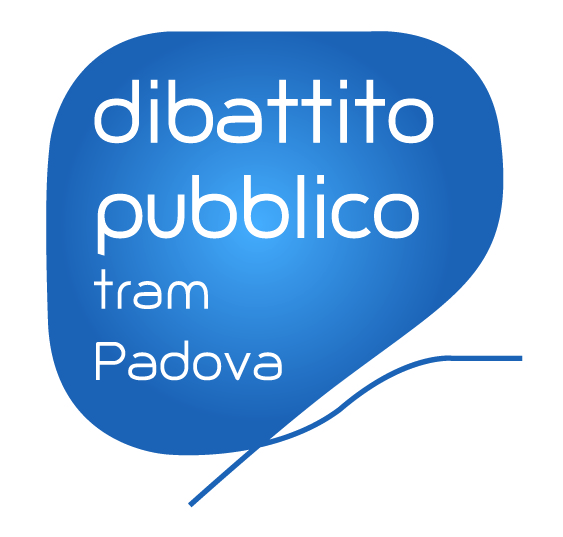 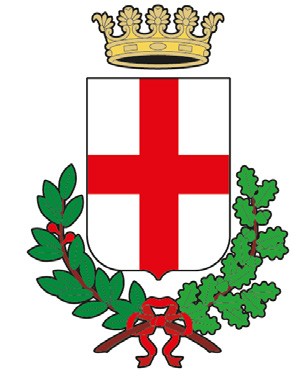 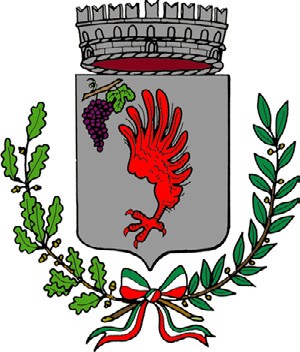 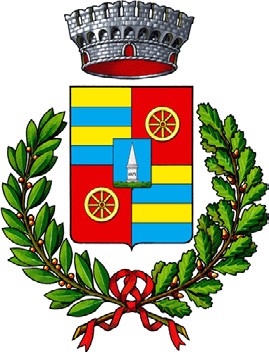 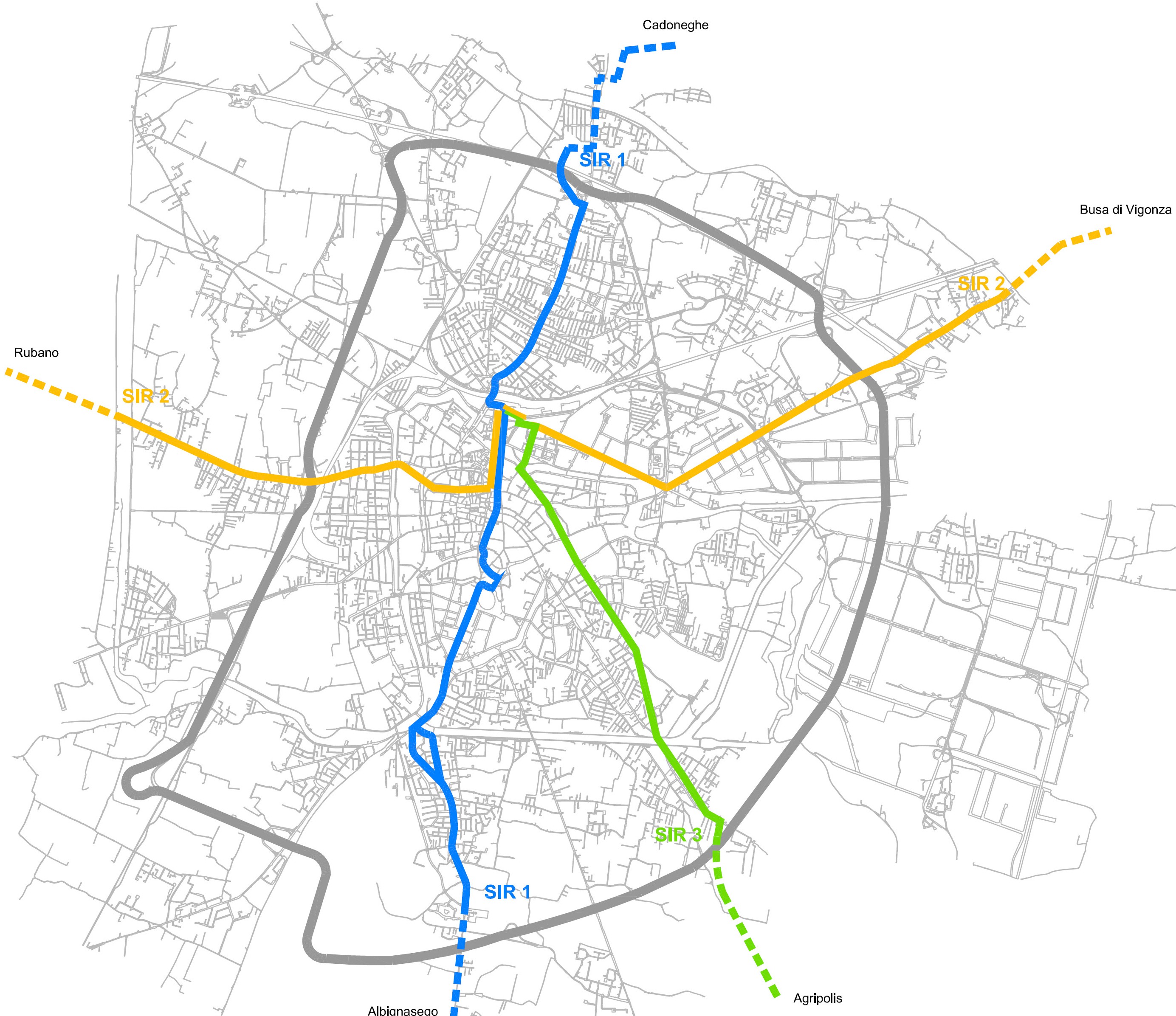 SIR 2 -> SMART
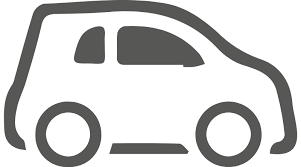 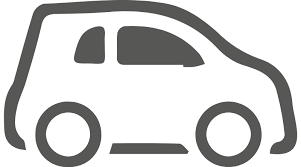 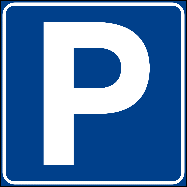 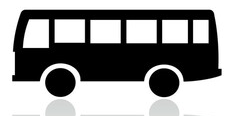 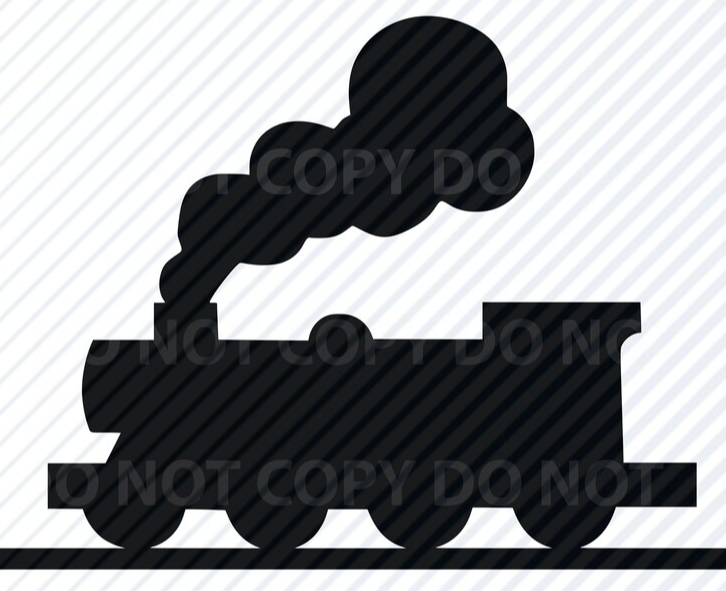 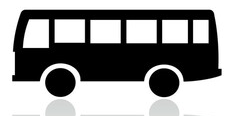 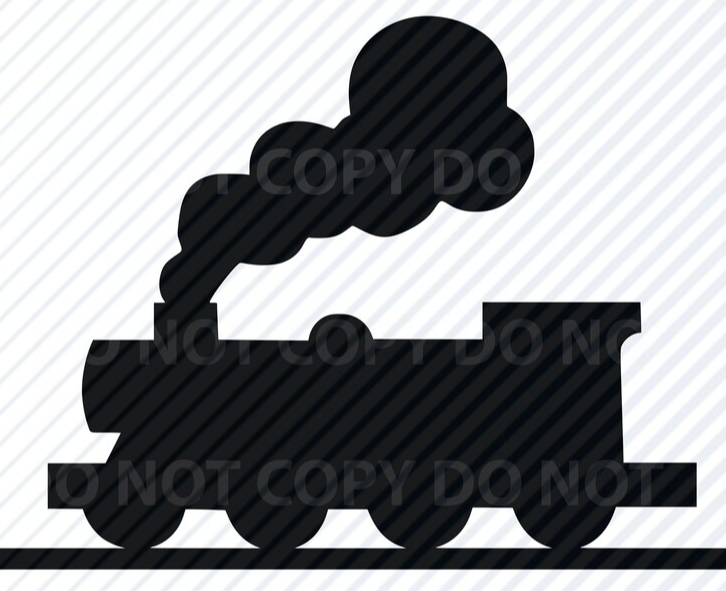 NODO STAZIONE FS
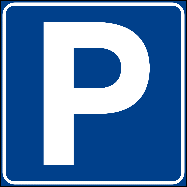 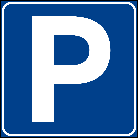 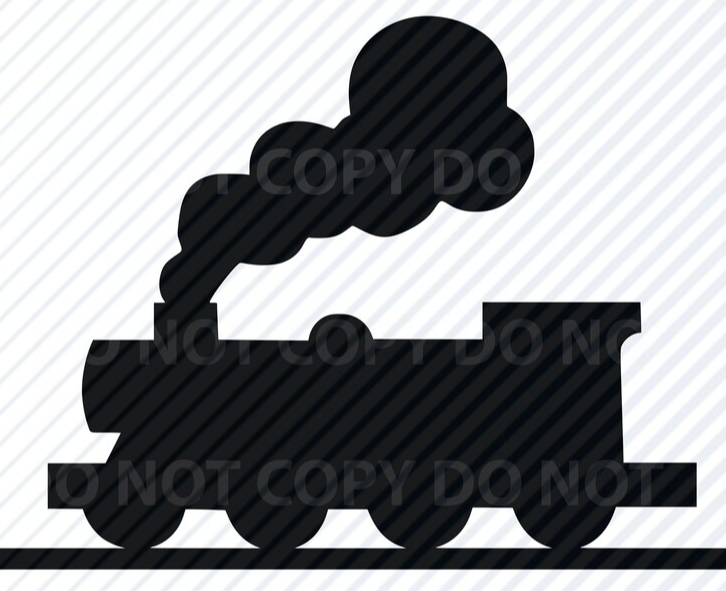 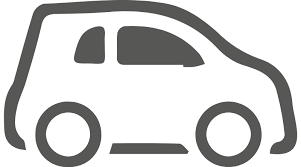 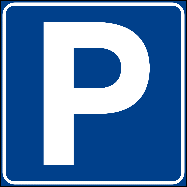 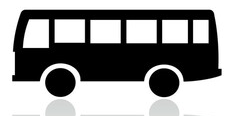 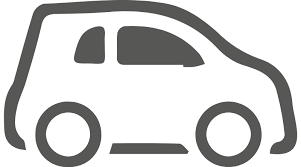 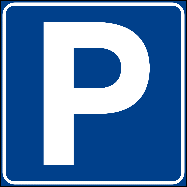 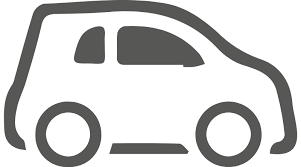 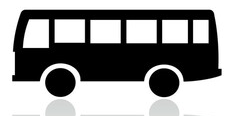 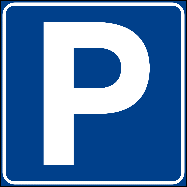 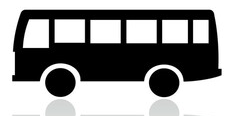 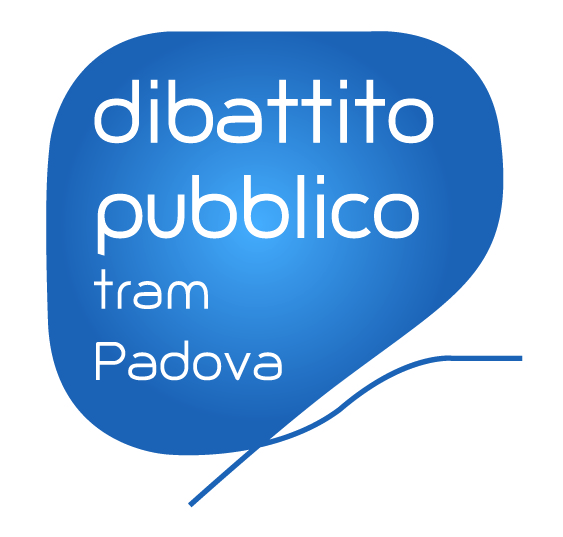 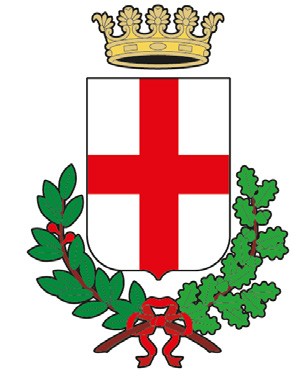 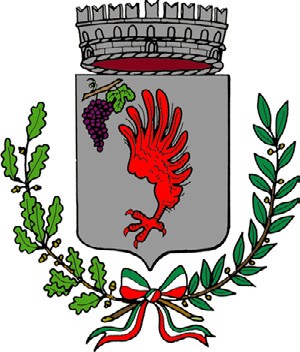 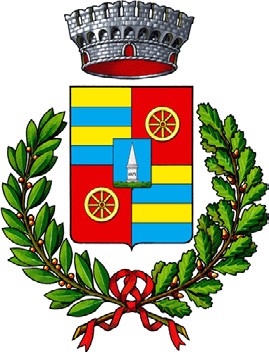 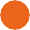 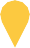 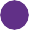 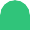 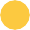 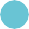 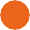 CAPOLINEA NORD  PONTEVIGODARZERE
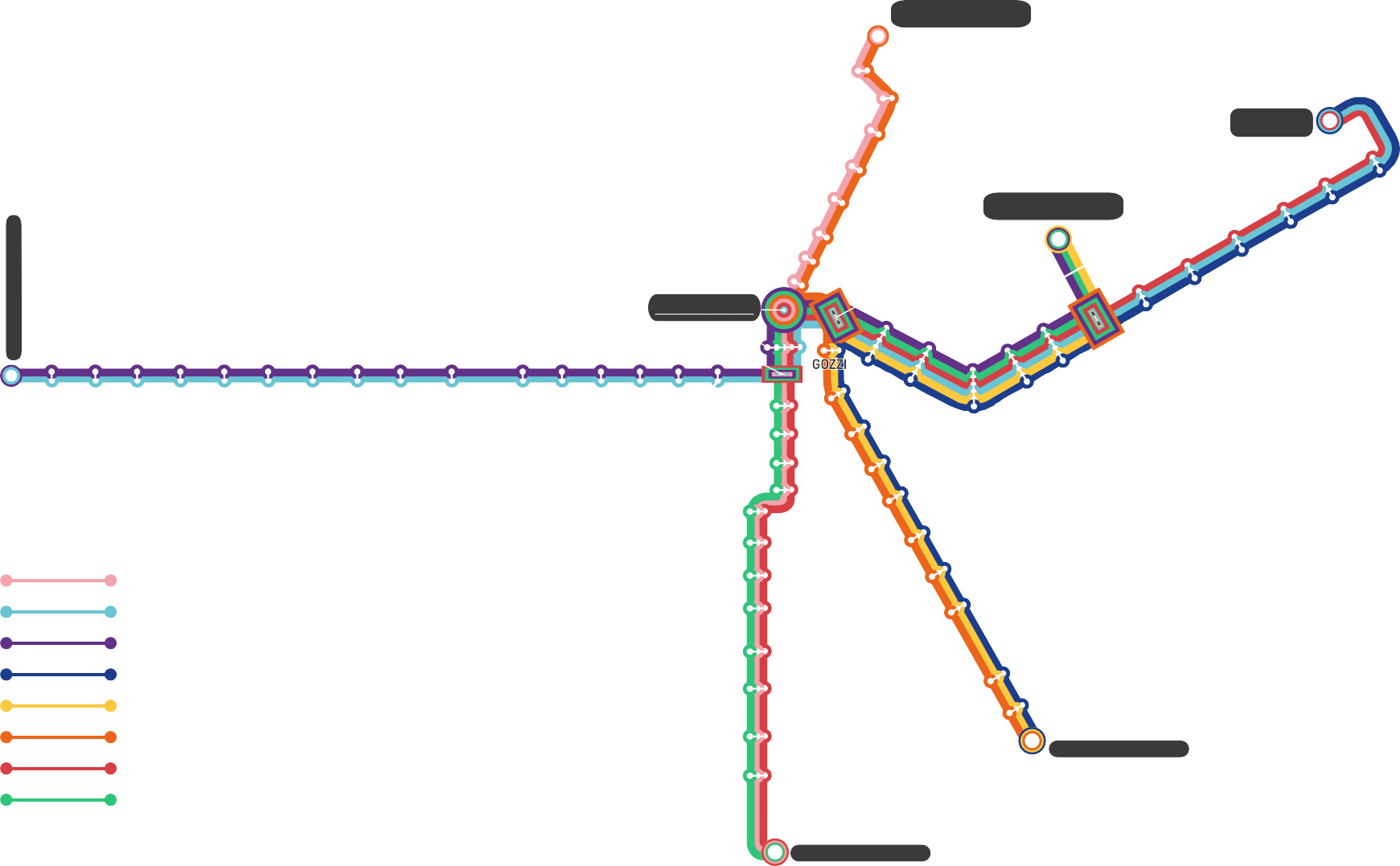 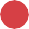 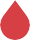 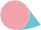 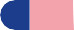 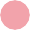 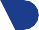 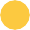 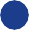 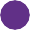 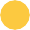 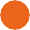 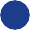 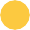 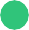 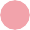 FORNACE  MORANDI
Sistema Metropolitano a Rete Tranviaria
SAIMP
BUSA DI  VIGONZA RFI
SAN GREGORIO
SAN CARLO
BUSA DI  VIGONZA
PONTE DI BRENTA
VILLA BREDA  IPPODROMO
SAN MARCO
S.LAZZARO RFI  OSPEDALE PD EST
PALASPORT
RUBANO PRIA FOSCA
DAZIO
BRENTELLA OVEST
CIMITERO RUBANO
SAVONAROLA
ARCELLA
TRIBUNALE - FIERA
BRENTELLA EST
BORGOMAGNO
SANT’ANTONIO
PIEROBON
(OSPEDALE SUD)
SARMEOLA
CHIESANUOVA
CIMITERO
TREVISO
VICENZA
PACE
STAZIONE PD
POPOLO  EREMITANI
ROMA
GALILEI
UNIVERSITÀ
PALASPORT S. LAZZARO
NET CENTER  SAVELLI
VENEZIA
STANGA  QUESTURA
MORGAGNI

OSPEDALE  CIVILE
SOGRAFI
DANTE
GARIBALDI
PONTI  ROMANI
TITO  LIVIO
SANTO
MILANO
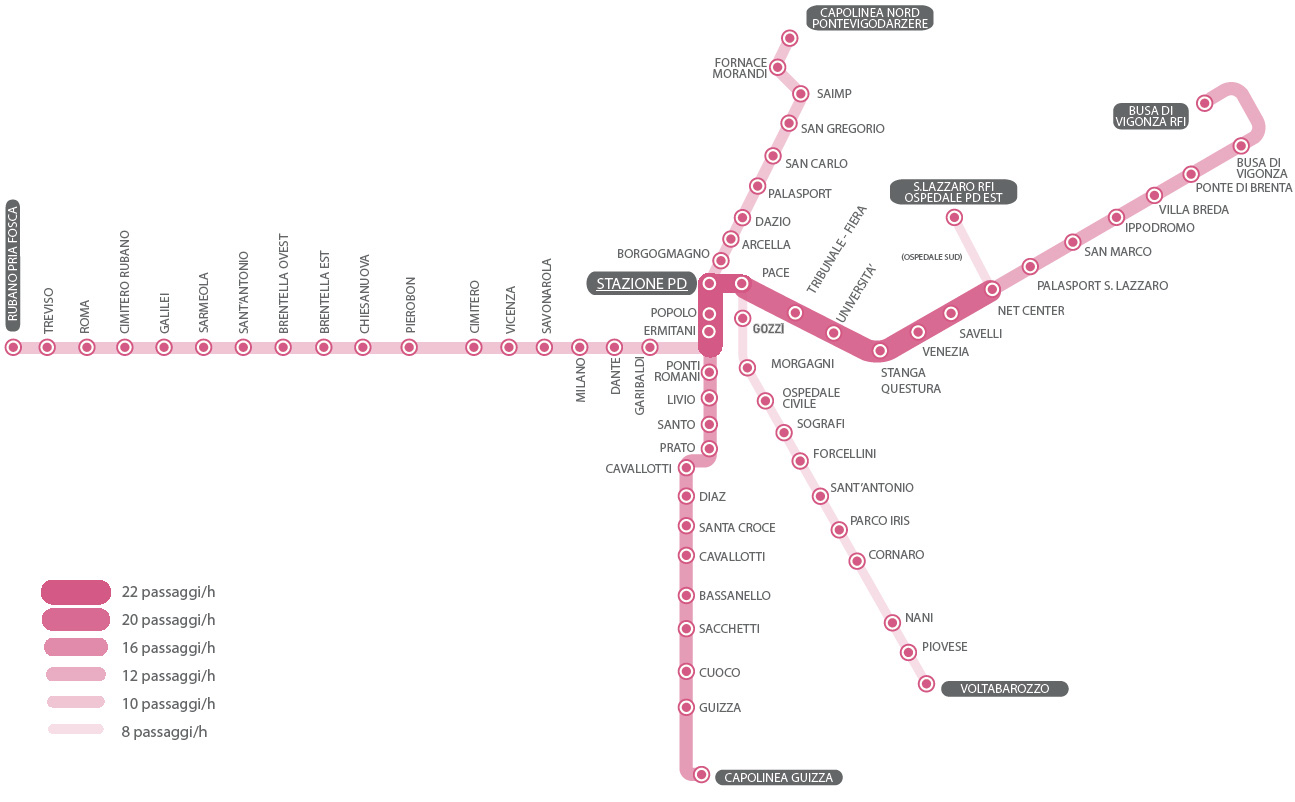 PRATO DELLA VALLE  CAVALLETTO
FORCELLINI
Linee SMART
Linea rosa • T1: Pontevigodarzere - Guizza  Linea azzurra • T2: Rubano - Vigonza  Linea viola • T3: Rubano - San Lazzaro  Linea blu • T4: Voltabarozzo - Vigonza  Linea gialla • T5: Voltabarozzo - San Lazzaro
Linea arancione • T6: Pontevigodarzere - Voltabarozzo
Linea rossa • T7: Guizza - Vigonza
Linea verde • T8: Guizza - San Lazzaro
SANT’ANTONIO
DIAZ
PARCO IRIS
SANTA CROCE
CORNARO
CAVALLOTTI
BASSANELLO
NANI
ASSUNTA/SACCHETTI
PIOVESE
CUOCO
VOLTABAROZZO
GUIZZA
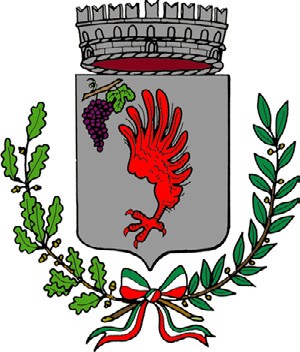 CAPOLINEA GUIZZA
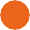 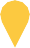 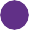 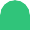 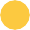 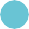 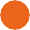 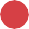 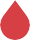 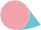 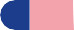 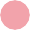 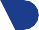 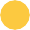 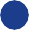 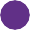 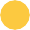 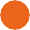 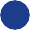 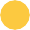 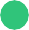 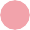 Sistema Metropolitano a Rete Tranviaria
SMART: dati complessivi
83,55 km
69
4
8
55 (20+35)
Lunghezza complessiva linee
Fermate complessive della rete
Interscambi tra le linee
Interscambi modali auto-treno-tram
Mezzi totali
Ciclabilità
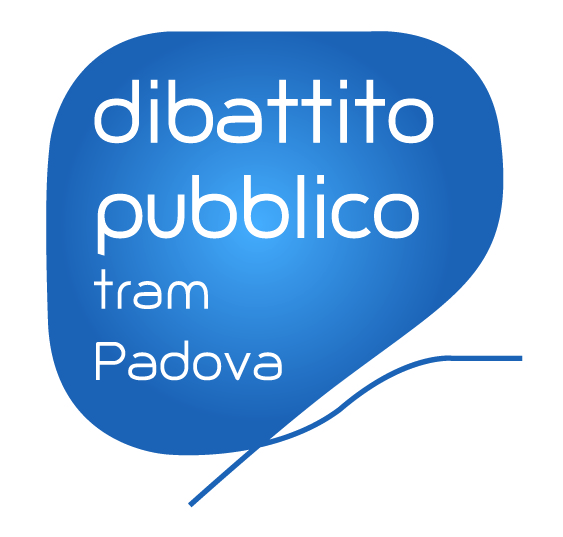 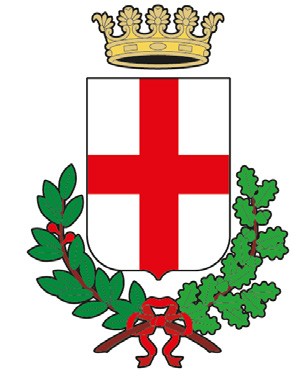 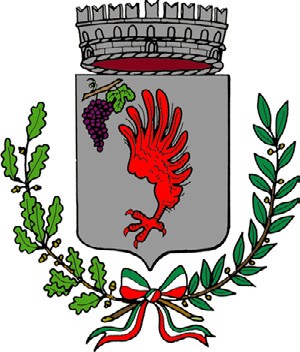 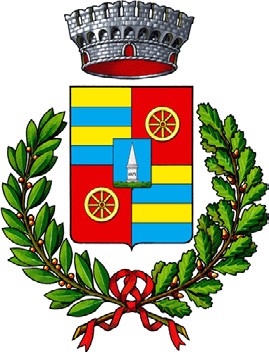 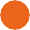 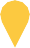 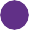 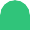 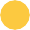 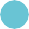 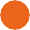 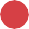 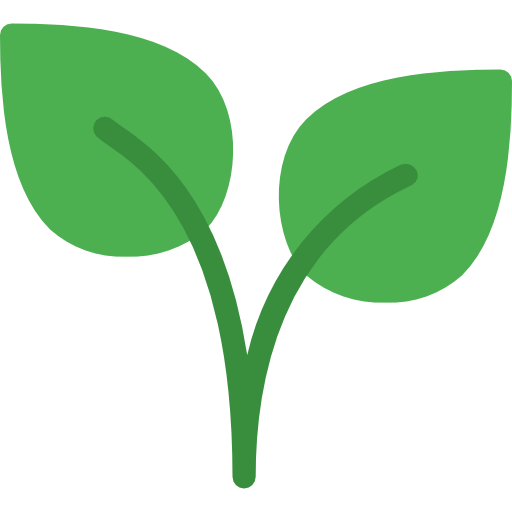 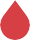 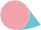 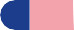 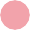 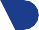 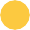 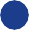 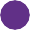 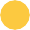 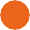 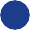 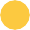 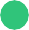 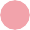 Sistema Metropolitano a Rete Tranviaria
Obiettivi di SMART
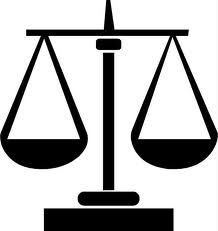 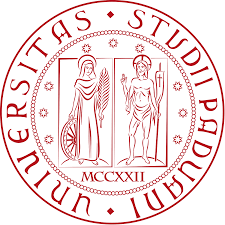 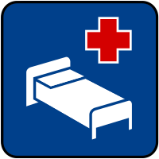 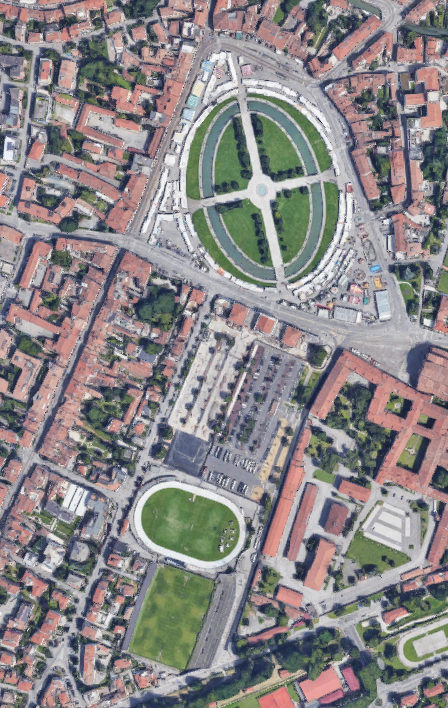 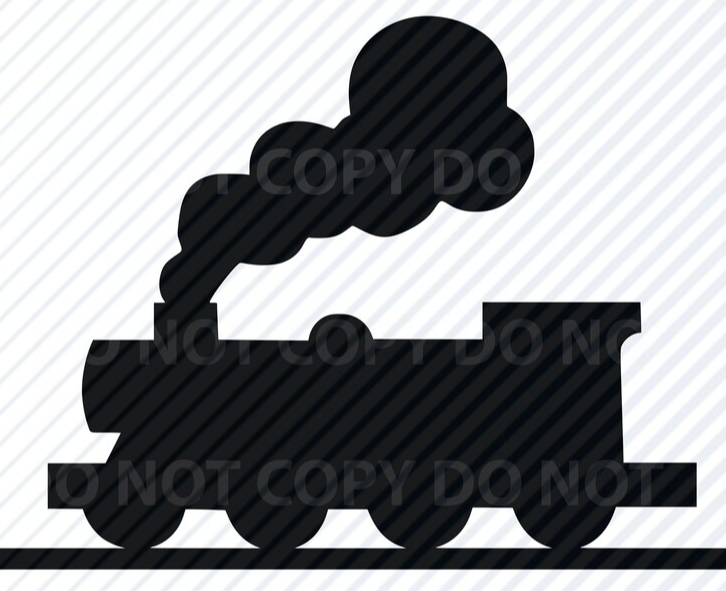 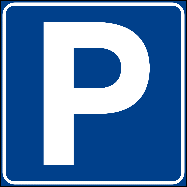 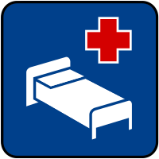 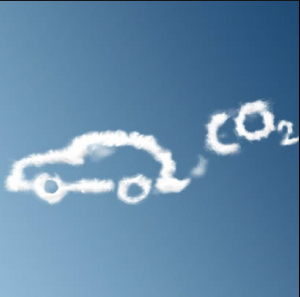 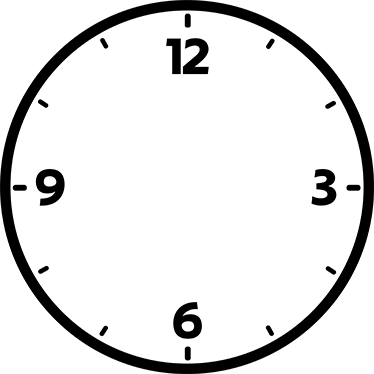 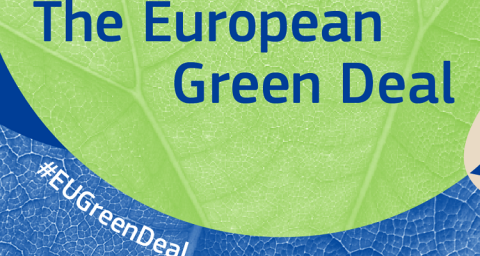 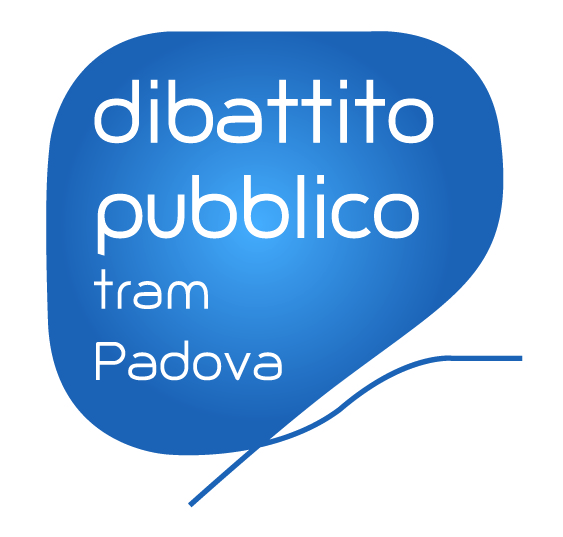 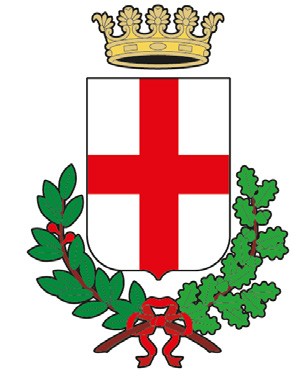 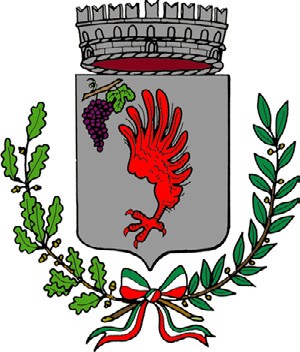 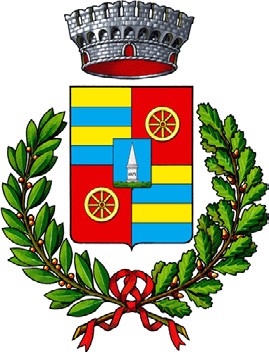 Finanziamento e iter
Legge 108/2021 – PNRR E PNC - 
Linee guida del MIMS per PNRR
Decreti di finanziamento:
N. 443 del 12/11/2021
N. 448 del 16/11/2021
N. 464 del 22/11/2021
335 mln €
INVESTIMENTO
PNRR 238 mln €
STATO 97 mln €
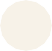 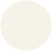 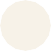 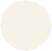 Progetto  fattibilità
Progetto  esecutivo
Realizzazione  
dei lavori SIR 2
Iter autorizzatorio
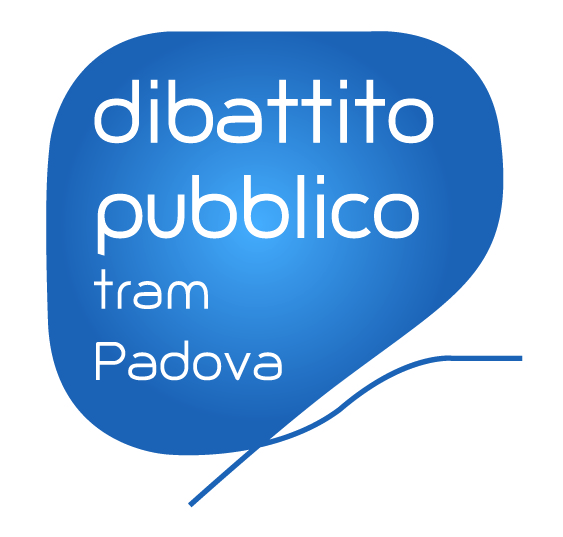 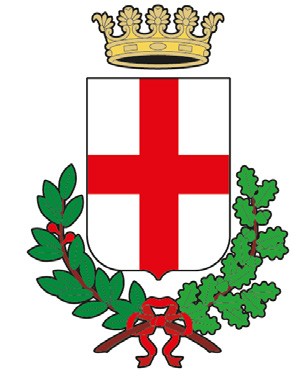 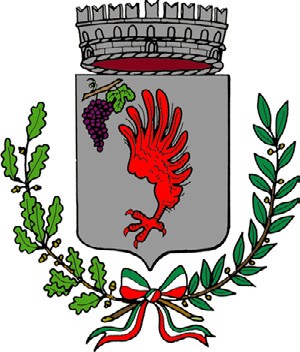 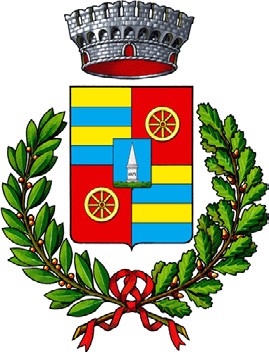 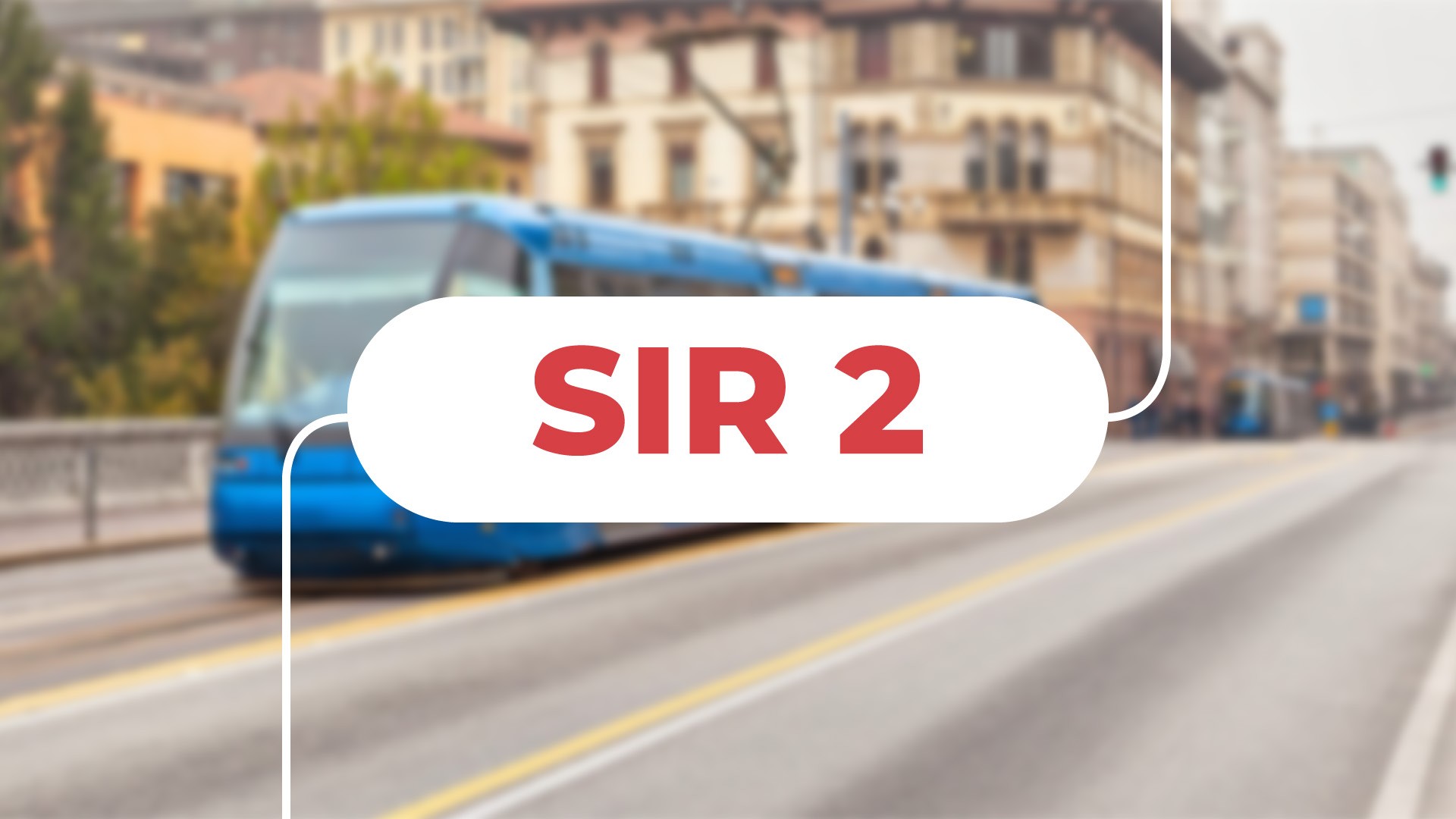 SIR 2: tracciato
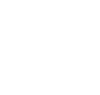 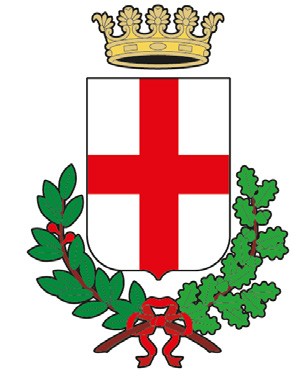 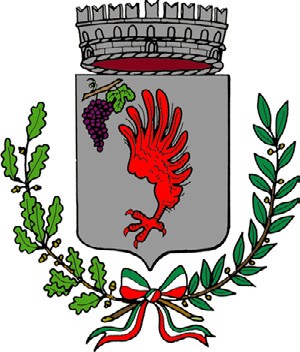 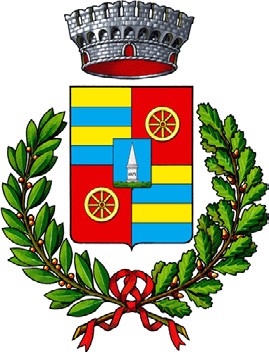 Capolinea Vigonza
STAZIONE FS DI PADOVA
VIGONZA
RUBANO
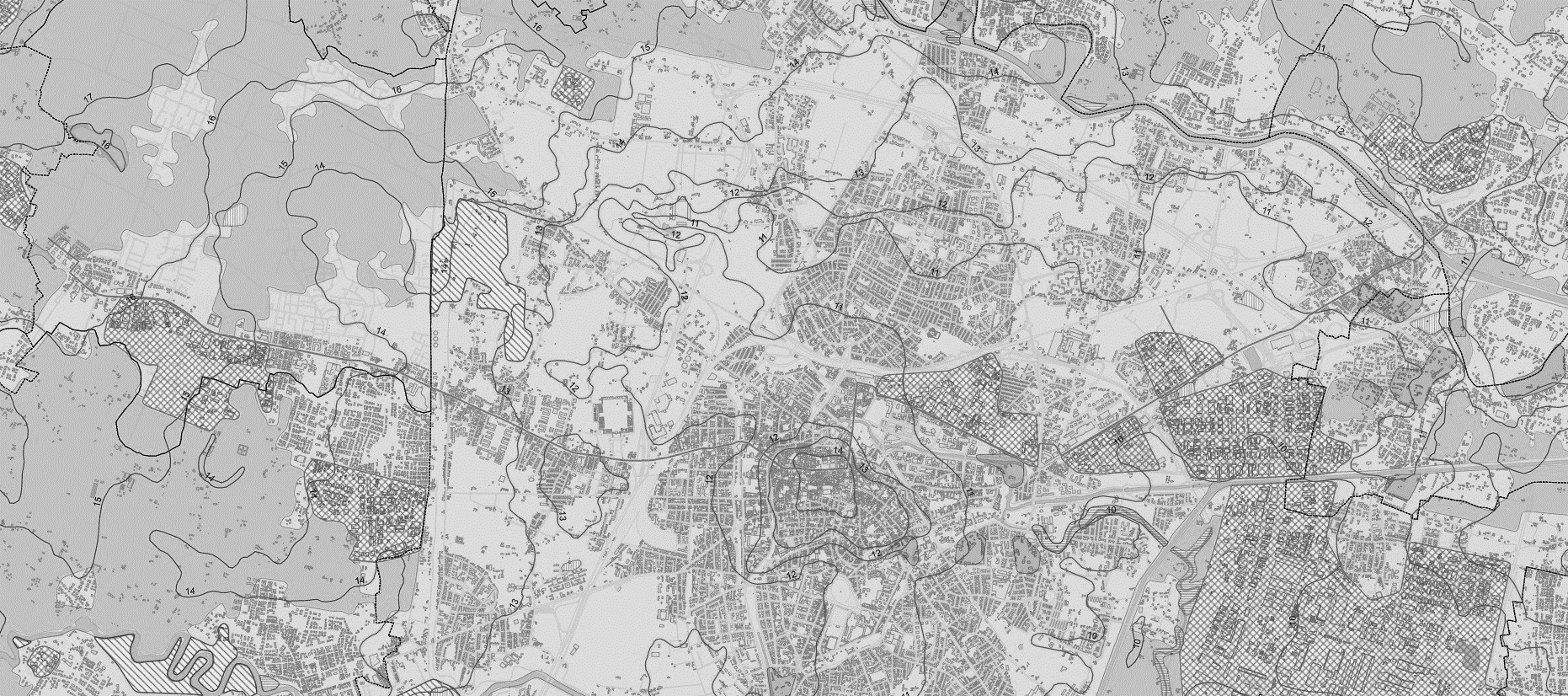 CIMITERO  MAGGIORE
UNIVERSITÀ
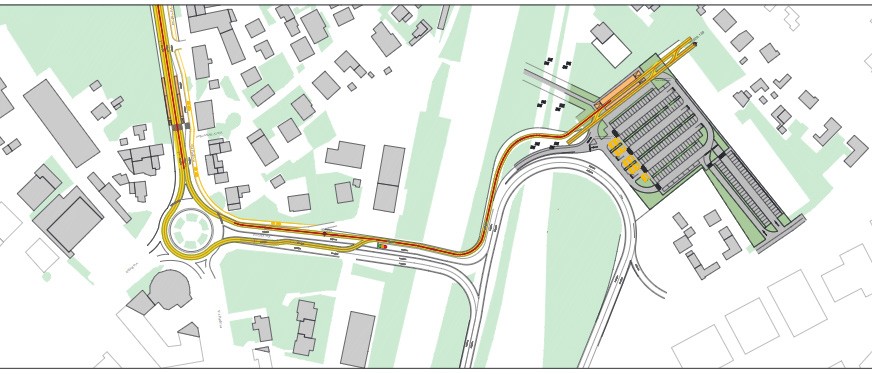 TG NORD
STAZIONE DI BUSA VIGONZA
VE <- SR 11
Fiume Brenta
STAZIONE FS DI PADOVA
VIGONZA
RUBANO
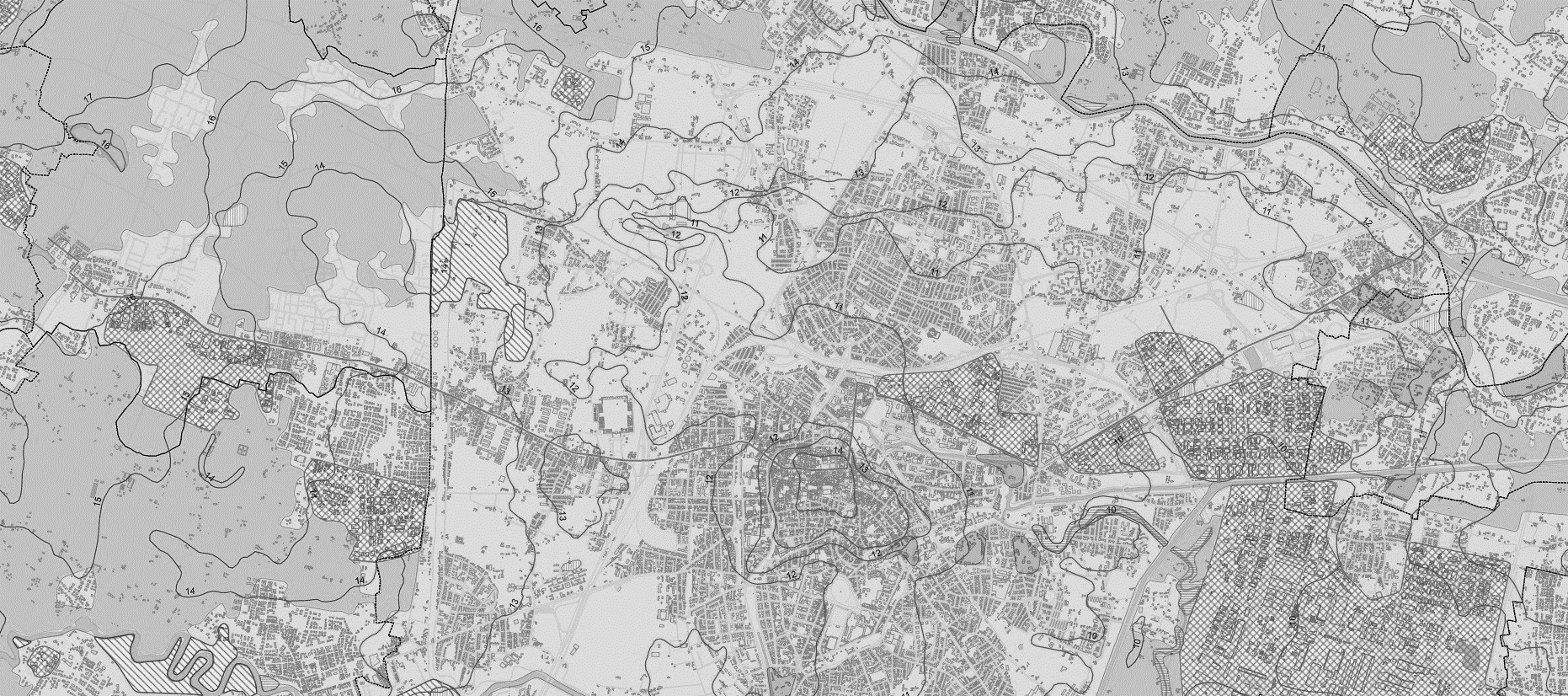 CIMITERO  MAGGIORE
UNIVERSITÀ
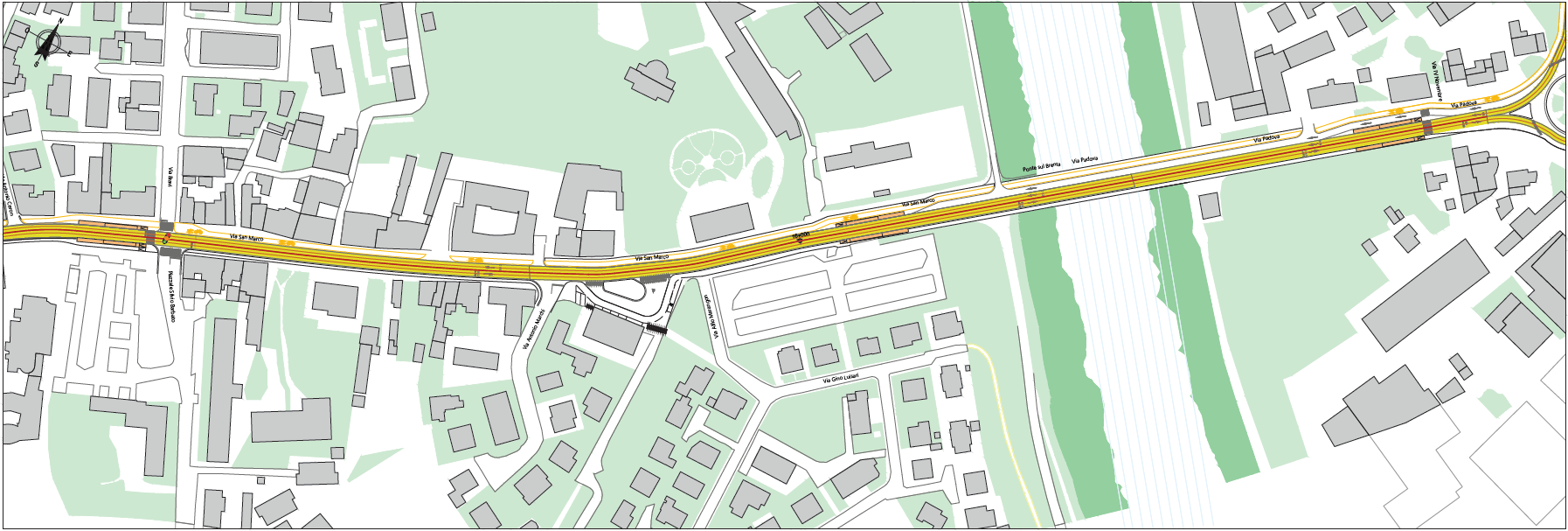 VILLA BREDA
BRENTA
Ponte di Brenta
STAZIONE FS DI PADOVA
VIGONZA
RUBANO
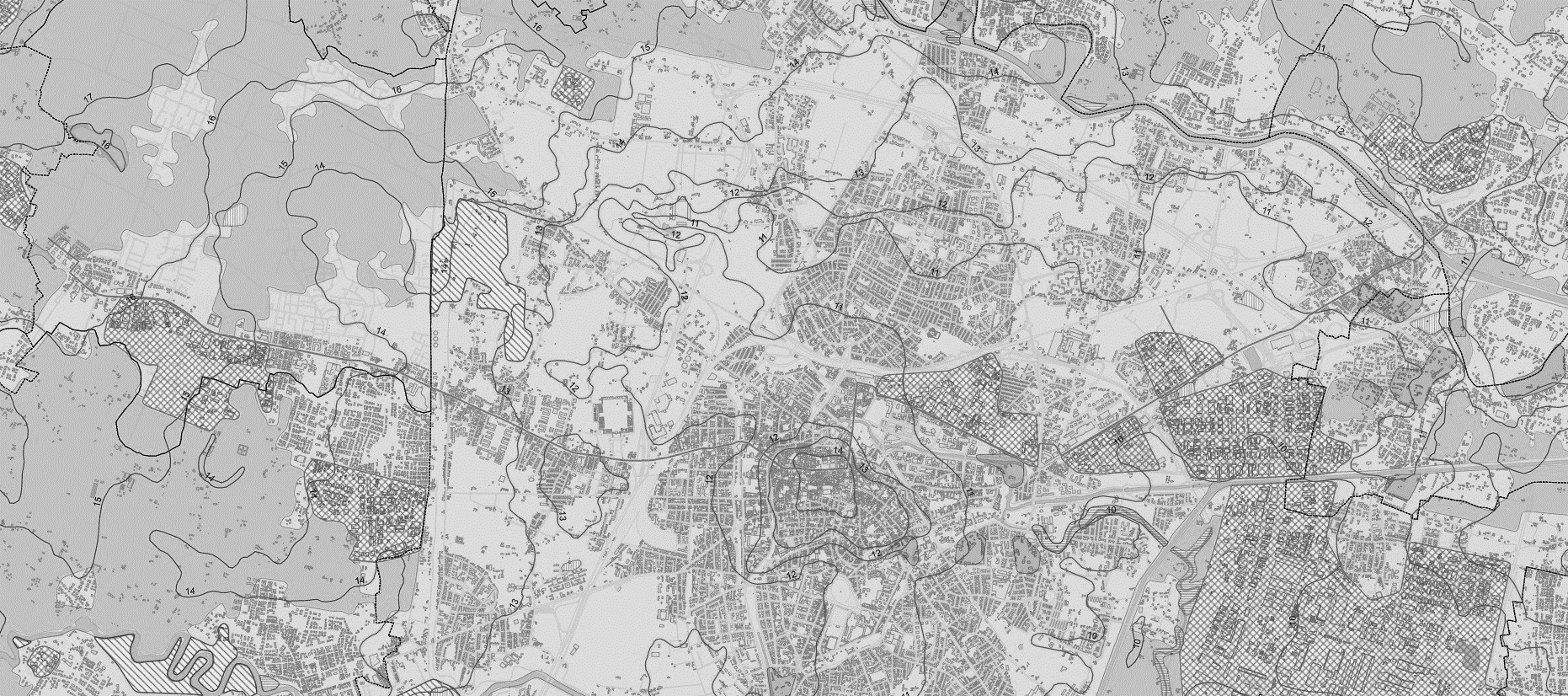 CIMITERO  MAGGIORE
UNIVERSITÀ
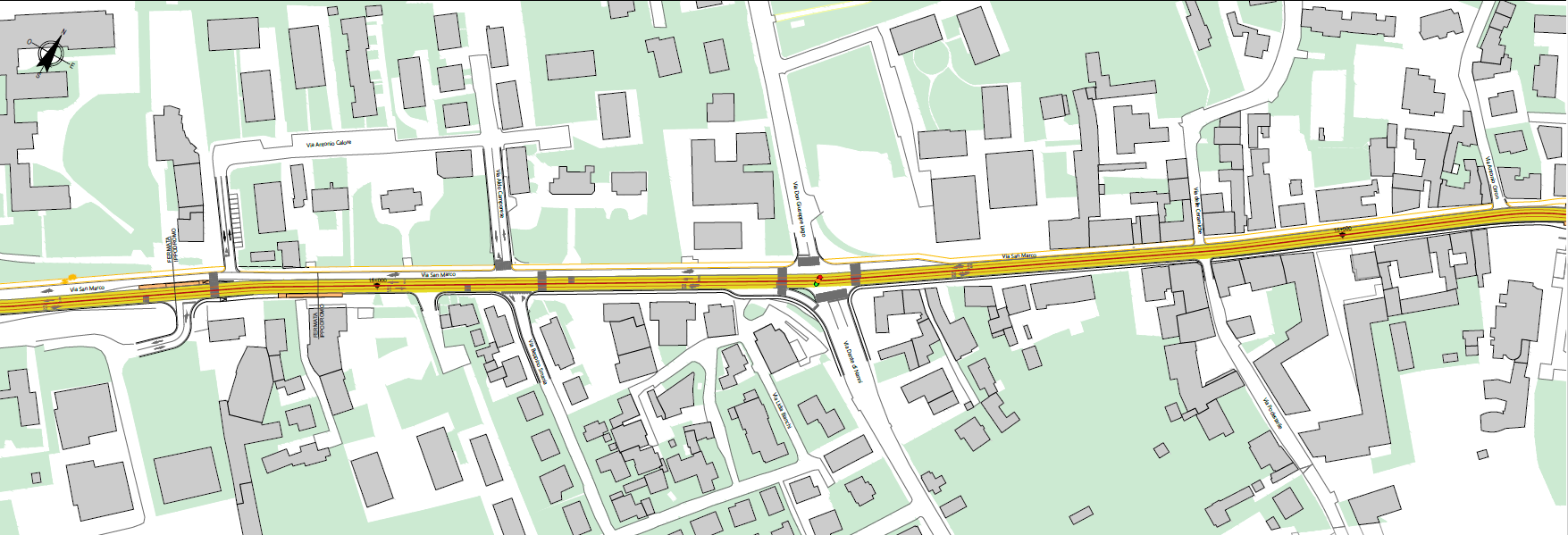 Ippodromo – Autostrada
STAZIONE FS DI PADOVA
VIGONZA
RUBANO
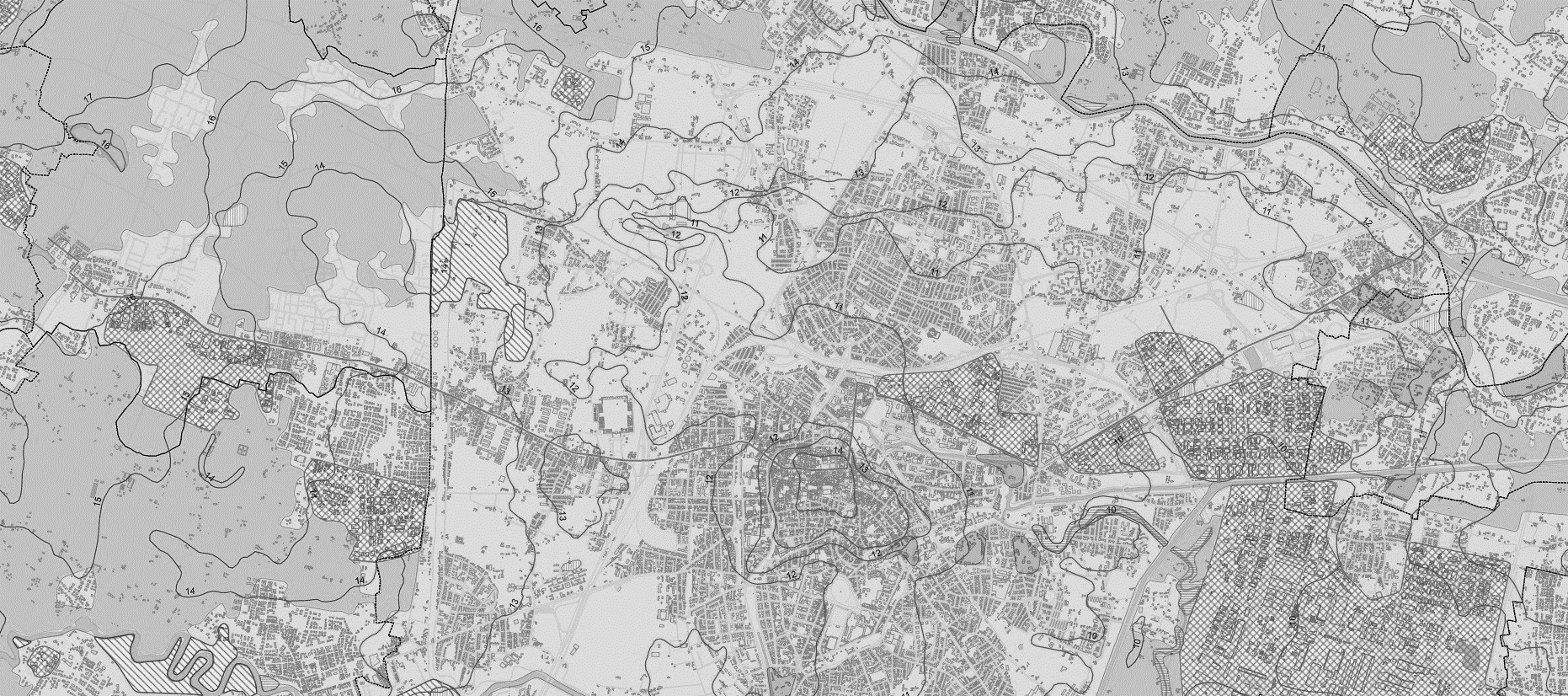 CIMITERO  MAGGIORE
UNIVERSITÀ
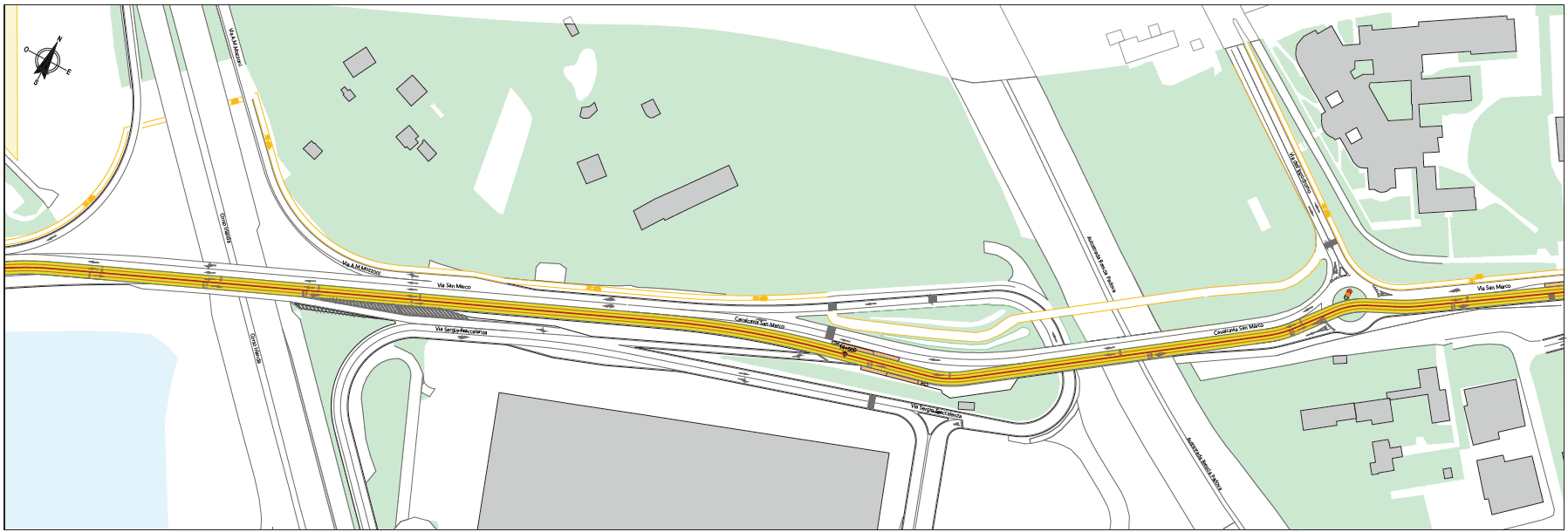 TG EST
AUTOSTRADA
Via San Marco - Einaudi
STAZIONE FS DI PADOVA
VIGONZA
RUBANO
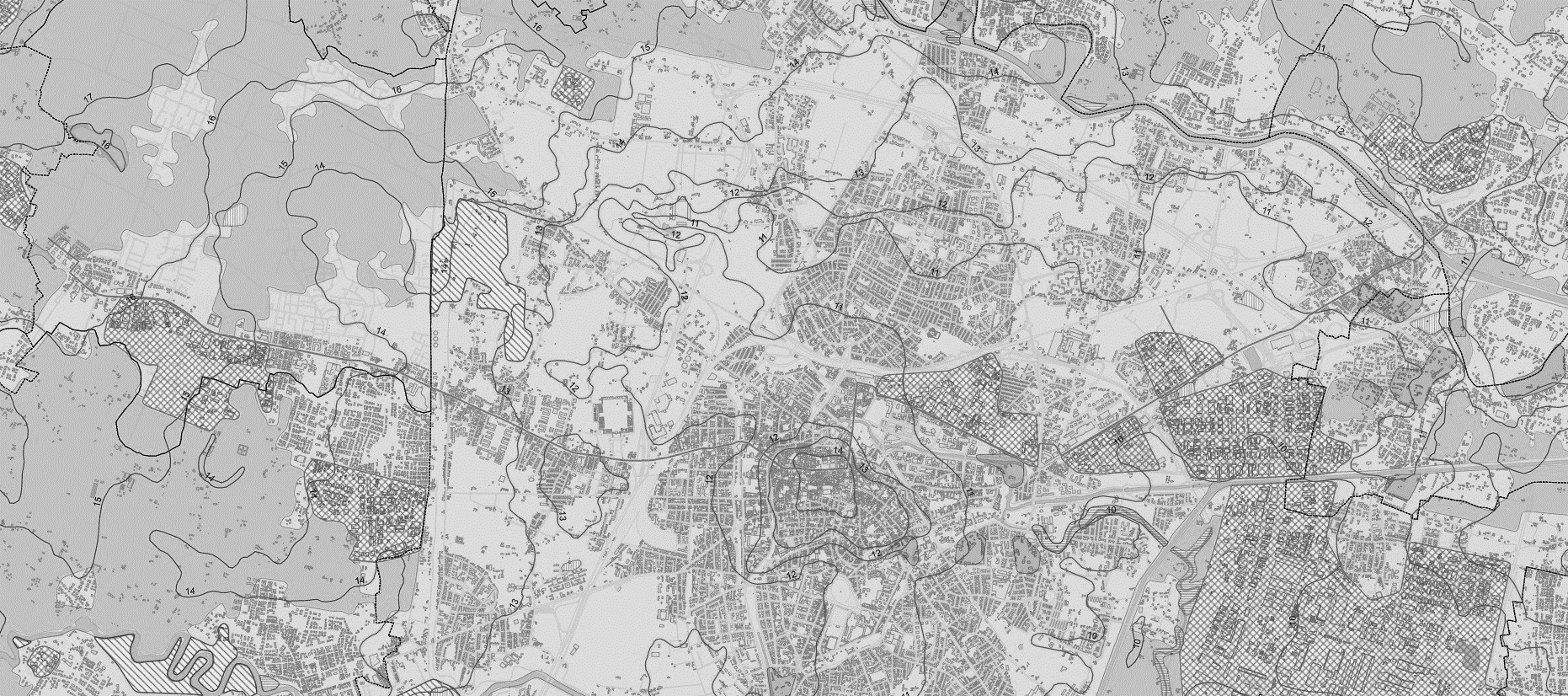 CIMITERO  MAGGIORE
UNIVERSITÀ
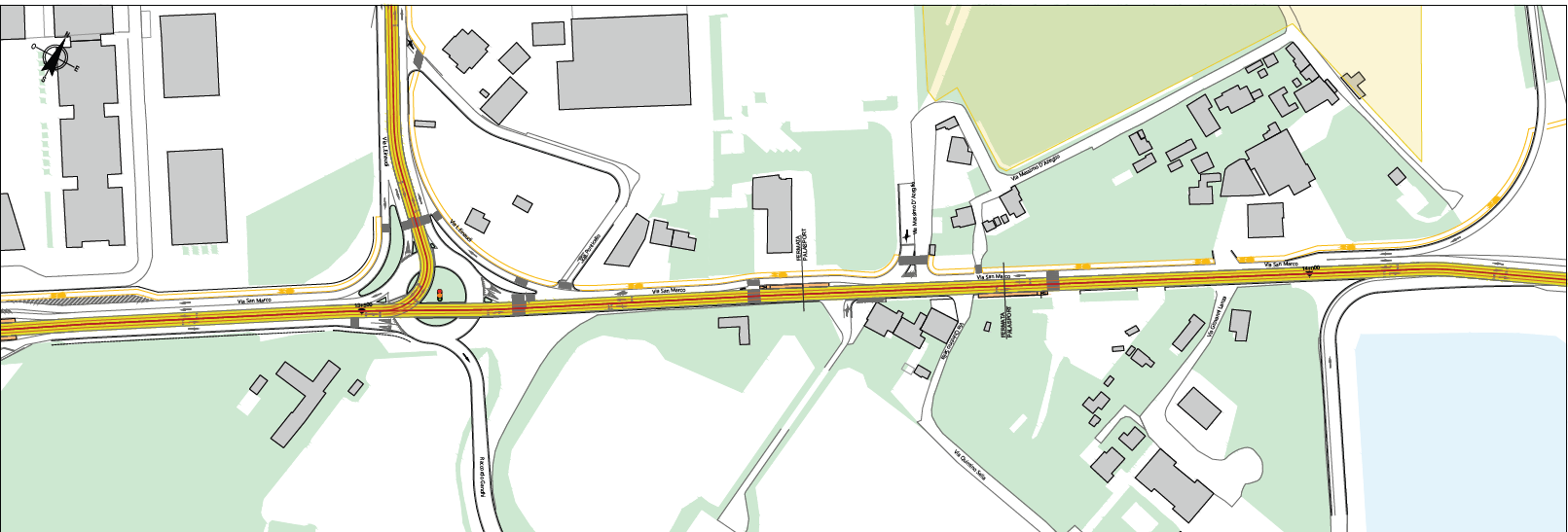 VIA EIUNAUDI
RACC. GANDHI
Collegamento Nuovo Ospedale
STAZIONE FS DI PADOVA
VIGONZA
RUBANO
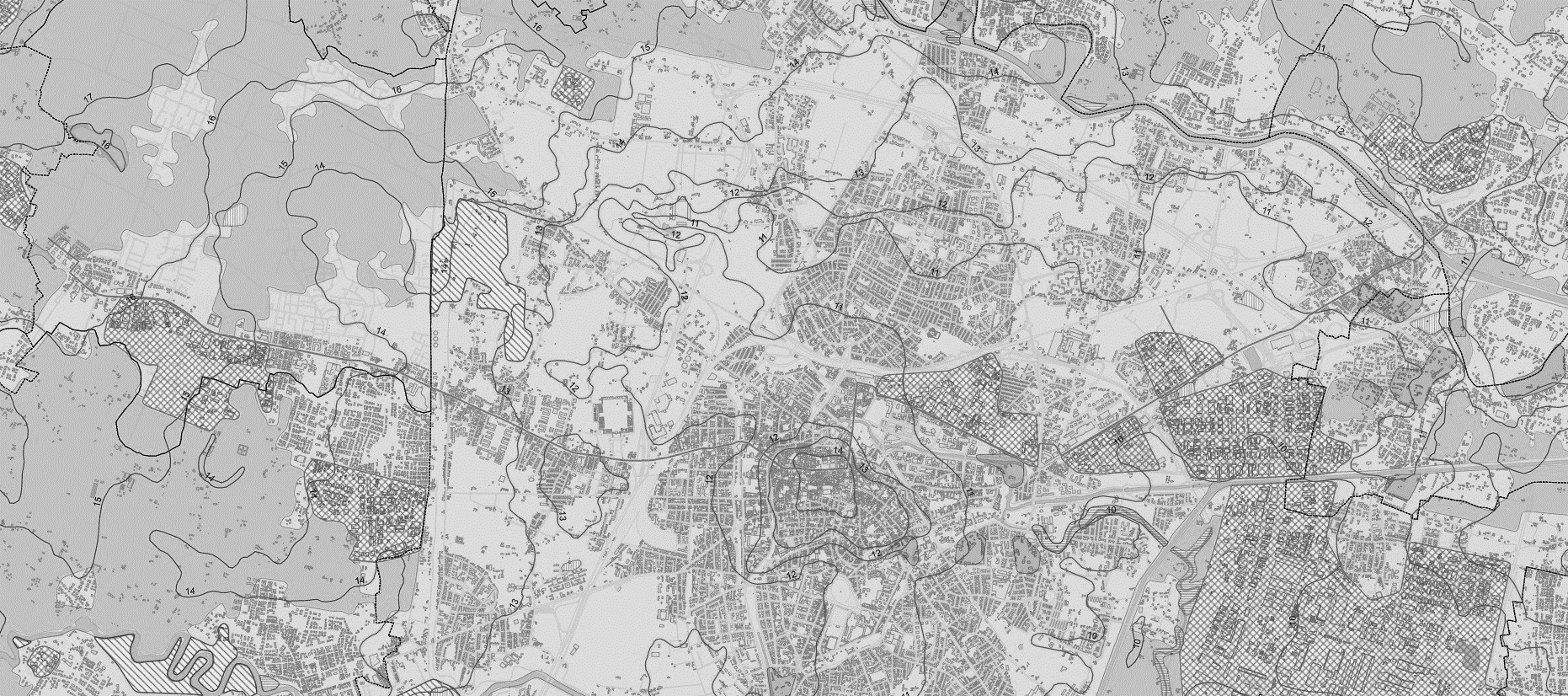 CIMITERO  MAGGIORE
UNIVERSITÀ
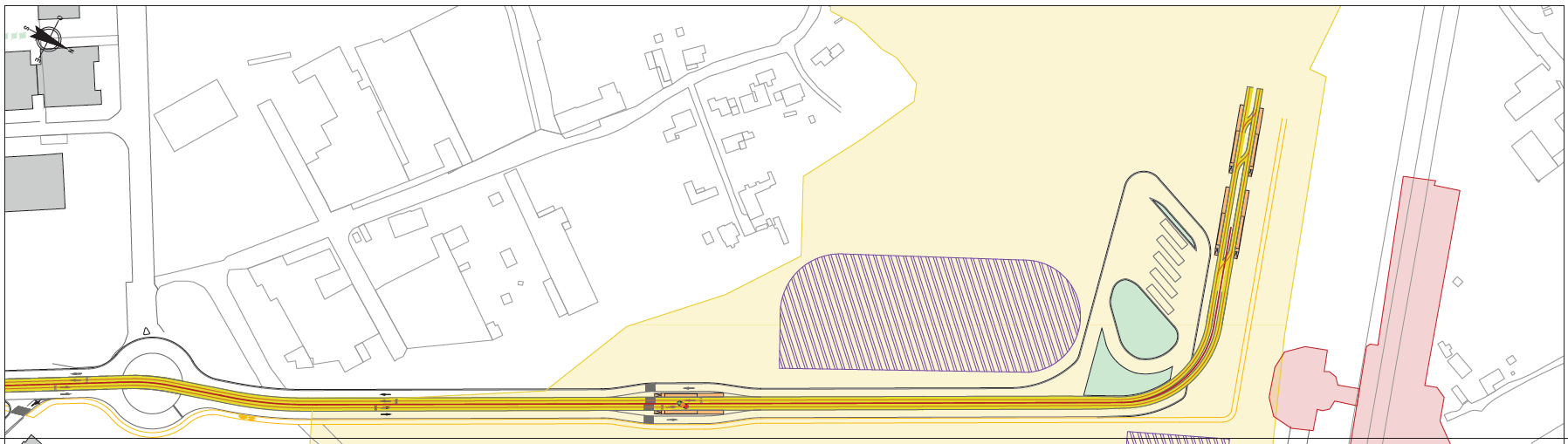 FERMATA FS
Cavalcavia San Marco- Friburgo
STAZIONE FS DI PADOVA
VIGONZA
RUBANO
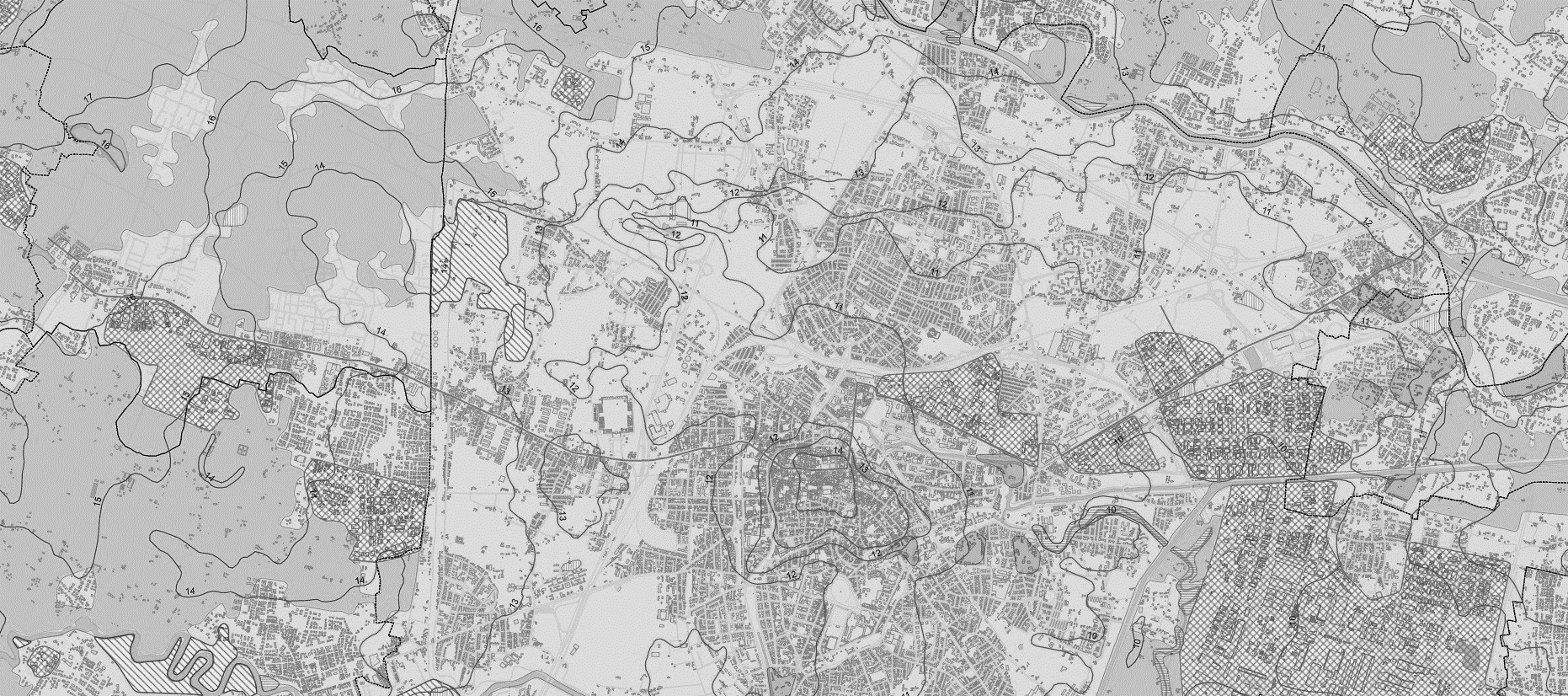 CIMITERO  MAGGIORE
UNIVERSITÀ
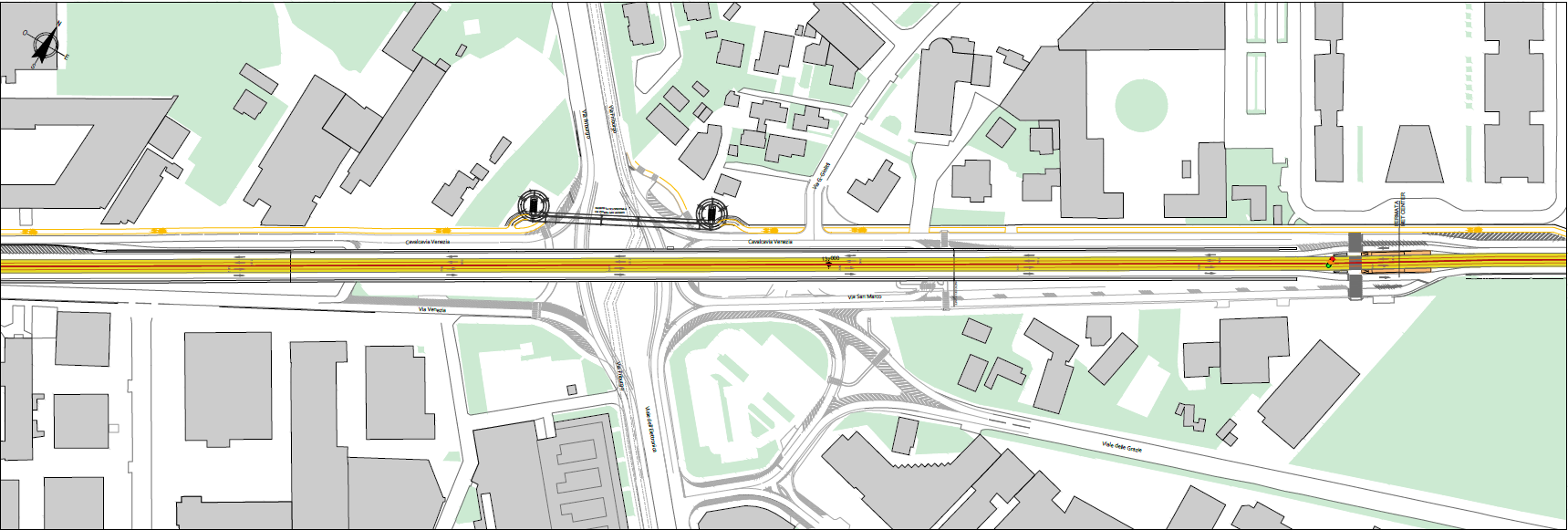 NET
VIA FRIBURGO
FERMATA FS
Via Venezia
STAZIONE FS DI PADOVA
VIGONZA
RUBANO
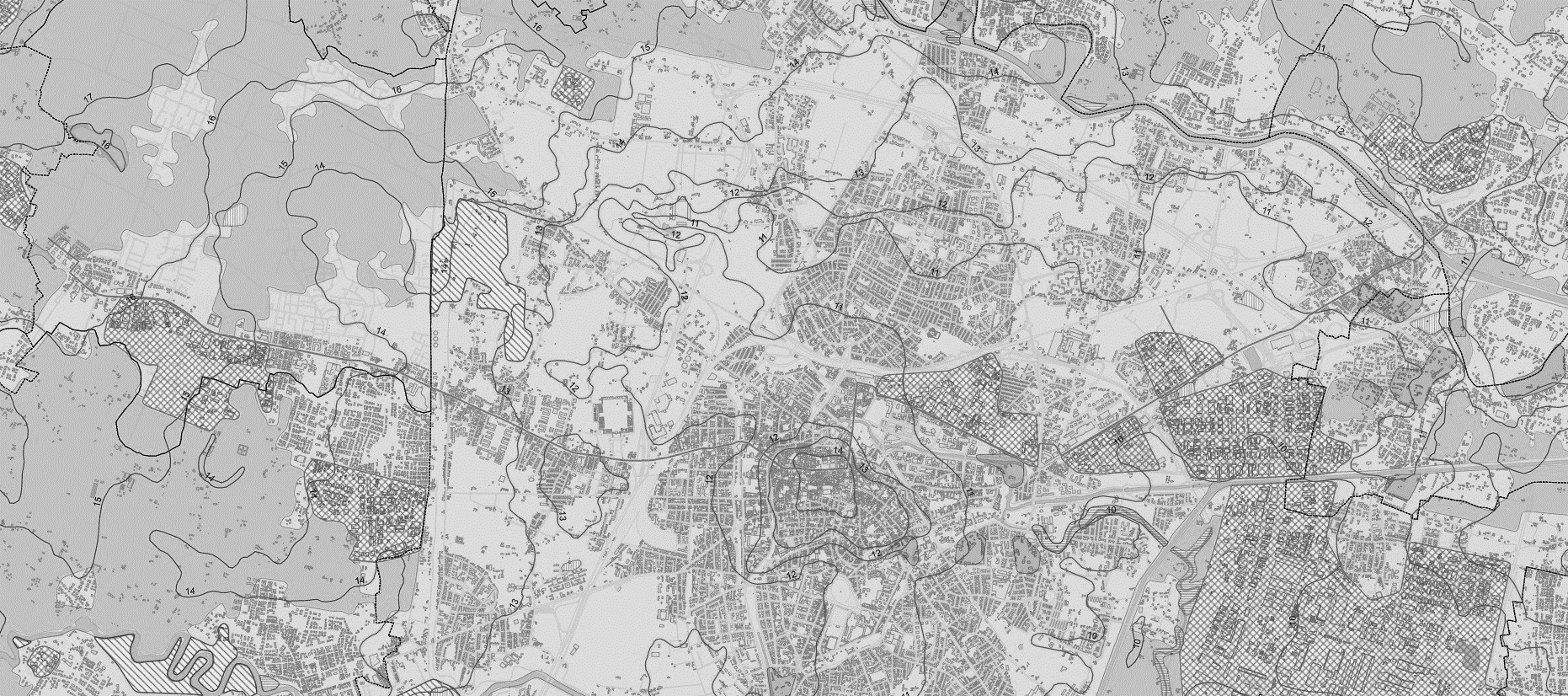 CIMITERO  MAGGIORE
UNIVERSITÀ
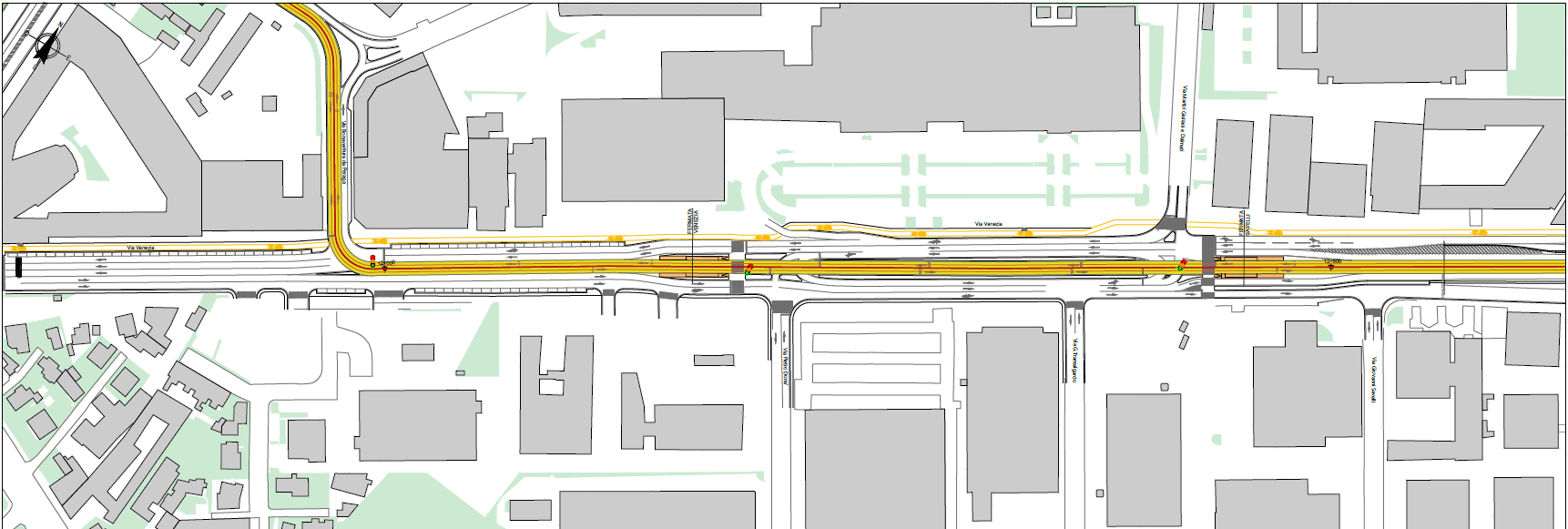 CC
VIA VENEZIA
CC
Stanga
STAZIONE FS DI PADOVA
VIGONZA
RUBANO
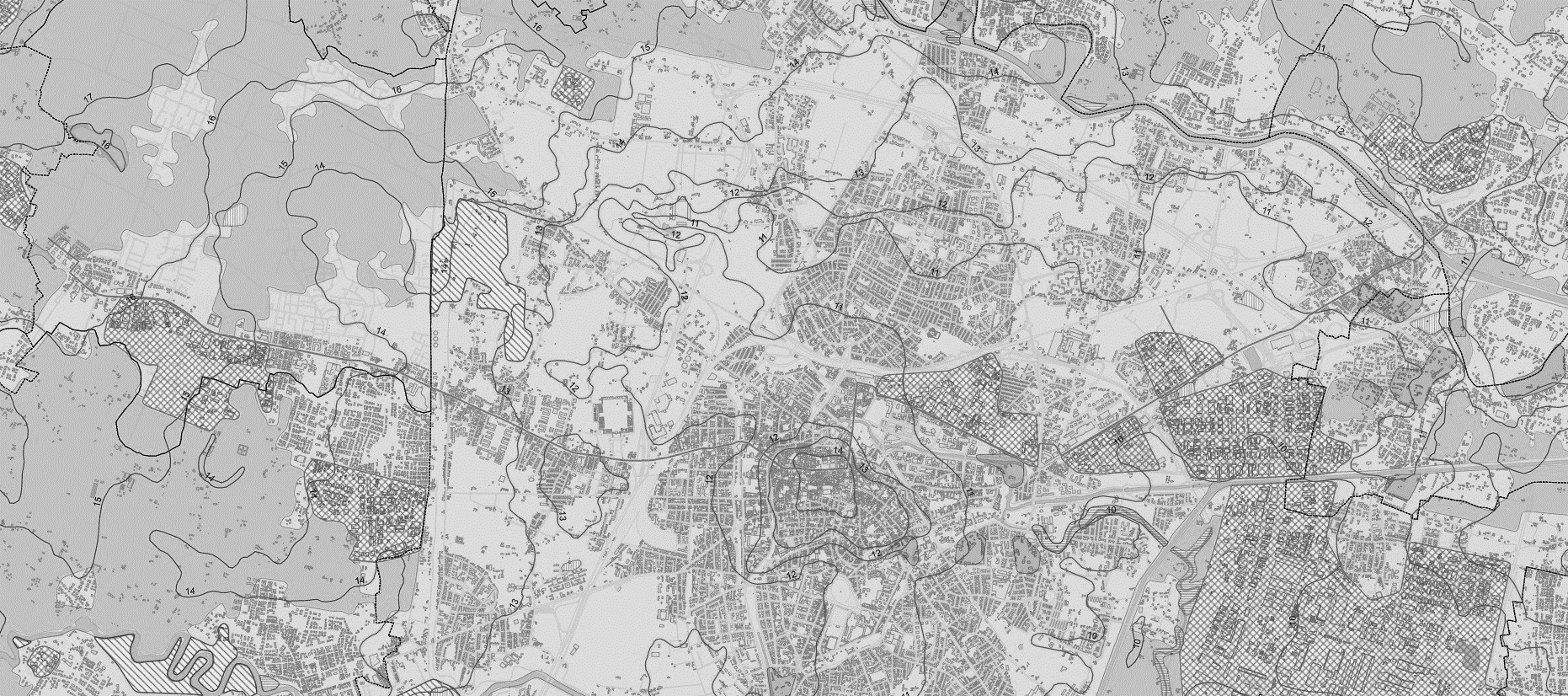 CIMITERO  MAGGIORE
UNIVERSITÀ
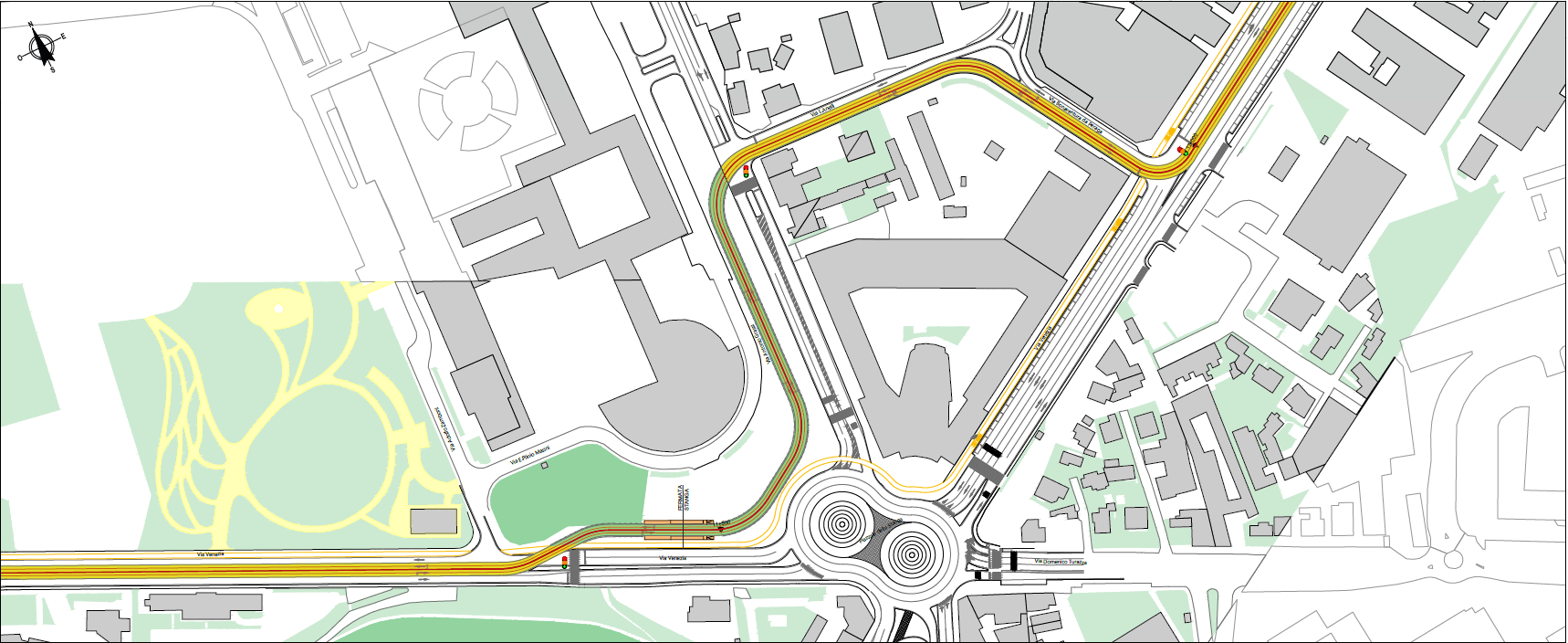 VIA VENEZIA
VIA VENEZIA
STANGA
Fiera - Unipd
STAZIONE FS DI PADOVA
VIGONZA
RUBANO
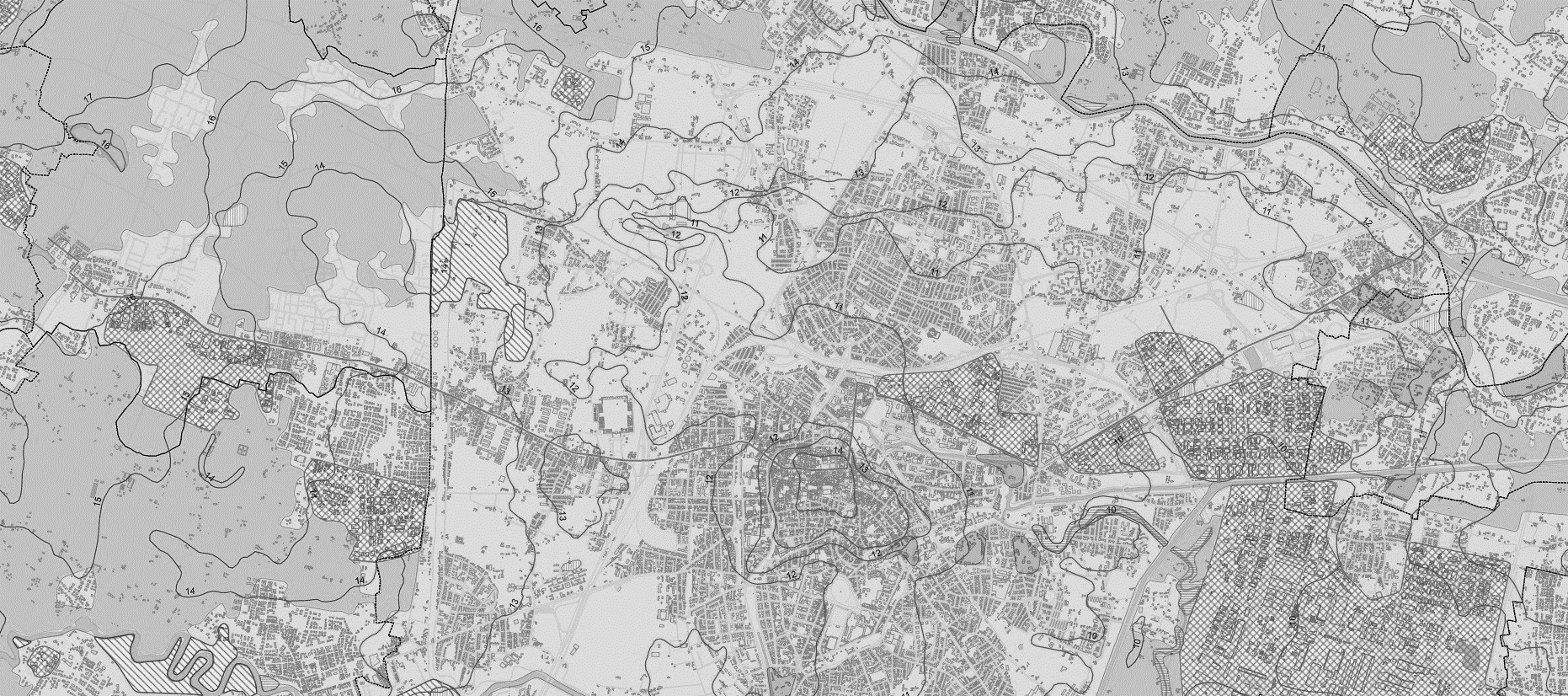 CIMITERO  MAGGIORE
UNIVERSITÀ
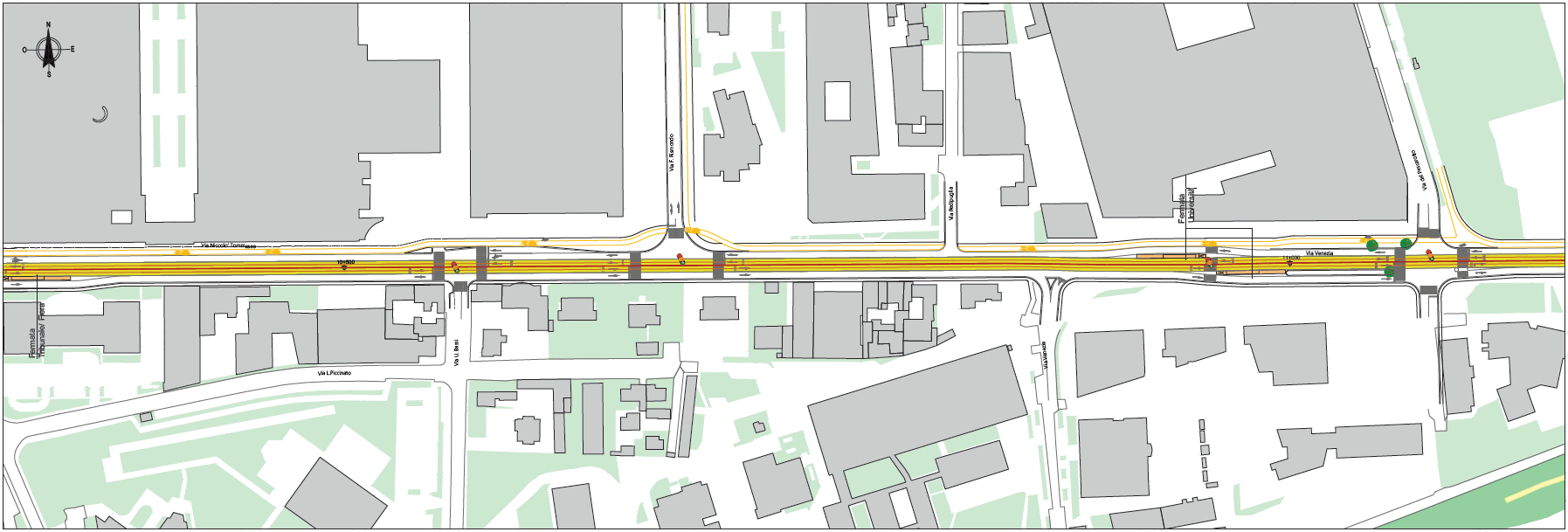 FIERA
VIA VENEZIA
UNIPD
Stazione di Padova
STAZIONE FS DI PADOVA
VIGONZA
RUBANO
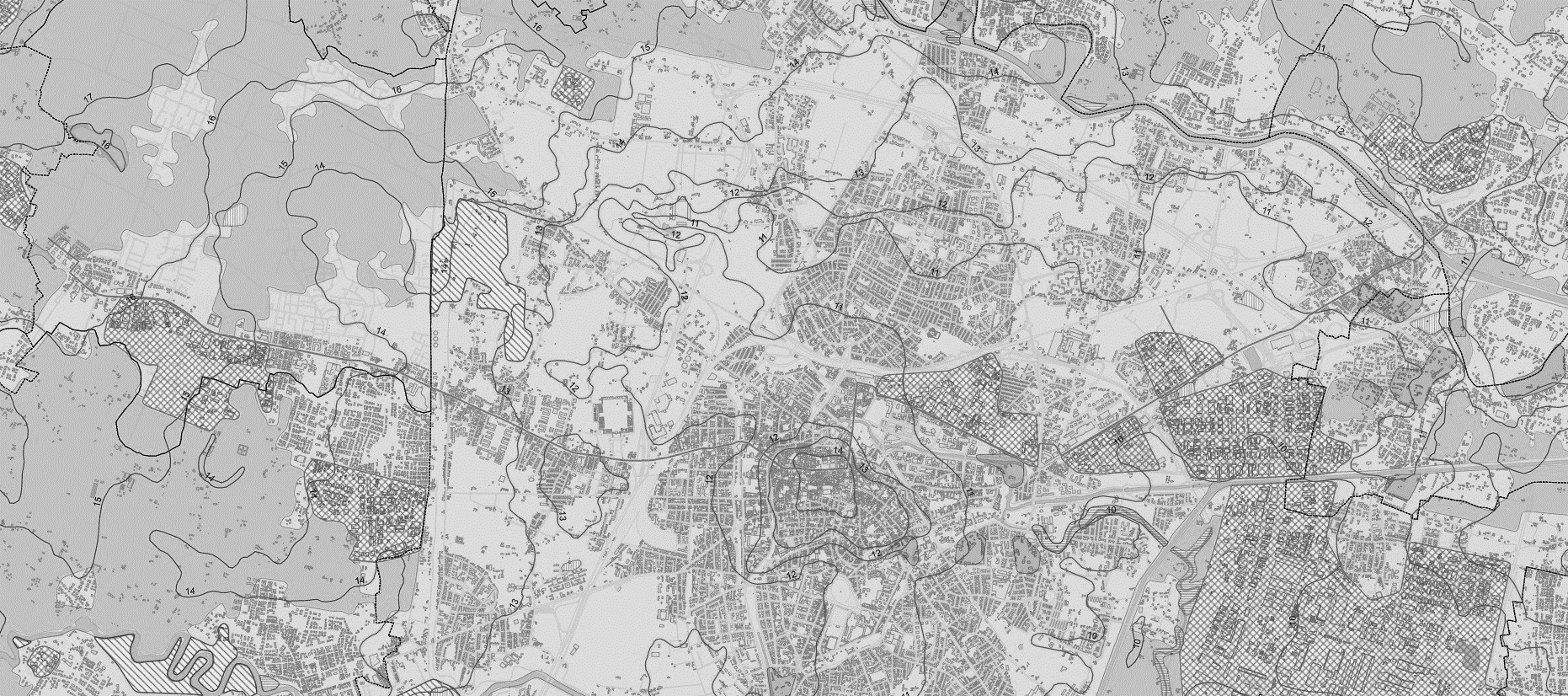 CIMITERO  MAGGIORE
UNIVERSITÀ
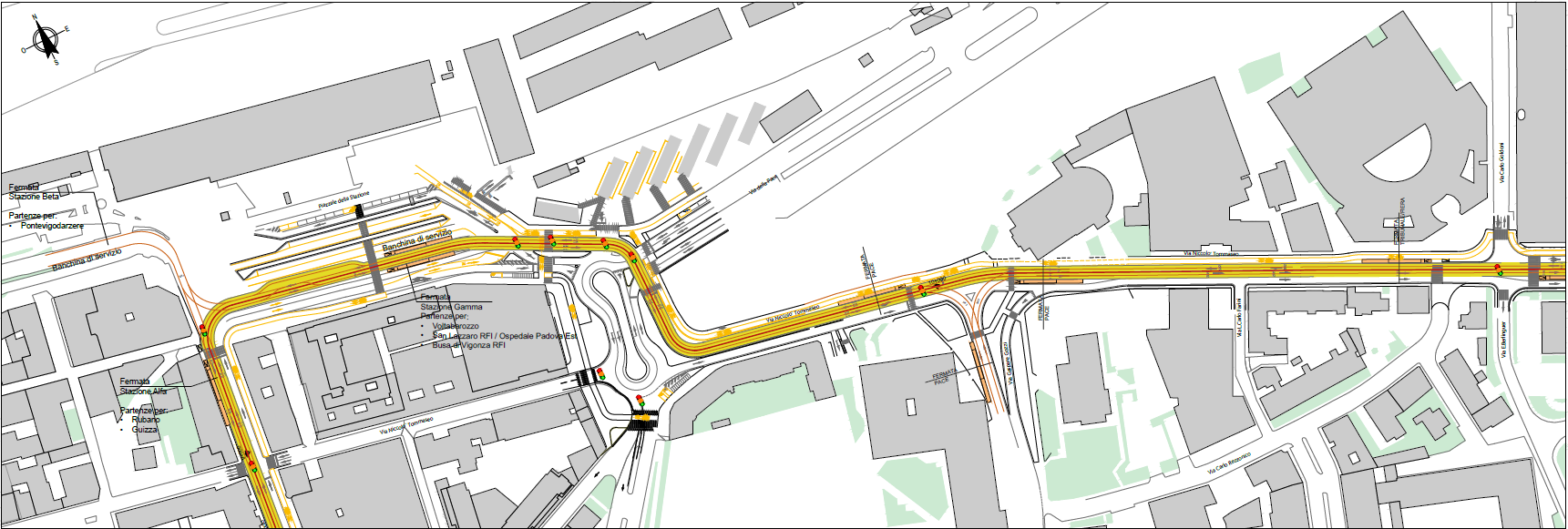 TRIBUNALE
STAZIONE FS PADOVA
C.SO DEL POPOLO
VIA GOZZI
Scrovegni Arena
STAZIONE FS DI PADOVA
VIGONZA
RUBANO
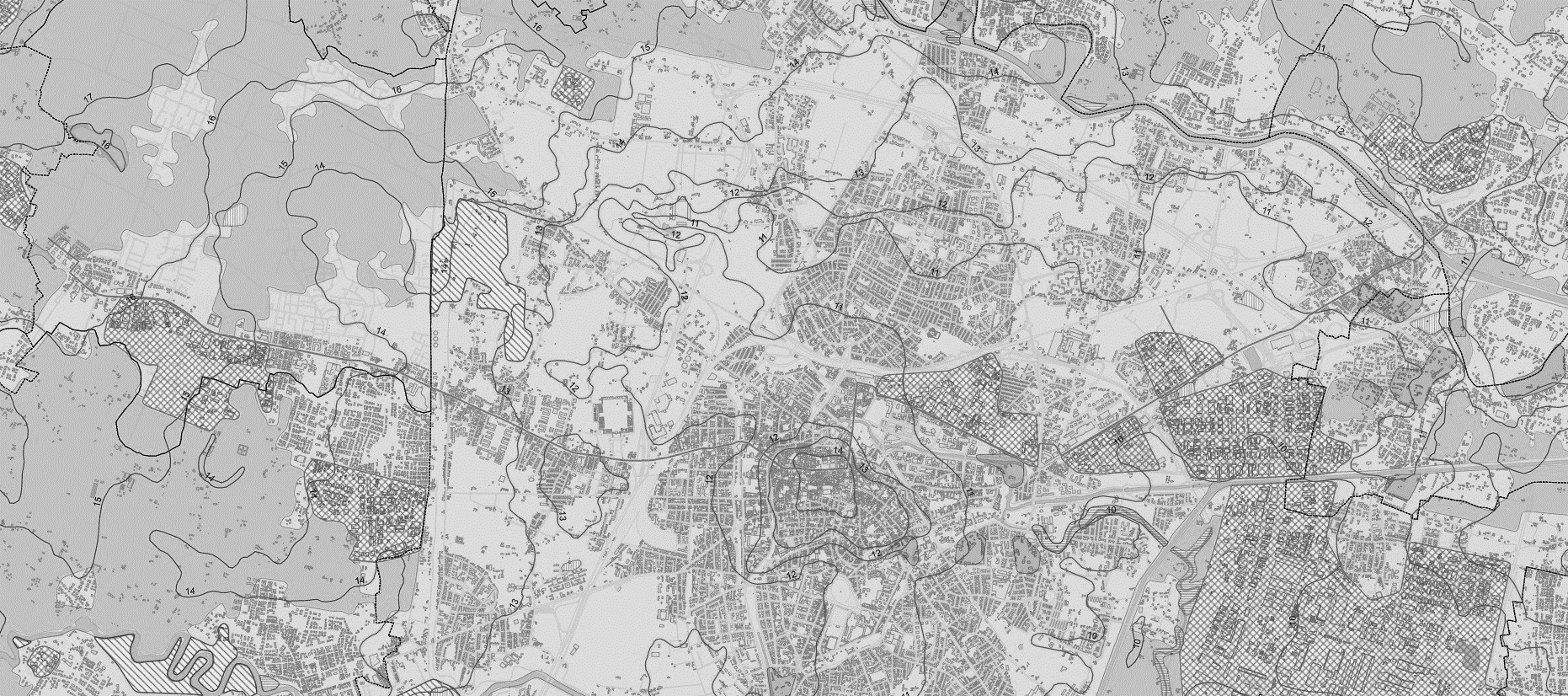 CIMITERO  MAGGIORE
UNIVERSITÀ
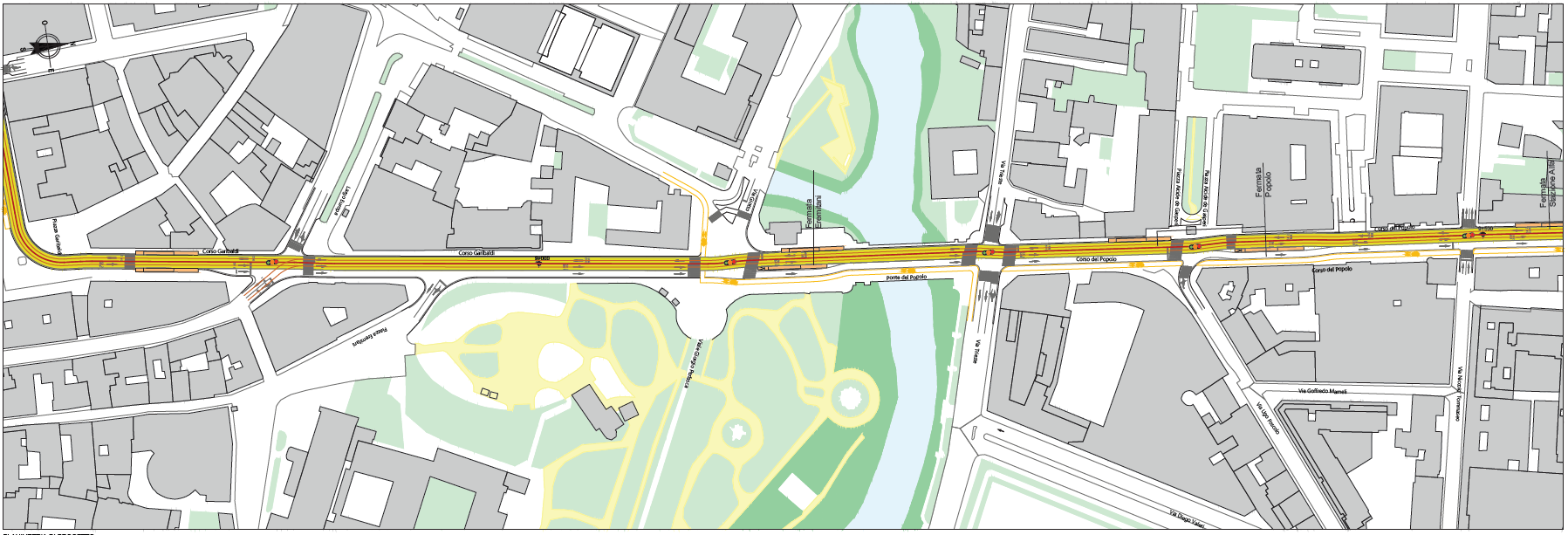 C.SO DEL POPOLO
GIARDINI ARENA
VIA TRIESTE
Centro Storico
STAZIONE FS DI PADOVA
VIGONZA
RUBANO
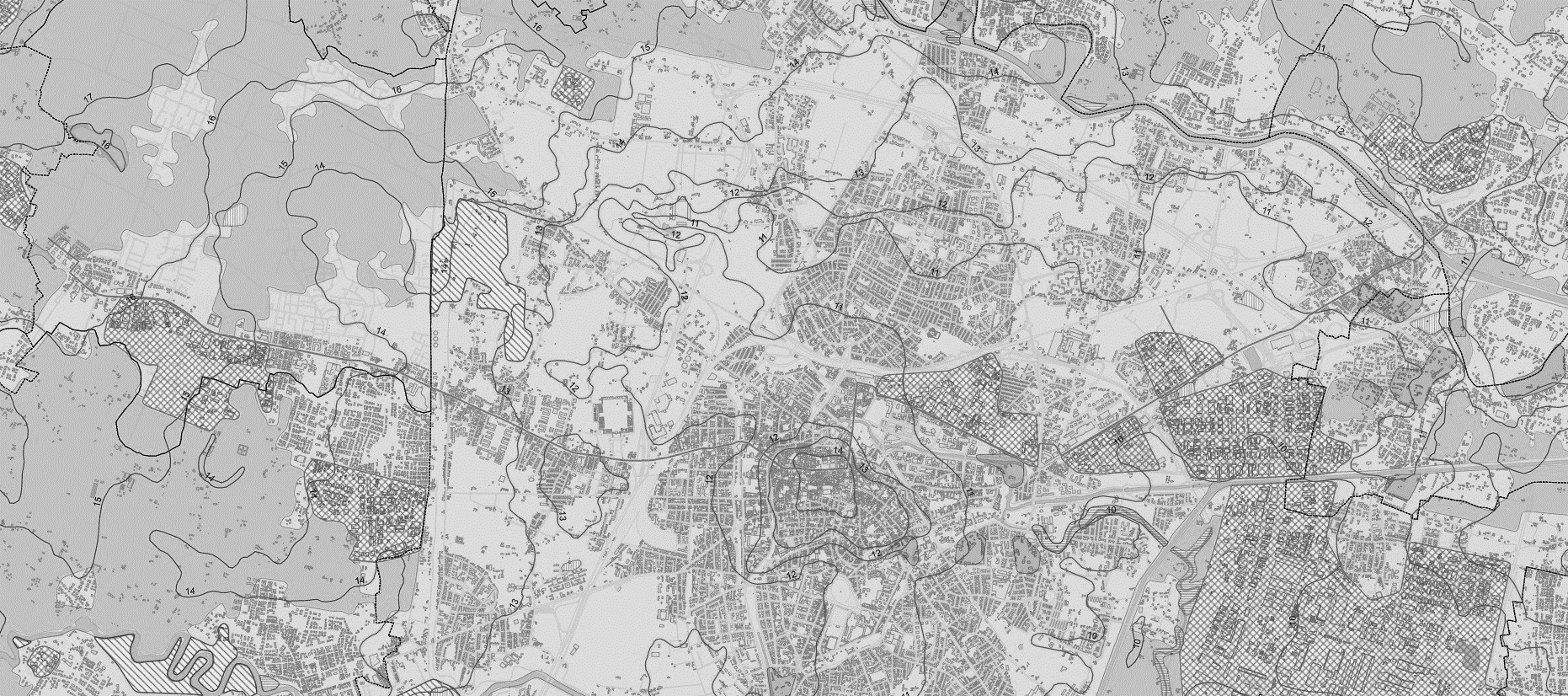 CIMITERO  MAGGIORE
UNIVERSITÀ
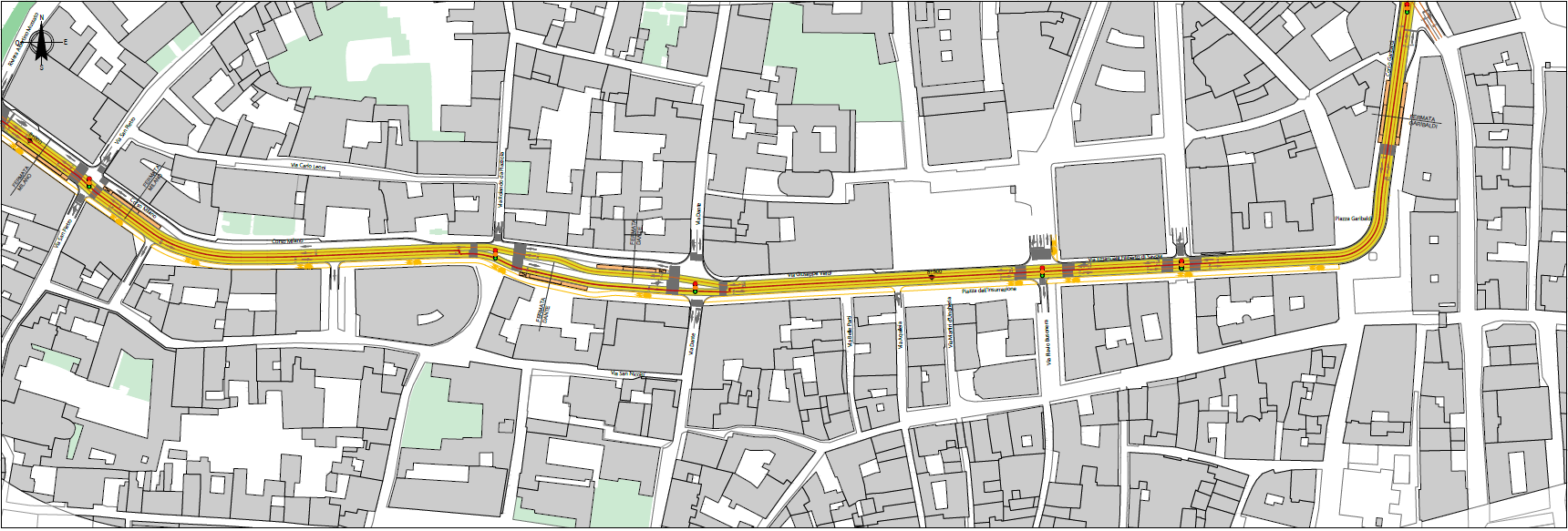 C.SO MILANO
P.ZZA INSURREZIONE
Centro Storico – Corso Milano
STAZIONE FS DI PADOVA
VIGONZA
RUBANO
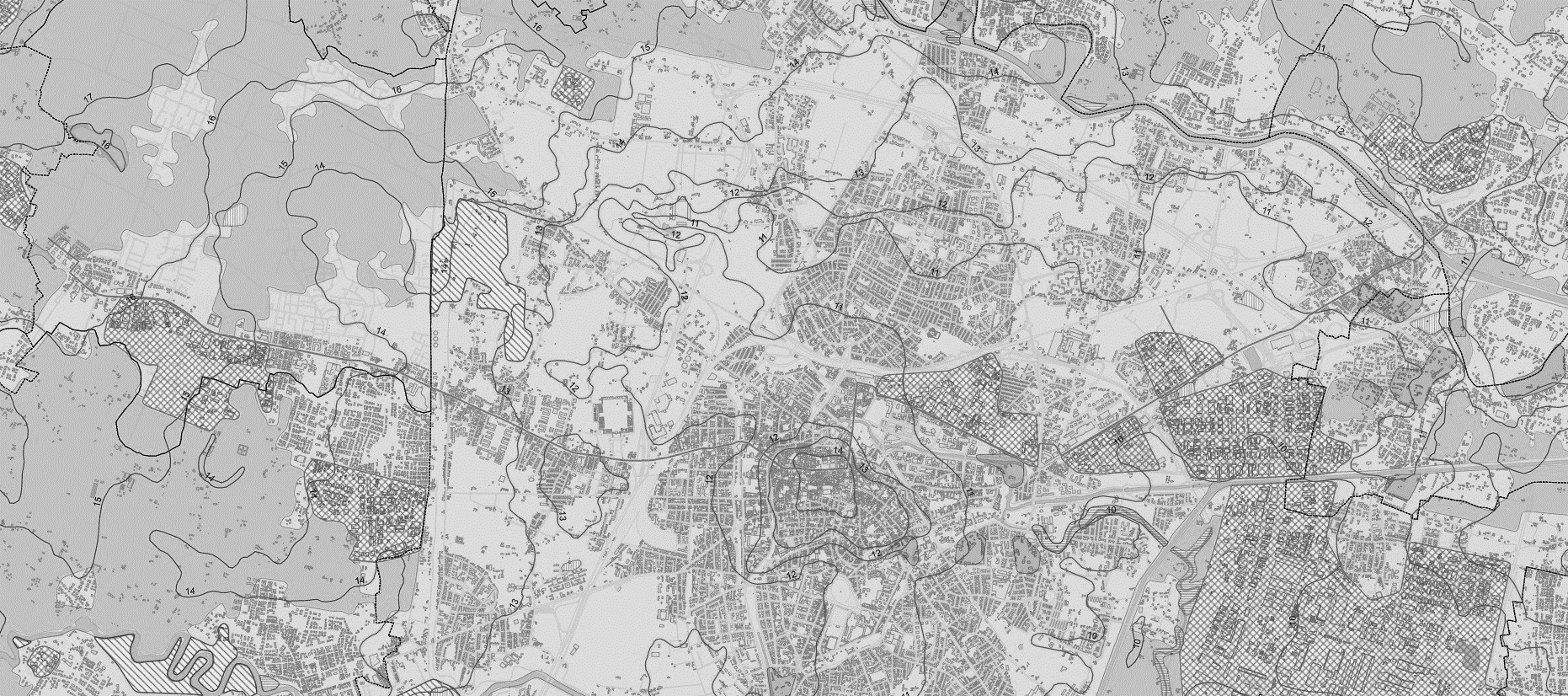 CIMITERO  MAGGIORE
UNIVERSITÀ
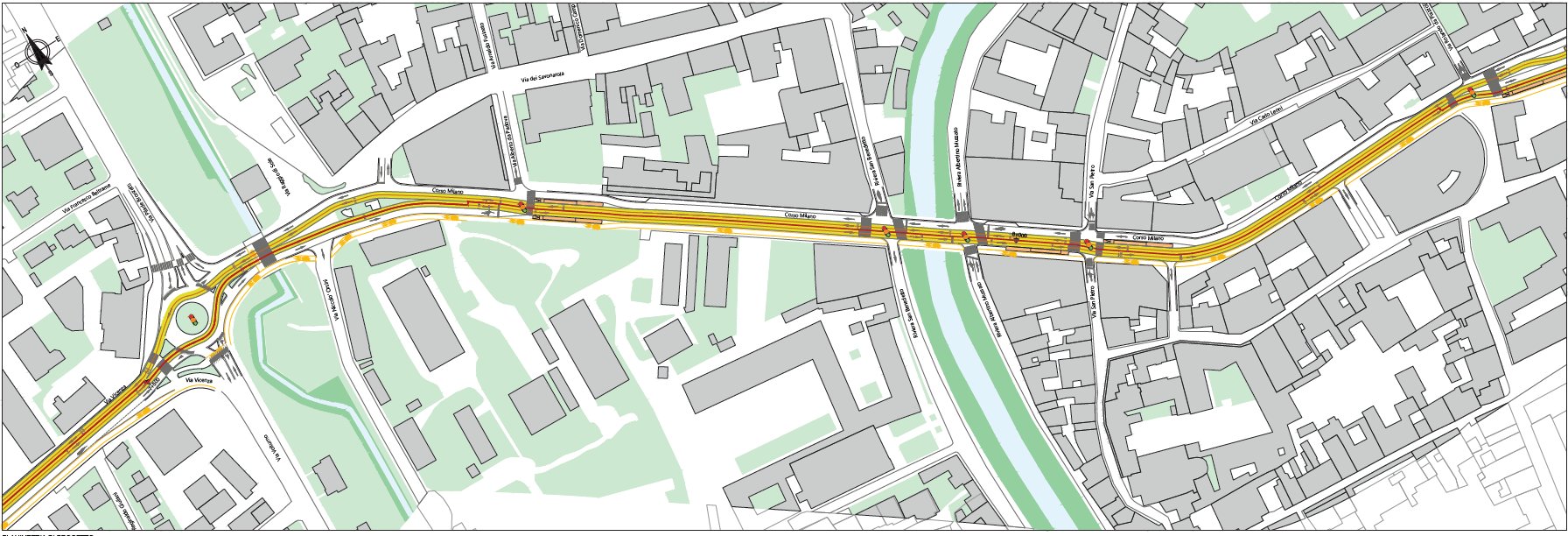 C.SO MILANO
VIA VICENZA
Via Vicenza
STAZIONE FS DI PADOVA
VIGONZA
RUBANO
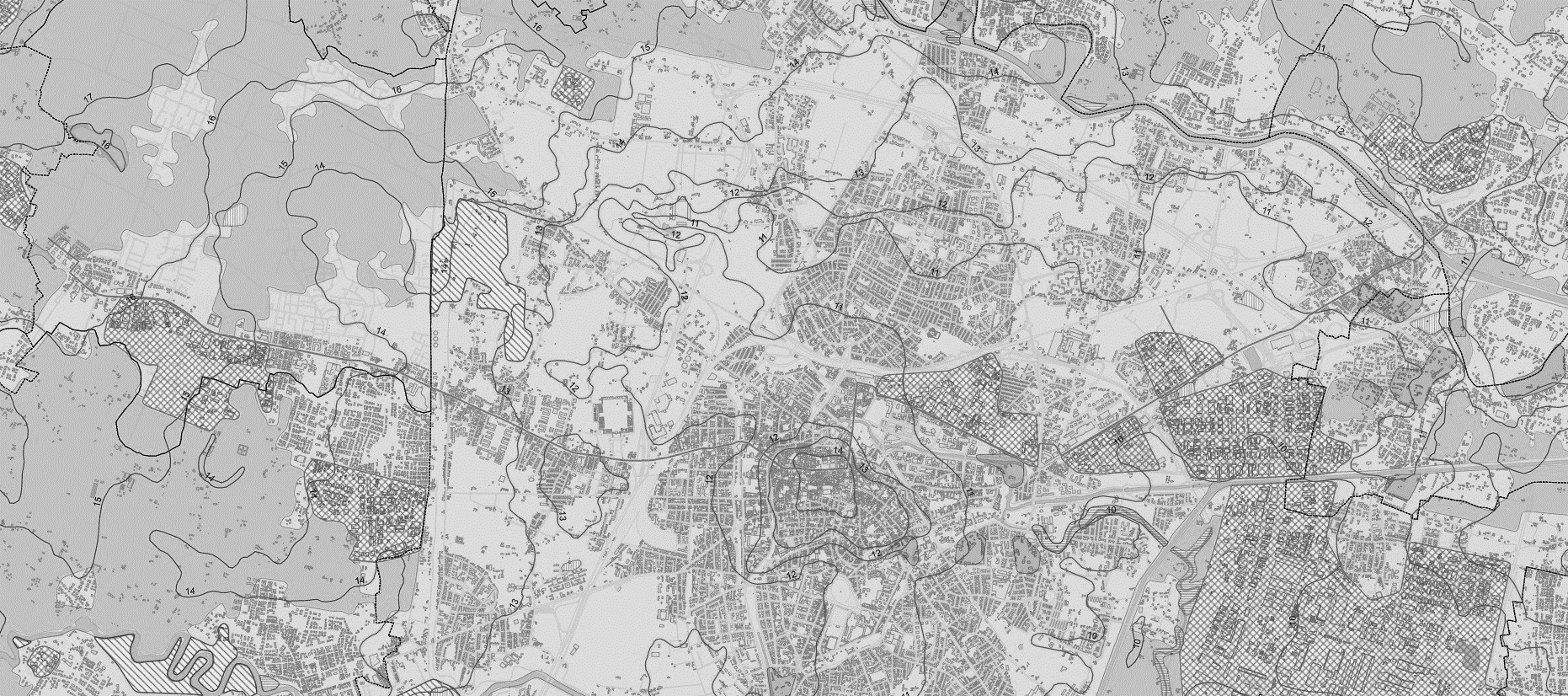 CIMITERO  MAGGIORE
UNIVERSITÀ
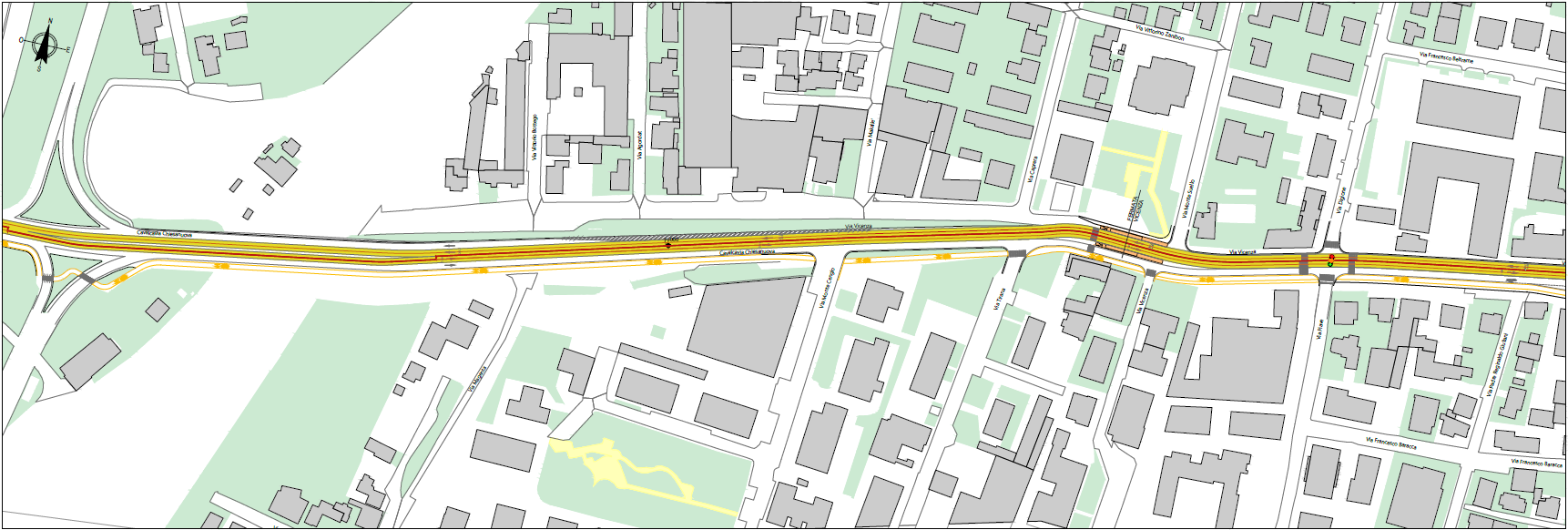 VIA VICENZA
LINEA FS PD-BO
Chiesanuova
STAZIONE FS DI PADOVA
VIGONZA
RUBANO
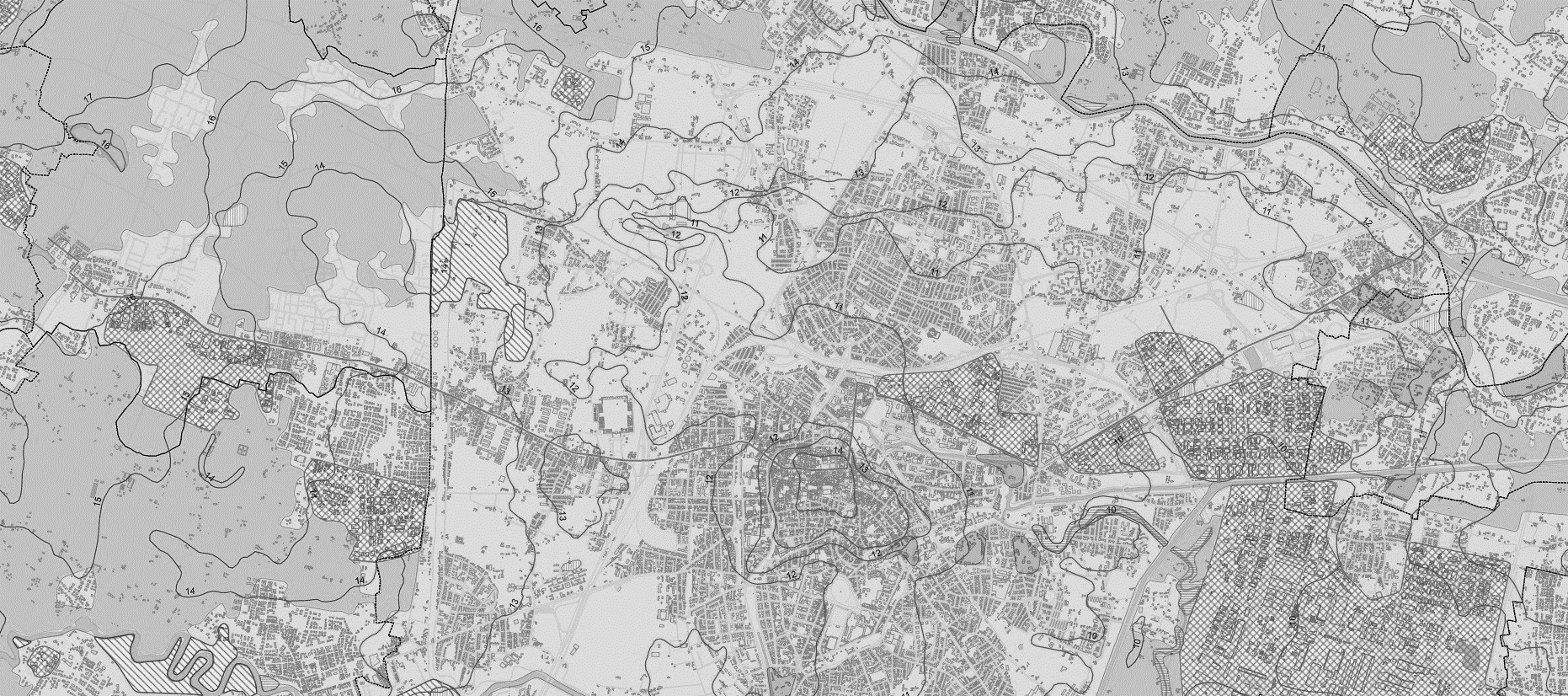 CIMITERO  MAGGIORE
UNIVERSITÀ
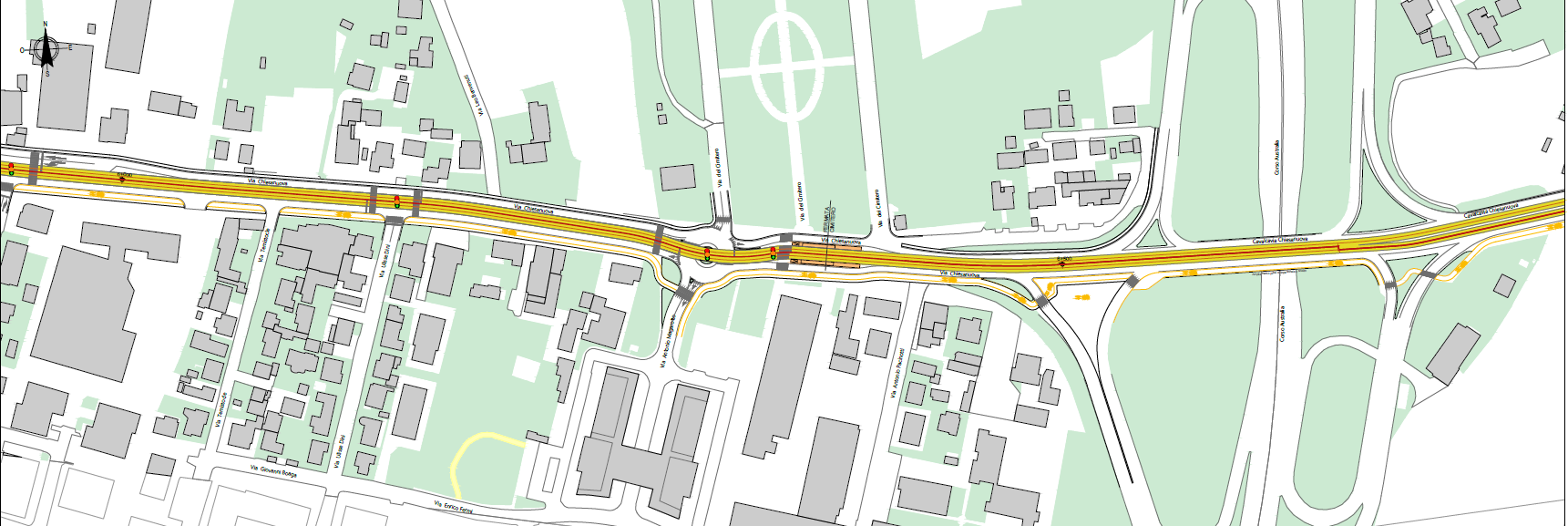 CIMITERO MAGGIORE
VIA CHIESANUOVA
C.SO AUSTRALIA
Chiesanuova Pierobon
STAZIONE FS DI PADOVA
VIGONZA
RUBANO
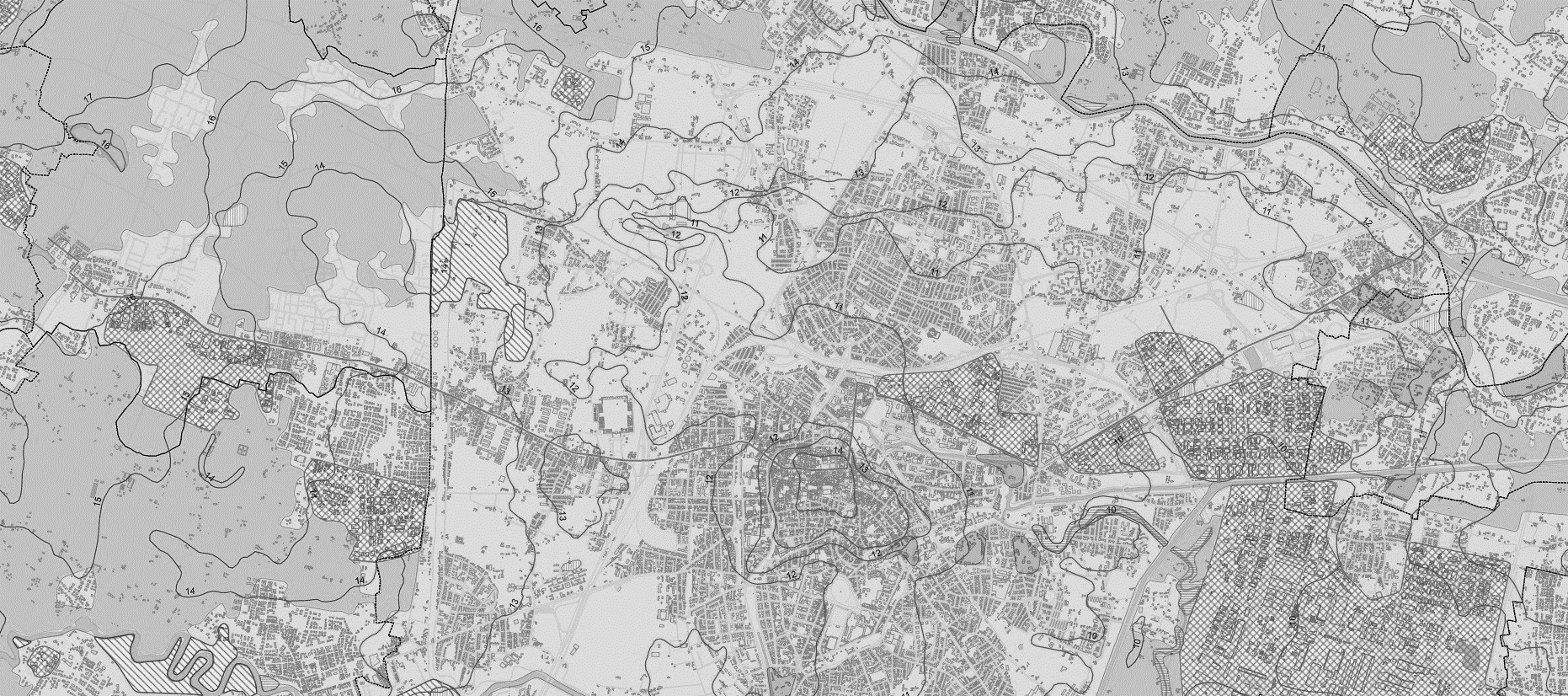 CIMITERO  MAGGIORE
UNIVERSITÀ
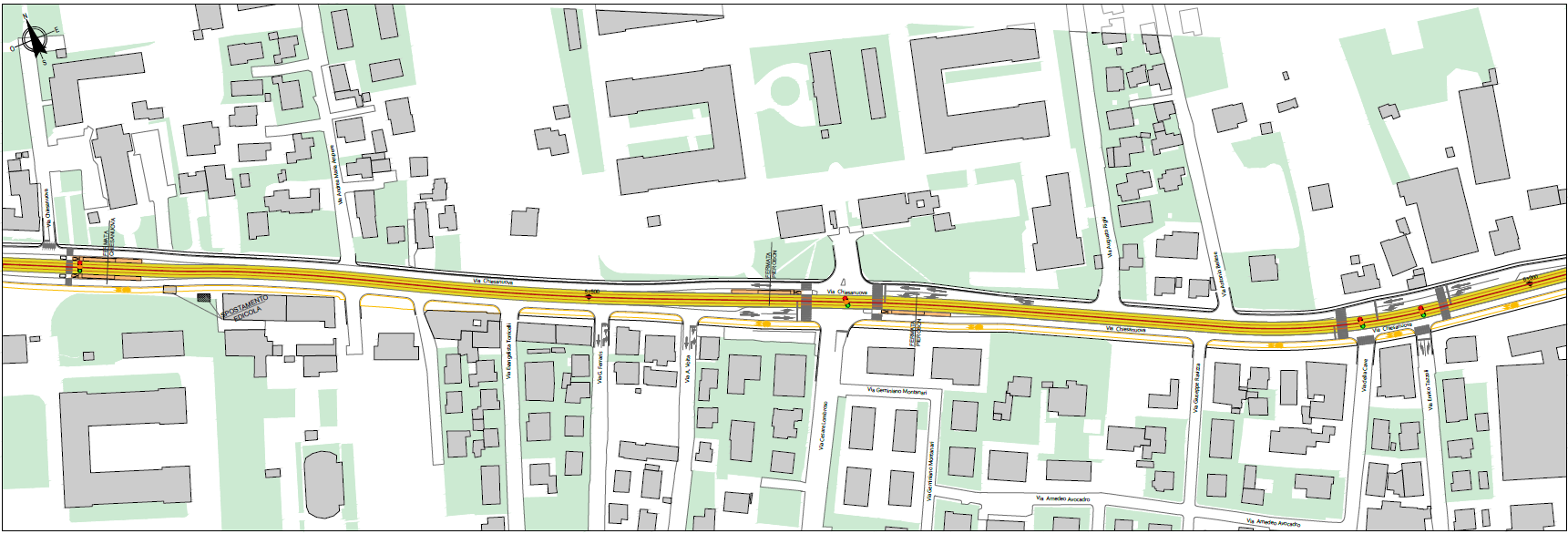 CASERMA PIEROBON
VIA CHIESANUOVA
Chiesanuova Romagnoli
STAZIONE FS DI PADOVA
VIGONZA
RUBANO
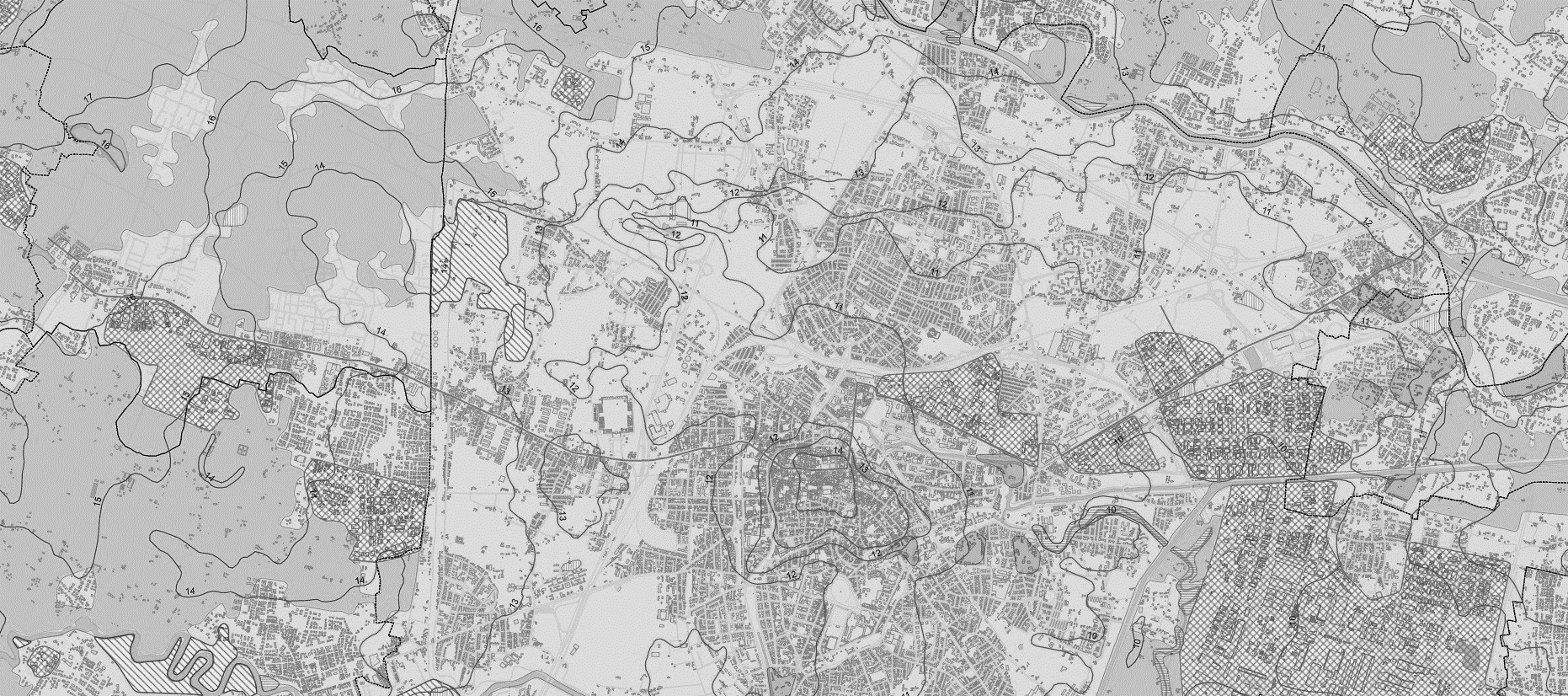 CIMITERO  MAGGIORE
UNIVERSITÀ
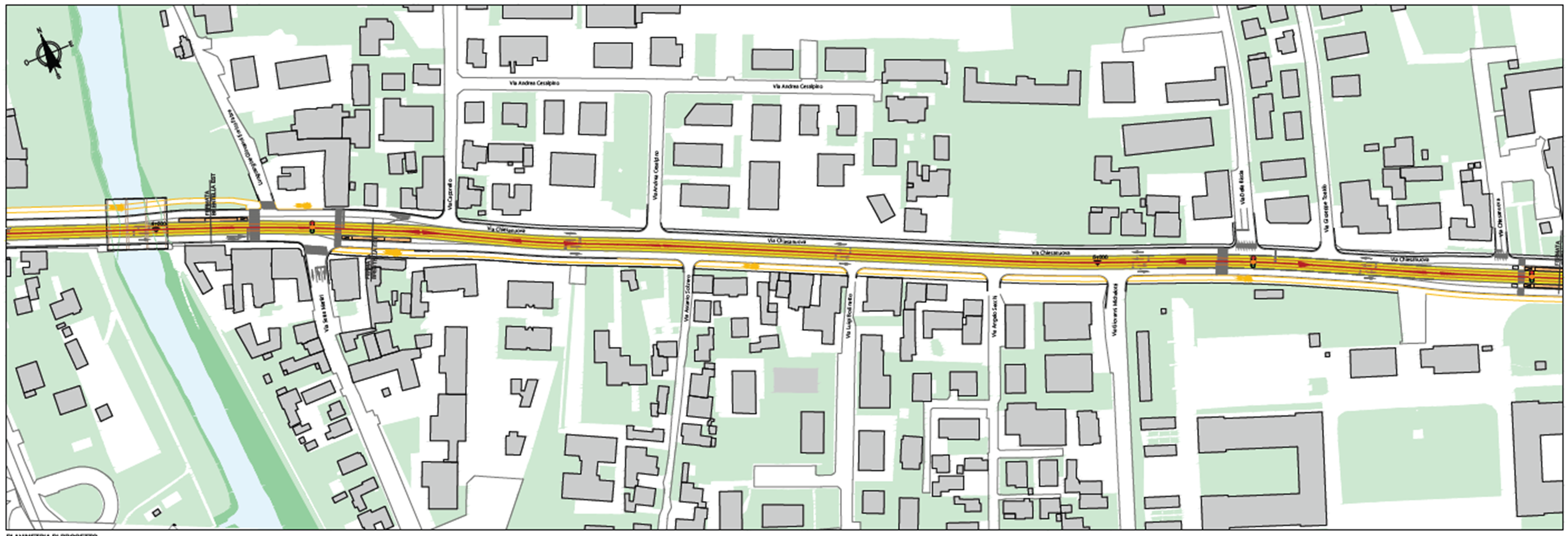 VIA CHIESANUOVA
FIUME BRENTELLE
EX CASERMA ROMAGNOLI
Rubano Brentelle
STAZIONE FS DI PADOVA
VIGONZA
RUBANO
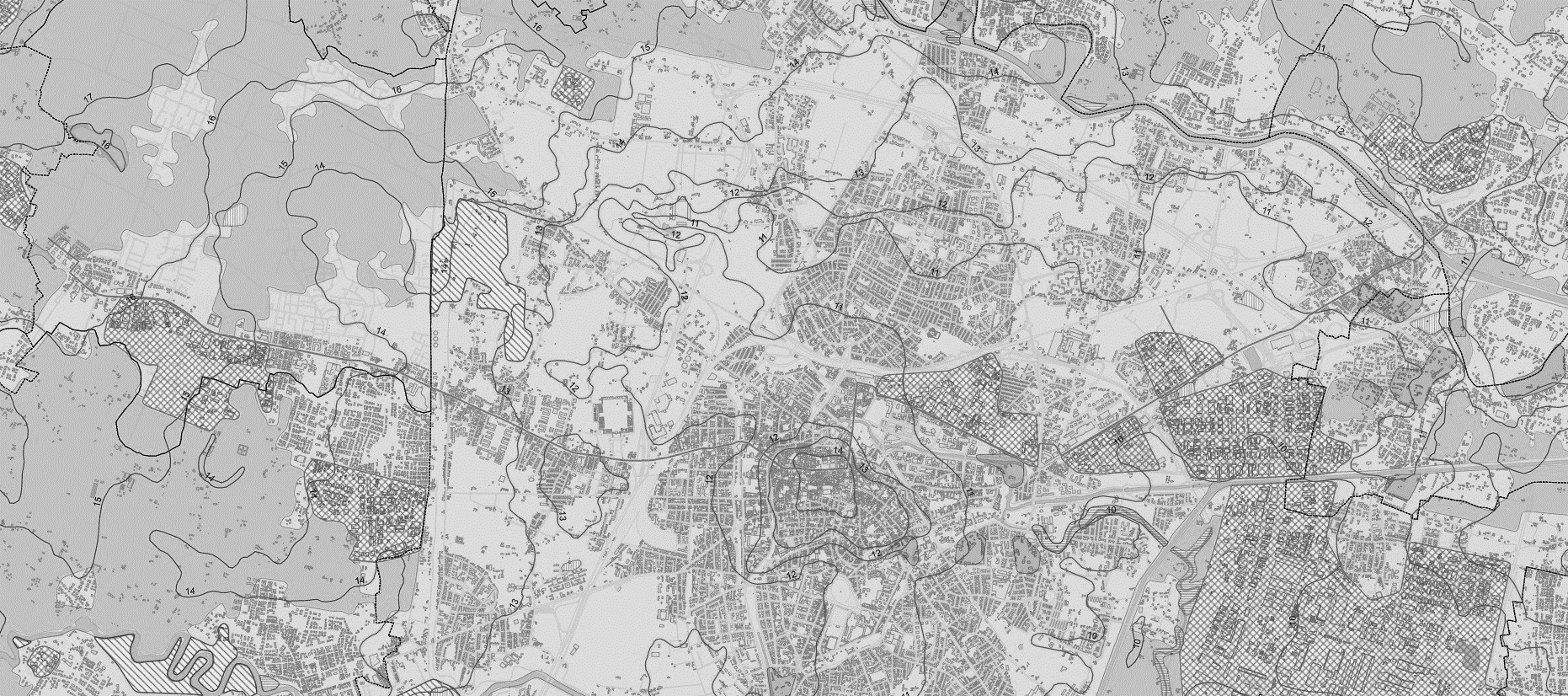 CIMITERO  MAGGIORE
UNIVERSITÀ
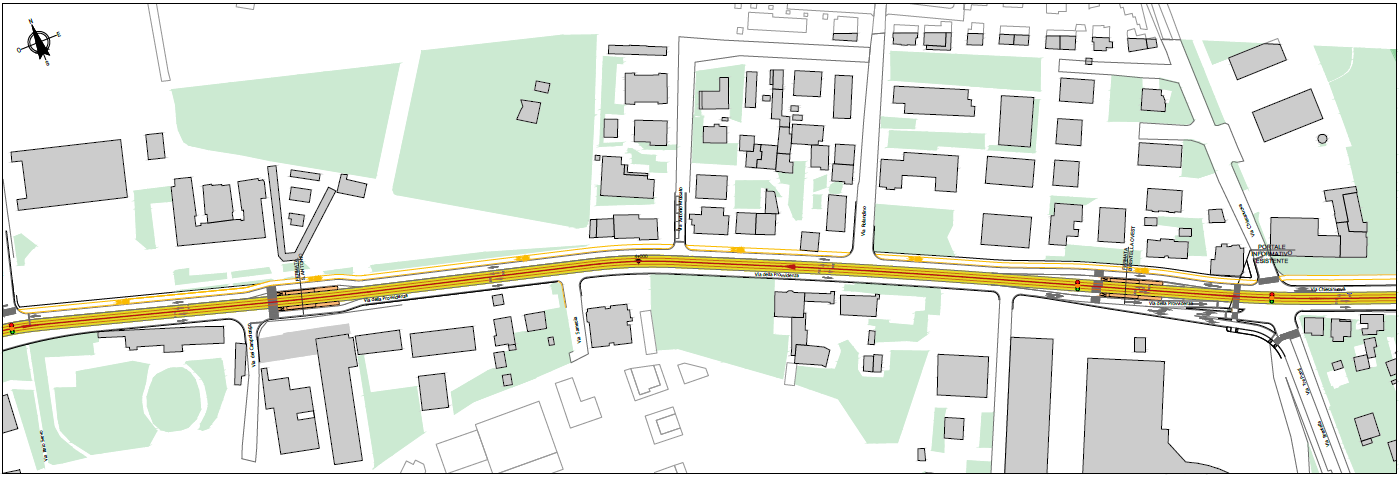 SR 11 VIA DELLA PROVVIDENZA
CC
Rubano Via Po - Borromeo
STAZIONE FS DI PADOVA
VIGONZA
RUBANO
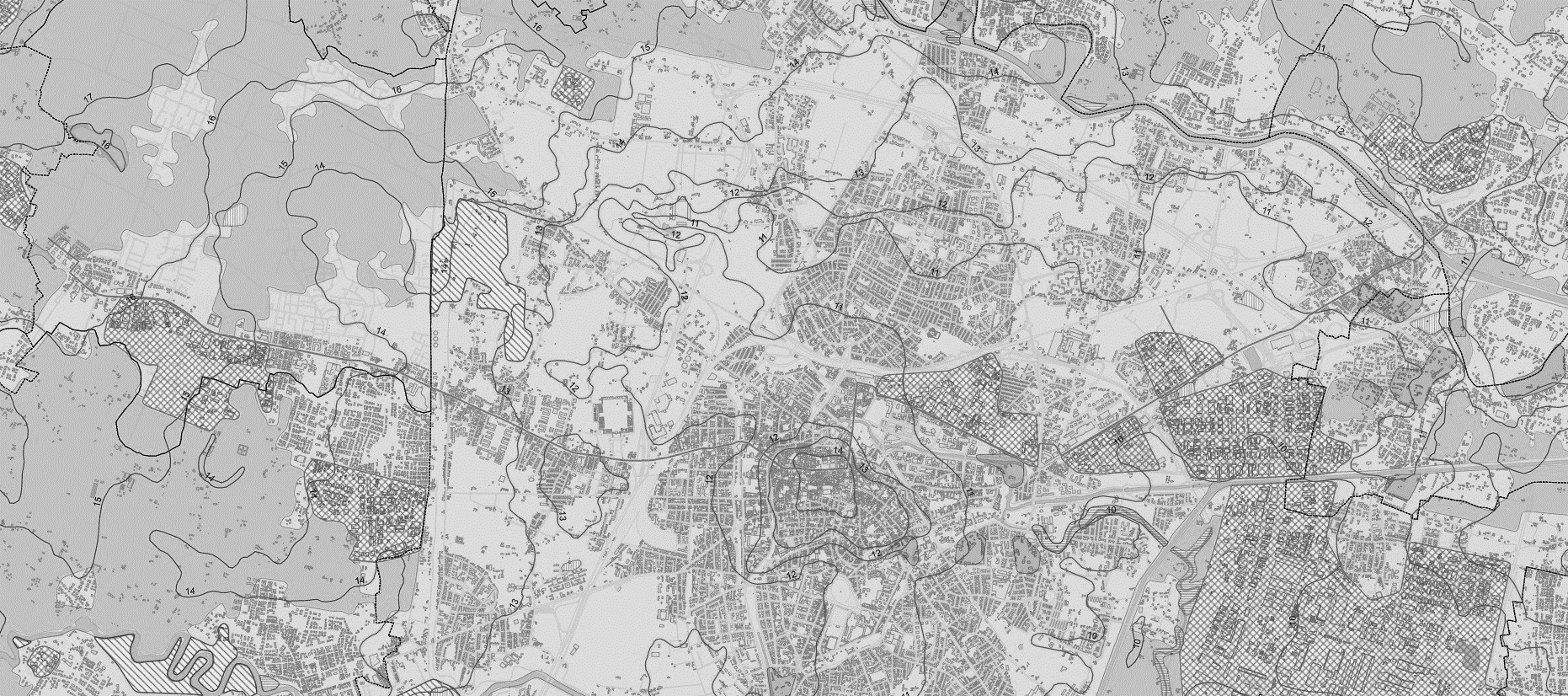 CIMITERO  MAGGIORE
UNIVERSITÀ
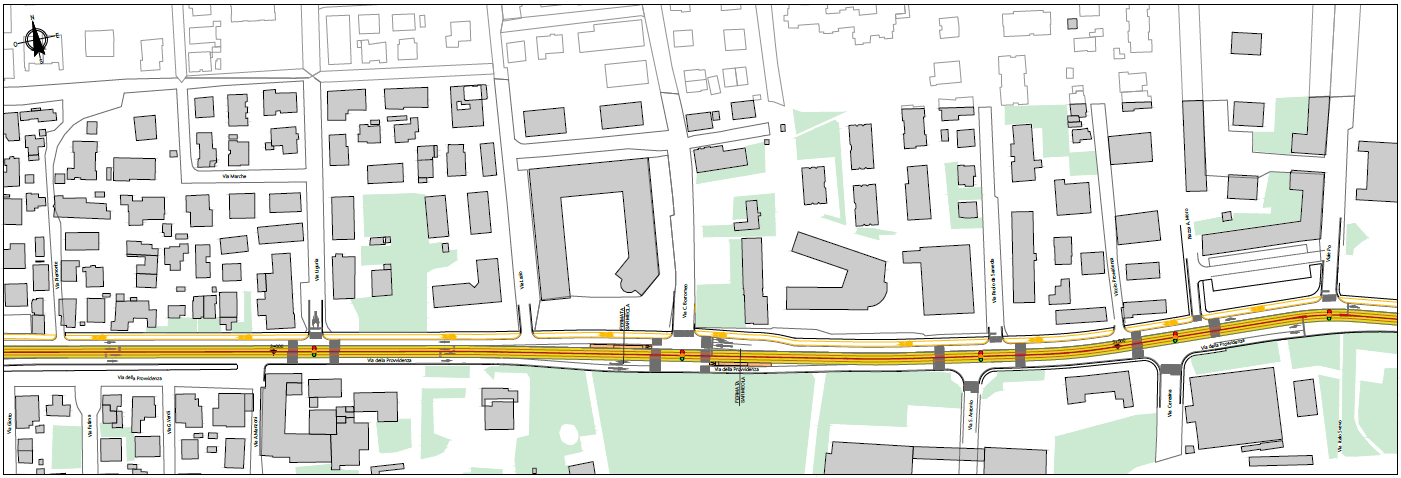 VIA PO
VIA BORROMEO
SR 11 VIA DELLA PROVVIDENZA
Rubano Z.I.
STAZIONE FS DI PADOVA
VIGONZA
RUBANO
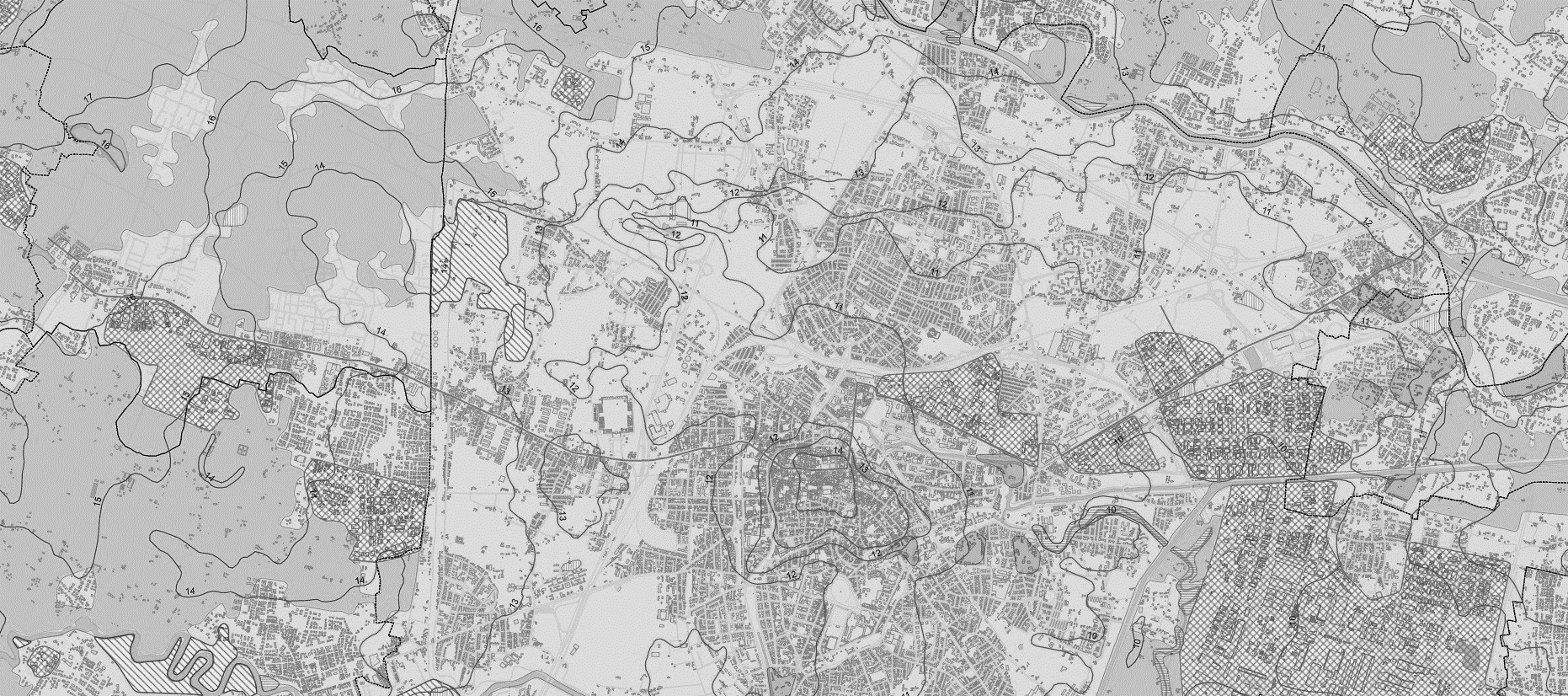 CIMITERO  MAGGIORE
UNIVERSITÀ
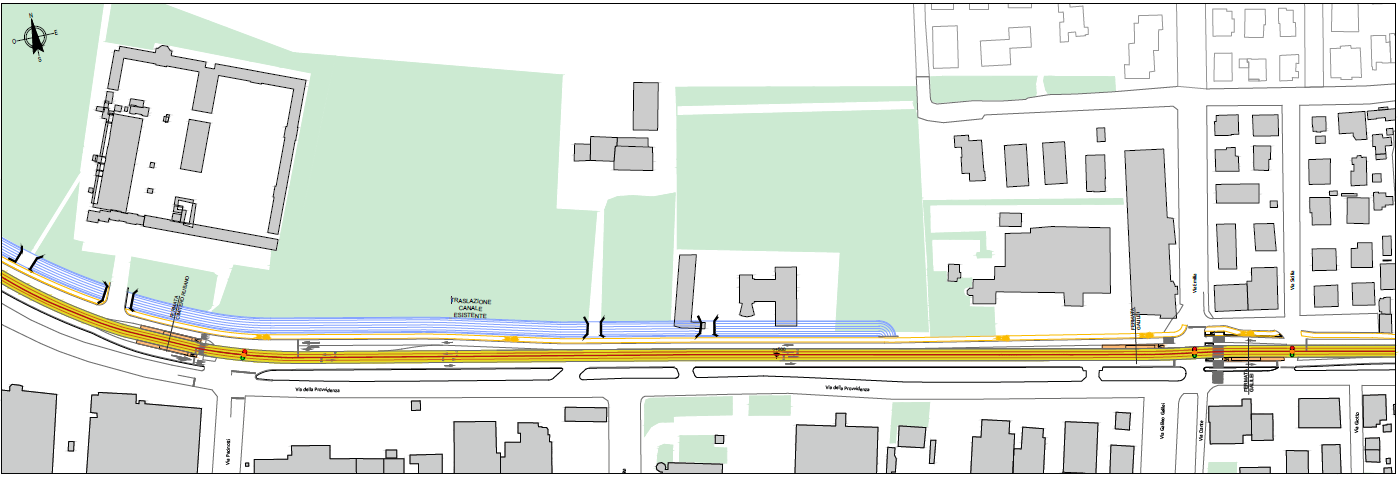 CIMITERO
SR 11
Z.I.
Rubano Via Europa
STAZIONE FS DI PADOVA
VIGONZA
RUBANO
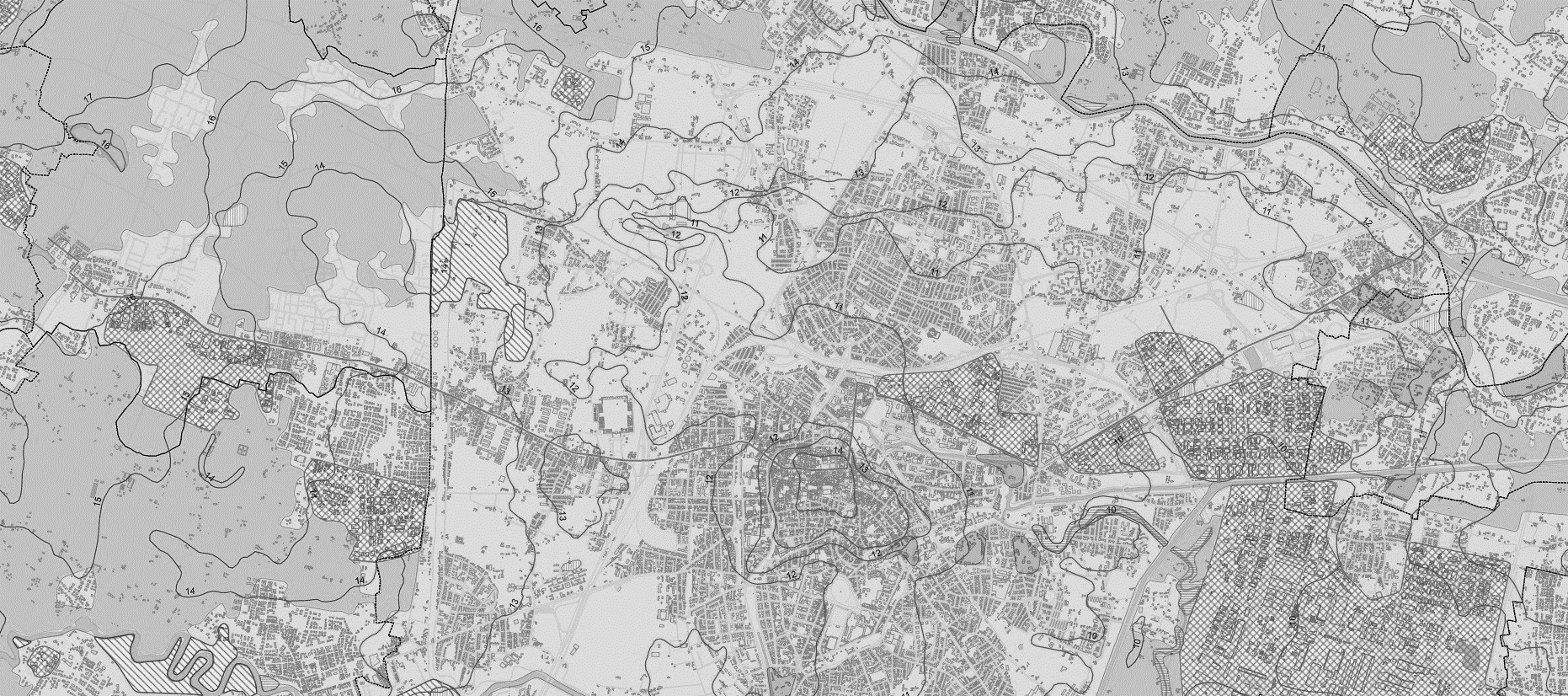 CIMITERO  MAGGIORE
UNIVERSITÀ
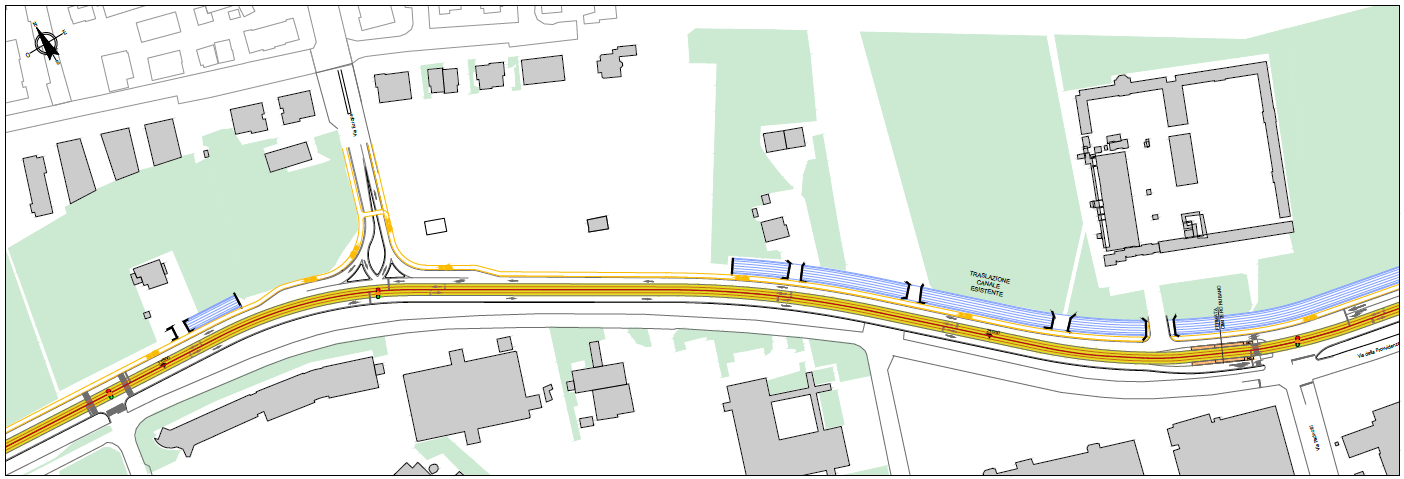 VIA EUROPA
CIMITERO
SR 11
Z.I.
Rubano centro
STAZIONE FS DI PADOVA
VIGONZA
RUBANO
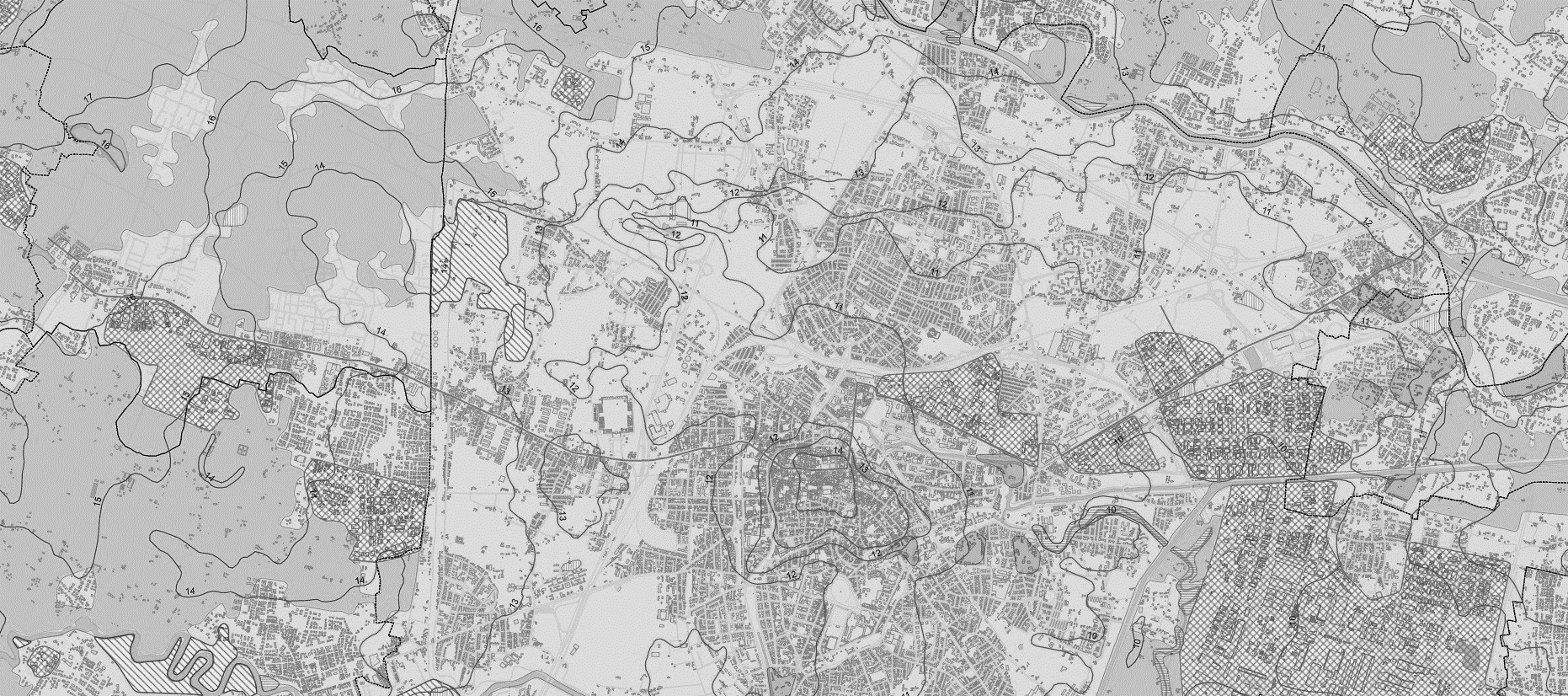 CIMITERO  MAGGIORE
UNIVERSITÀ
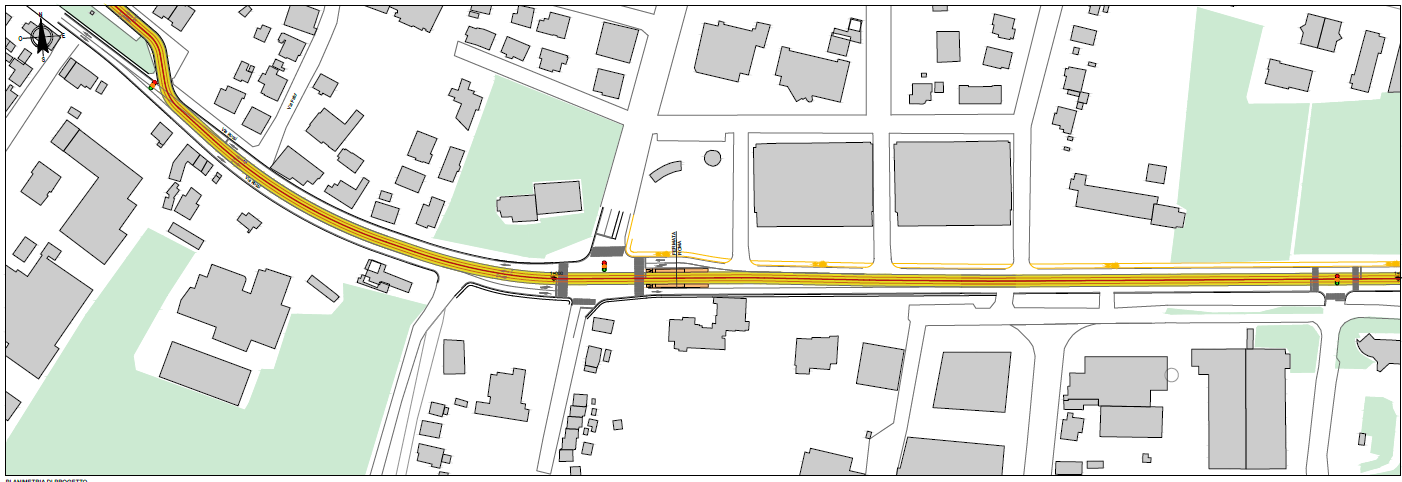 VIA ROMA
SR 11
MUNICIPIO
Rubano centro
STAZIONE FS DI PADOVA
VIGONZA
RUBANO
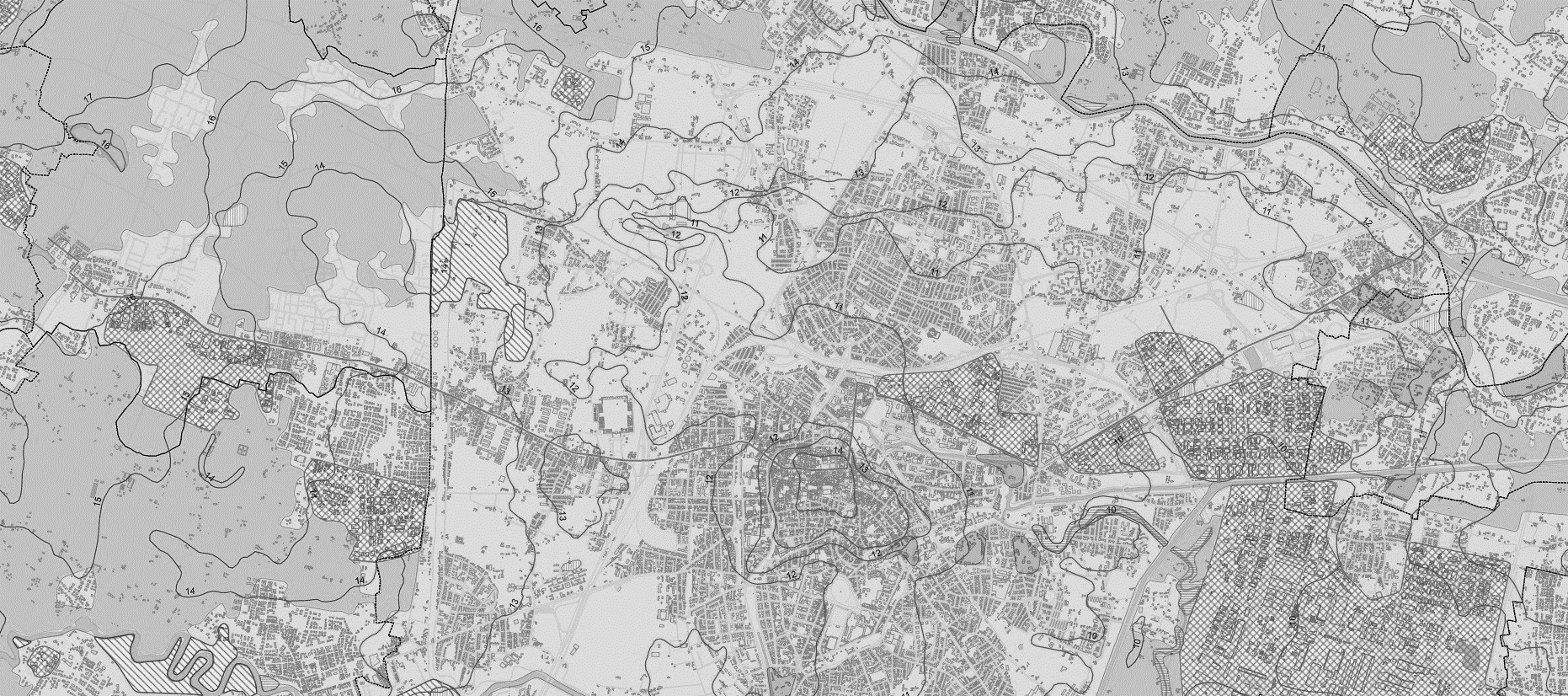 CIMITERO  MAGGIORE
UNIVERSITÀ
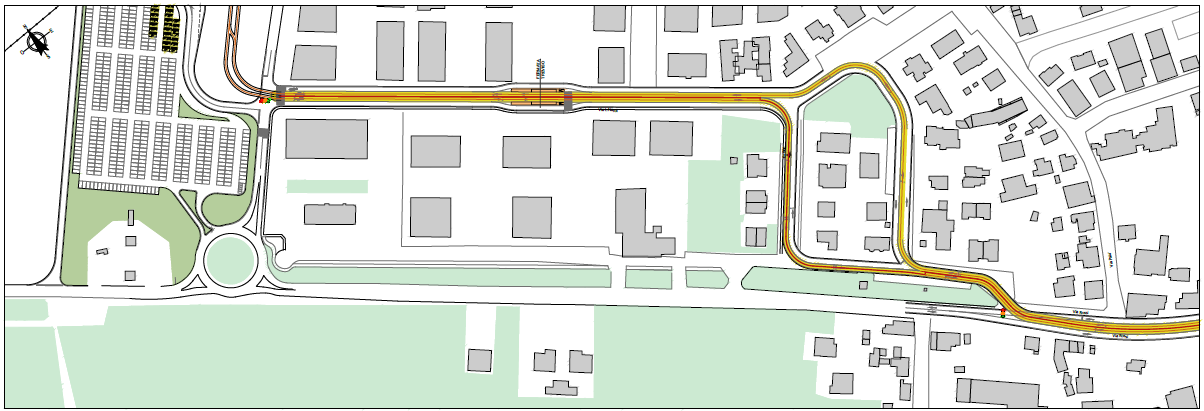 CAPOLINEA SIR 2
VIA PALÙ
SR 11
Rubano capolinea
STAZIONE FS DI PADOVA
VIGONZA
RUBANO
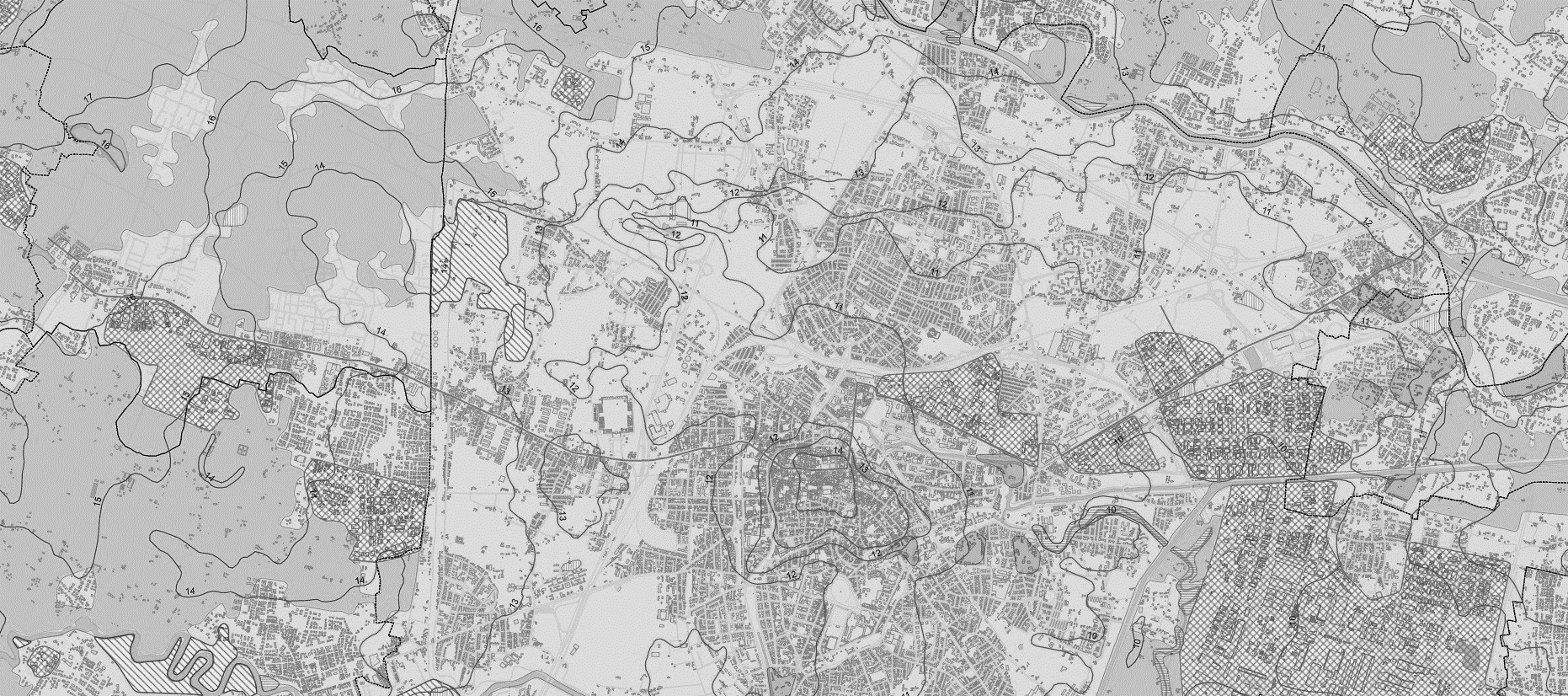 CIMITERO  MAGGIORE
UNIVERSITÀ
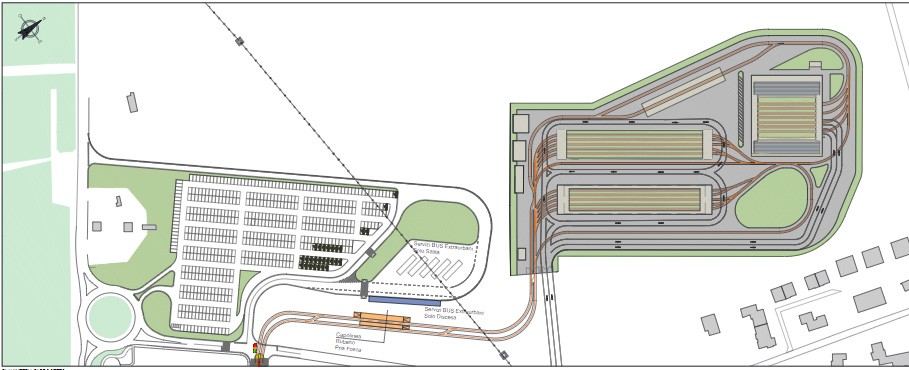 CAPOLINEA SIR 2
SR 11
VIA P. FOSCA
Sezioni tipologiche
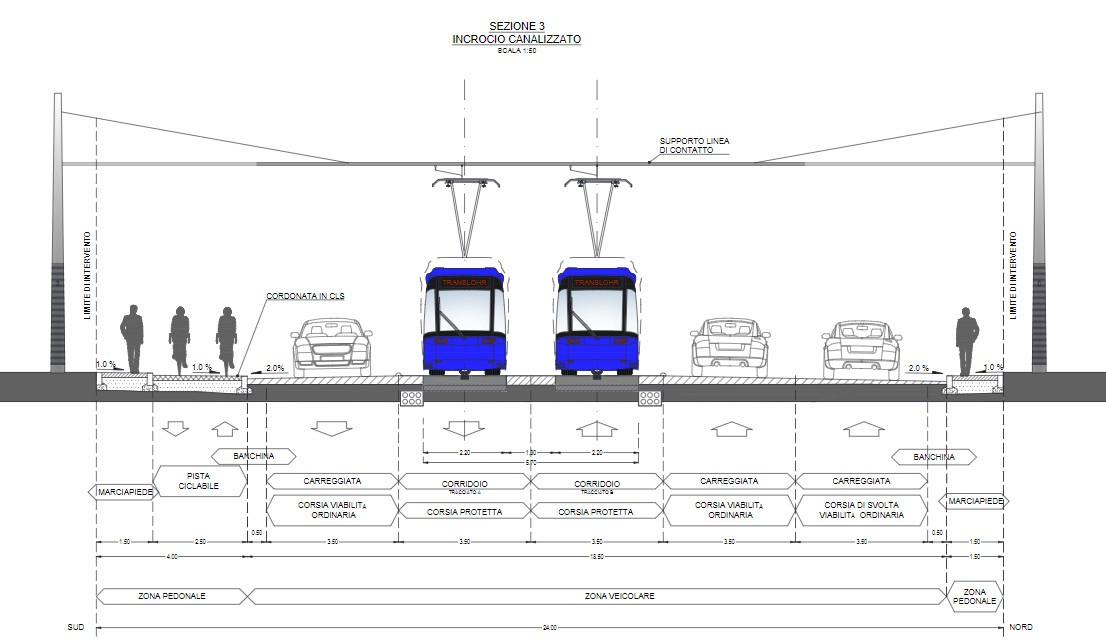 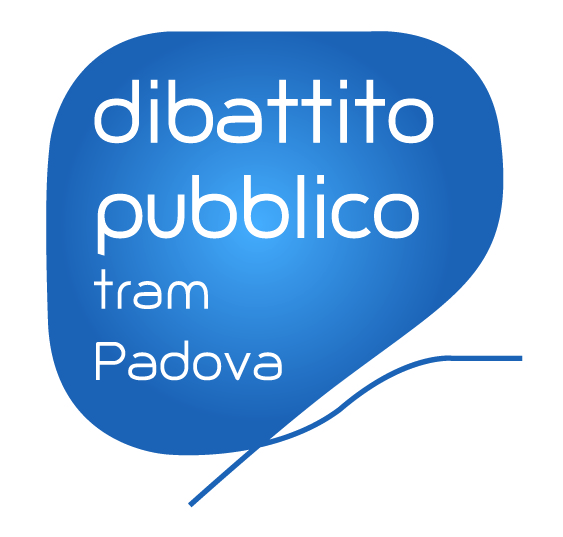 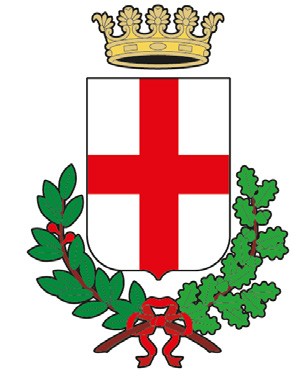 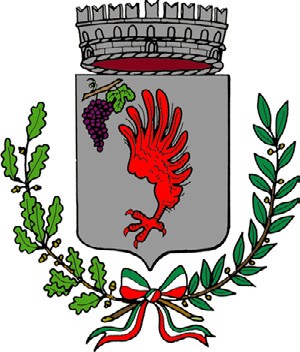 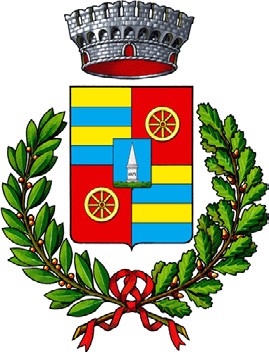 Particolare pensiline
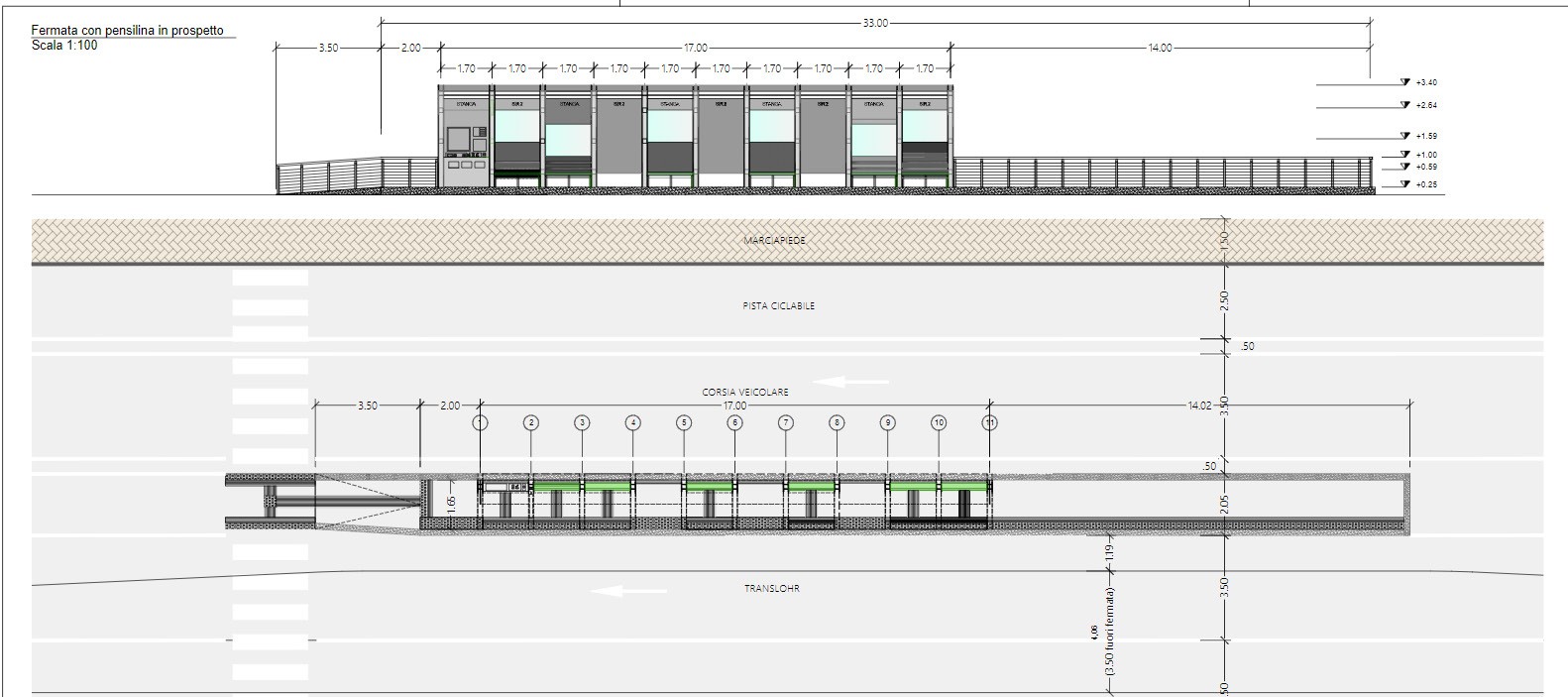 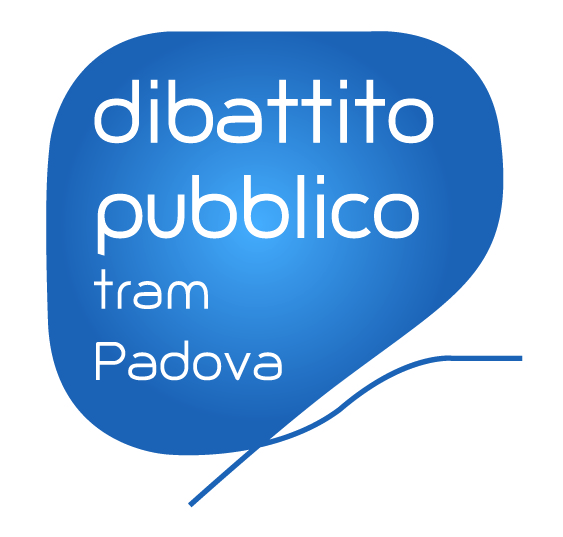 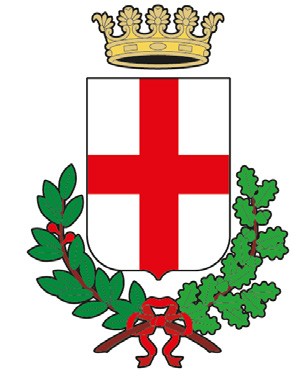 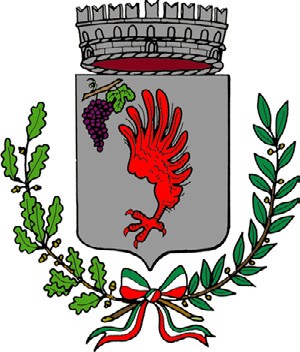 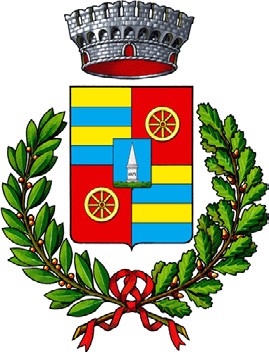 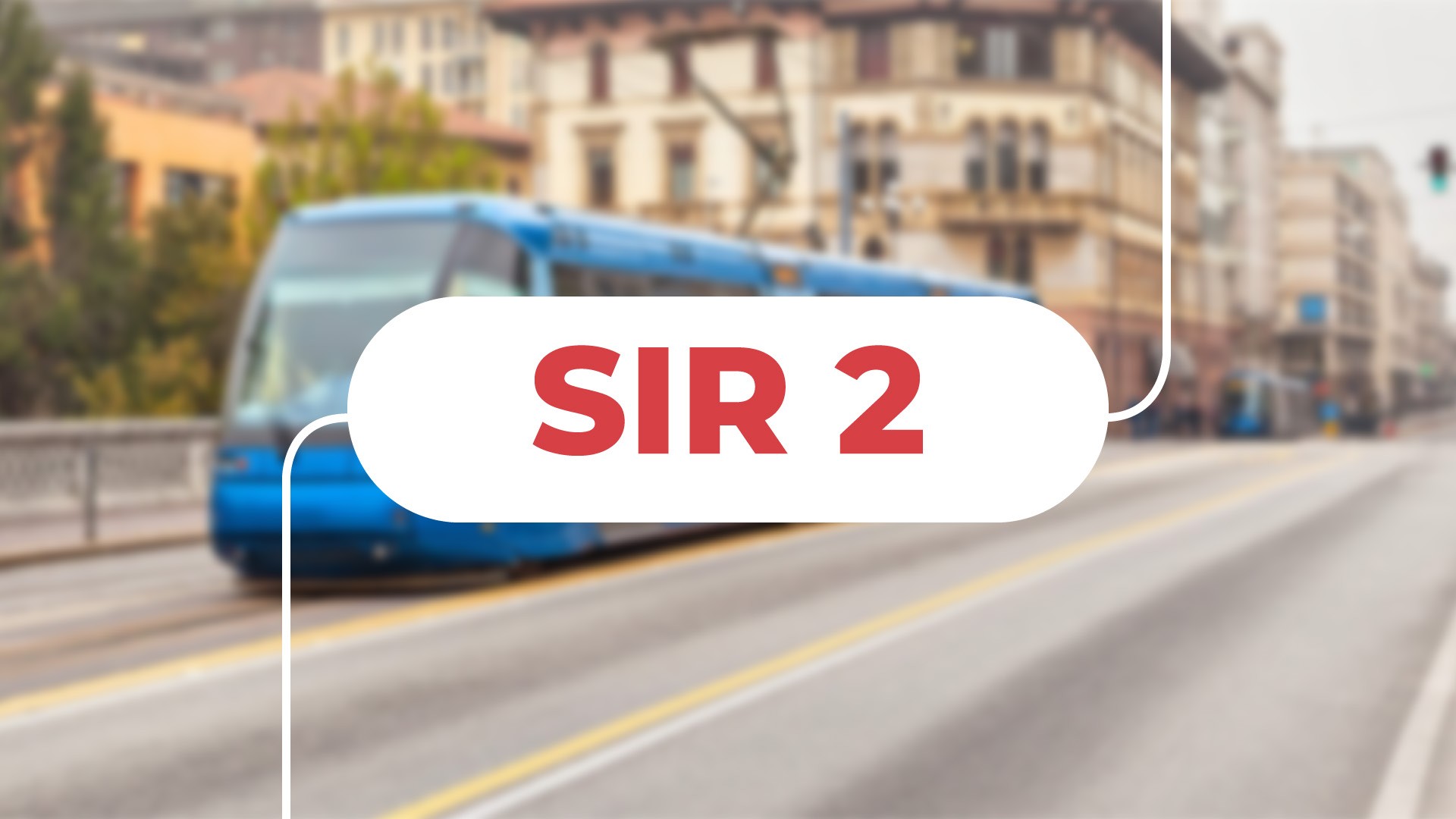 Grazie 
per l’attenzione
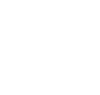 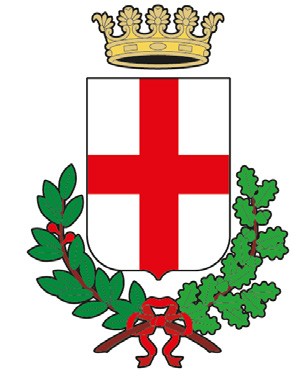 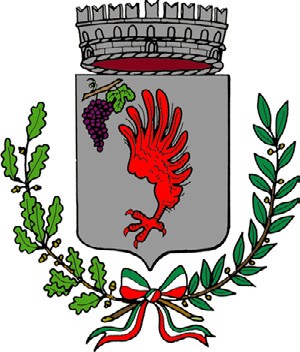 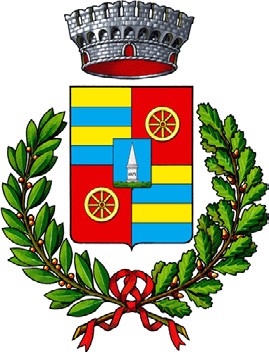